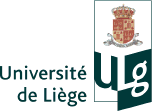 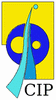 Structure-function relationship of oligomers in amyloidoses
Thesis seminar, March 20th, 2014
Céline Huynen
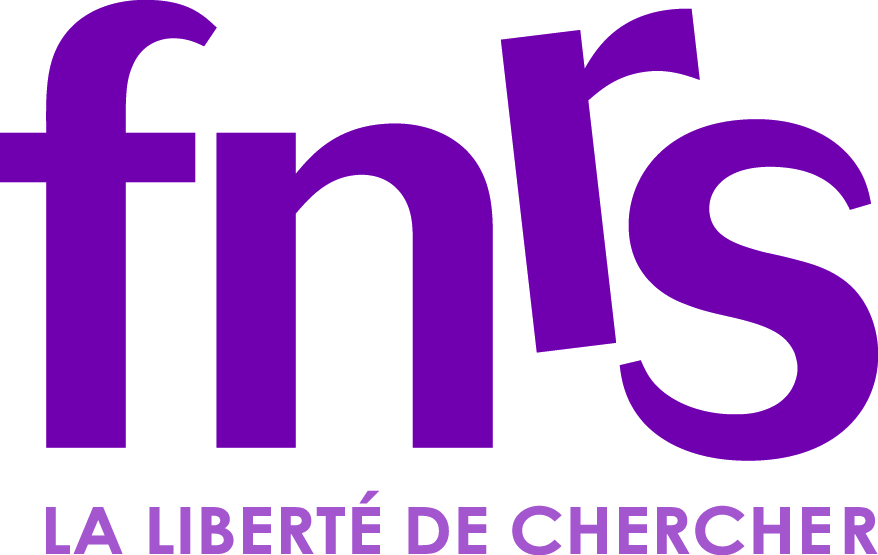 Amyloidoses: Protein misfolding diseases
Chiti and Dobson, 2006,  Annu. Rev. Biochem.
[Speaker Notes: Prot misfolding diseases: failure of a spec pept/prot to remain or to adopt its correct/native fctnal conform state (increase degradation: cystic fibrosis, improper trafficking: emphysema or amyloif fibrils)  decrease qtity of fctnal prot.
Amyloses can be sporadic (85%), hereditary (10%), transmissible (5%)]
Parkinson’s disease (α-syn)
Alzheimer’s disease (Aβ)
Huntington’s disease (htt)
Neurodegenerative disorders
Spinocerebellar ataxias (ataxin,…)
Amyloidoses: Protein misfolding diseases
Chiti and Dobson, 2006,  Annu. Rev. Biochem.
[Speaker Notes: ND: most devastating diseases affecting thoughts movements feelings cognition and memory]
Parkinson’s disease (α-syn)
Alzheimer’s disease (Aβ)
Huntington’s disease (htt)
Neurodegenerative disorders
Spinocerebellar  ataxias (ataxin,…)
Amyloidoses: Protein misfolding diseases
AL amyloidosis (Ig light chains)
Non-neuropathic systemic amyloidoses
Lysozyme amyloidosis
Chiti and Dobson, 2006,  Annu. Rev. Biochem.
Parkinson’s disease (α-syn)
Alzheimer’s disease (Aβ)
Huntington’s disease (htt)
Neurodegenerative disorders
Spinocerebellar  ataxias (ataxin,…)
Amyloidoses: Protein misfolding diseases
AL amyloidosis (Ig light chains)
Non-neuropathic systemic amyloidoses
Lysozyme amyloidosis
Type II diabetes (IAPP)
Non-neuropathic localized amyloidoses
Cataract (γ-Crystallin)
Chiti and Dobson, 2006,  Annu. Rev. Biochem.
[Speaker Notes: This talk will mainly focus on ND]
Prevalence of Neurodegenerative Diseases (ND)
Alzheimer’s and Parkinson’s diseases are respectively the 6th and 14th cause of death in USA in 2010
Shery et al., 2010, NVSS
Prevalence of Neurodegenerative Diseases (ND)
Alzheimer’s and Parkinson’s diseases are respectively the 6th and 14th cause of death in 2010 in USA
1000
100
10
1
Rate per 100 000 U.S. std pop.
0.1
More and more deaths due to ND and still no treatment
1960
1965
1970
1975
1980
1985
1990
1995
2000
2005
2010
Year
Shery et al., 2010, NVSS
[Speaker Notes: Imp to understand the process of these diseases to develop therap strategies]
Amyloidoses
Soluble functional peptide/protein
Higly organized insoluble fibrillar aggregates
extra- or intra-cellular deposits
Ex: Aβ (AD), α-synuclein (PD), huntingtin (HD), IAPP (type II diabetes)
Amyloid fibrils
Stefani and Dobson, 2003, J Mol Med
Amyloid fibrils
Soluble functional peptide/protein
Higly organized insoluble fibrillar aggregates
extra- or intra-cellular deposits
Ex: Aβ (AD), α-synuclein (PD), huntingtin (HD), IAPP (type II diabetes)
Amyloid fibrils
Common motif

 Fibrillar appearance (TEM + AFM)
No sequence identity or structural homology
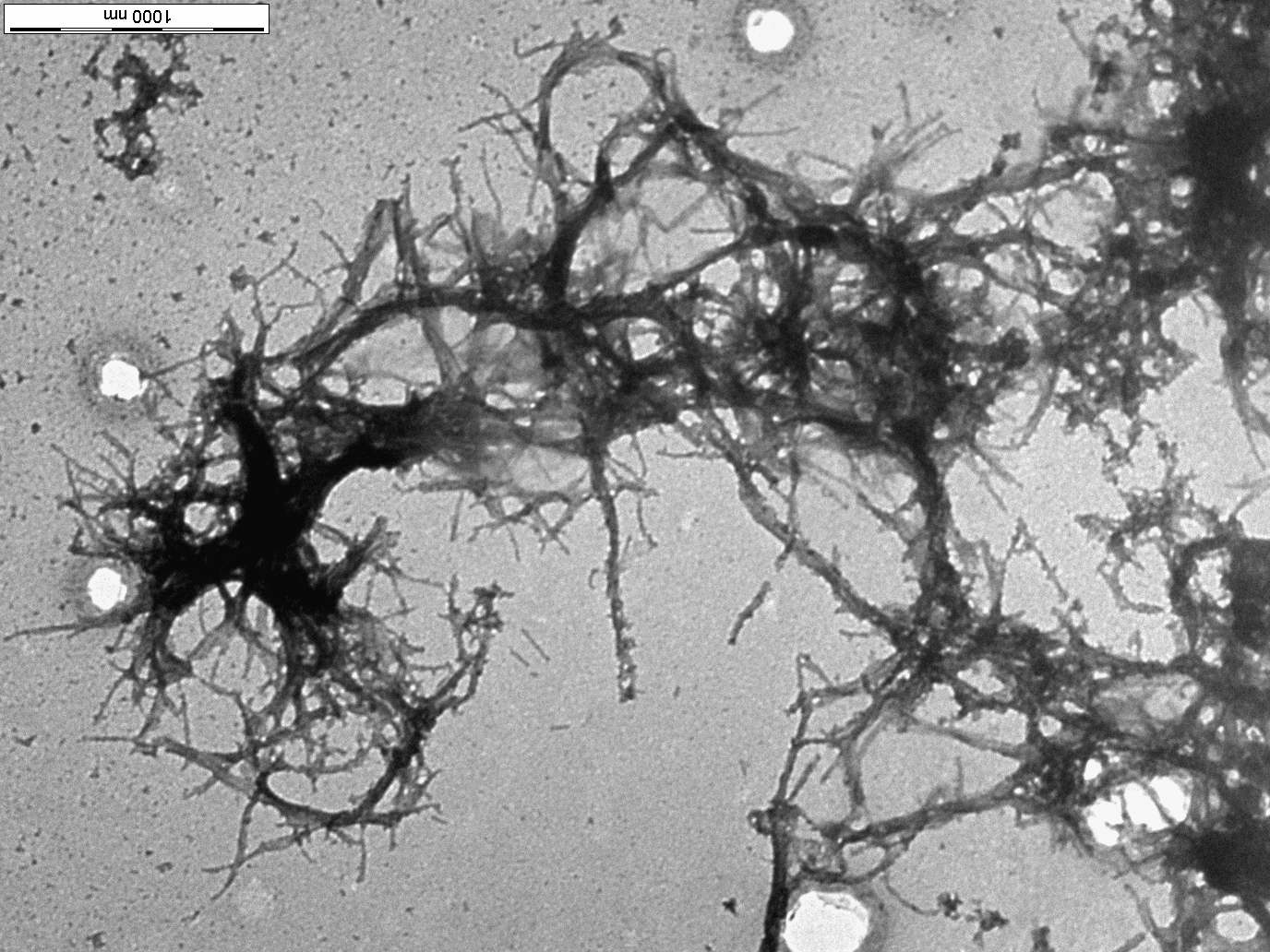 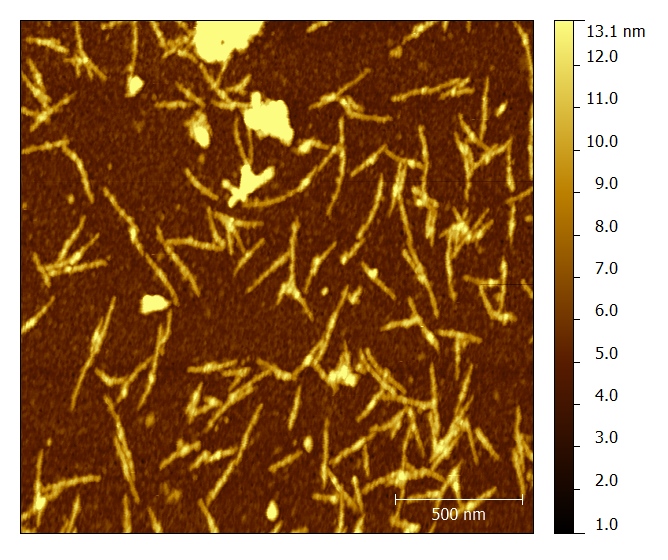 Stefani and Dobson, 2003, J Mol Med
Amyloid fibrils
Soluble functional peptide/protein
Higly organized insoluble fibrillar aggregates
extra- or intra-cellular deposits
Ex: Aβ (AD), α-synuclein (PD), huntingtin (HD), IAPP (type II diabetes)
Amyloid fibrils
Common motif

 Fibrillar appearance (TEM + AFM)
 Fibrils (up to 30 nm wide): 2-6 protofilaments (2-5 nm diameter) twistest or laterally associated
No sequence identity or structural homology
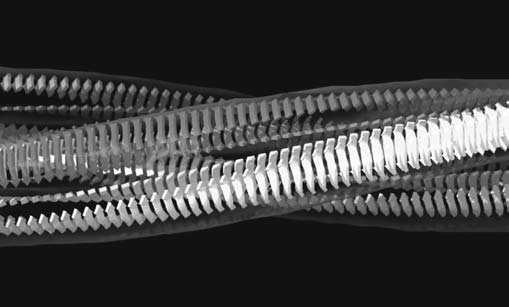 4 twisted protofilaments
Stefani and Dobson, 2003, J Mol Med
Stefani and Dobson, 2003, J Mol Med
Amyloid fibrils
Soluble functional peptide/protein
Higly organized insoluble fibrillar aggregates
extra- or intra-cellular deposits
Ex: Aβ (AD), α-synuclein (PD), huntingtin (HD), IAPP (type II diabete)
Amyloid fibrils
Common motif

 Fibrillar appearance (TEM + AFM)
2-6 protofilaments
 Cross-β structure  Thioflavin T and Congo red
No sequence identity or structural homology
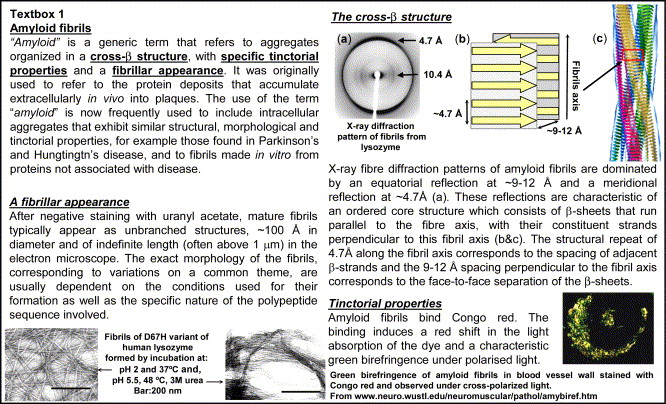 Dumoulin and Dobson, 2004, Biochimie
Stefani and Dobson, 2003, J Mol Med
[Speaker Notes: Equatorial reflexion at 9-12A, and meridional at 4.7A]
Amyloid fibril formation = toxic gain of function
Soluble functional peptide/protein
Amyloid fibrils
Common motif
No sequence identity or structural homology
Common mechanism of formation
Conserved mechanism of pathogenesis for phenotypically diverse diseases
Toxic gain of function
Lotz and Legleiter, 2013, J Mol Med; Winklhofer et al., 2008, EMBO; Bucciantini et al., 2002, Nature, Gillam and MacPhee, 2013, J. Phys.
[Speaker Notes: Loss of fct due to their misfolding (of prot with neuroprotective role, some case of atuopathies and parkison) vs gain of fct
Non diseases associated proteins: 1st aggregat = toxic, later not  toxic gain of fct, from unstrucured nature of agg from a common mechanism of formation (bucciantini, 2002, nature)
Still no preventive or curative treatments  Imp to know/det the exact toxic species/what are exactly the toxic species to develop therapeutic strategies]
Kinetics of amyloid fibril formation
Aggregation
Generic property of polypetide chains, Astbury and Dickinson, 1935
Maturation
F
MF
What are the toxic species?
Elongation
PF
Nucleation
M
D
N
MM
Time
Coralie Pain
Plan of the presentation
Fibrils versus oligomers: Who is toxic?
How can we study oligomers? in vivo and in vitro techniques
What are the different oligomeric species and their structure?
Why are oligomers toxic?
Strategies to interfere with the toxicity associated with oligomers
Fibrils versus oligomers: Who is toxic?
Mechanism of amyloid fibril formation
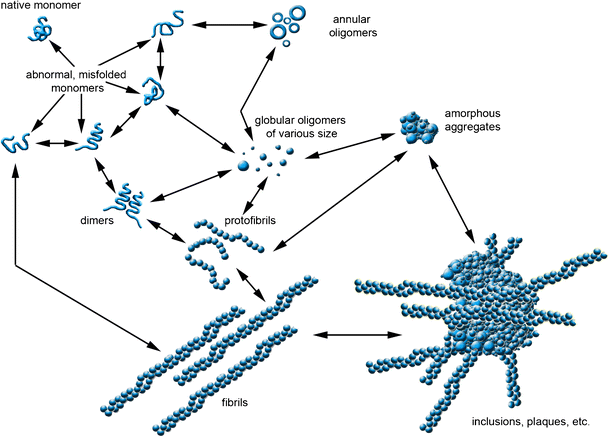 Intrinsically disordered proteins

 Native proteins in dynamic equilibrium with different  conformations (e.g., partially unfolded or misfolded species more aggregation-prone)
Mutations, misprocessing, aberrant interactions, changes in environmental conditions, chemical modifications, enhanced protein synthesis, reduction of protein clearance can increase the population of aggregation –prone conformations
Lotz and Legleiter, 2013, J Mol Med, Stefani and Dobson, 2003, J Mol Med, Gillam and MacPhee, 2013, J. Phys.
[Speaker Notes: Generic property of polypetide chains, Astbury and Dickinson, 1935: ability of a protein to form fibers

Mutations, misprocessing, aberrant interactions, changes in environmental conditions, chemical modifications, enhance of protein synthesis, reduction of protein clearance can increase the population of aggregation –prone conformations]
Mechanism of amyloid fibril formation
Various intermediate aggregated states, on- or off- pathways, depending  on proteins and conditions
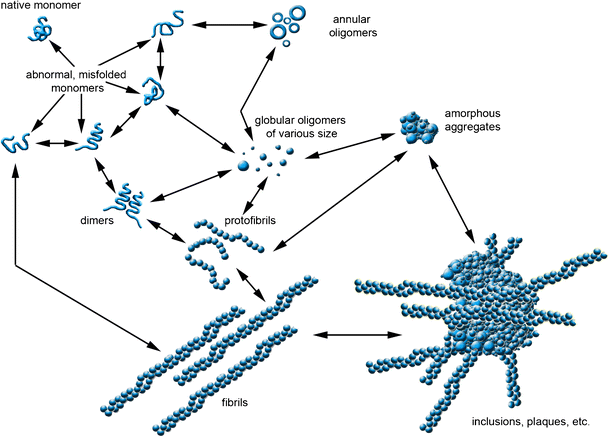 Amyloid fibrils and plaques
Lotz and Legleiter, 2013, J Mol Med
[Speaker Notes: Important to determine which species are toxic to dev therapeutic targets: 
Oligo = tox: remove fibrils  increase oligo  bad
Promoting form of large inclusions: sequester toxic species or bypass form of toxic oligo]
Amyloid fibrils = toxic species … or … ?
Amyloid fibrils and plaques
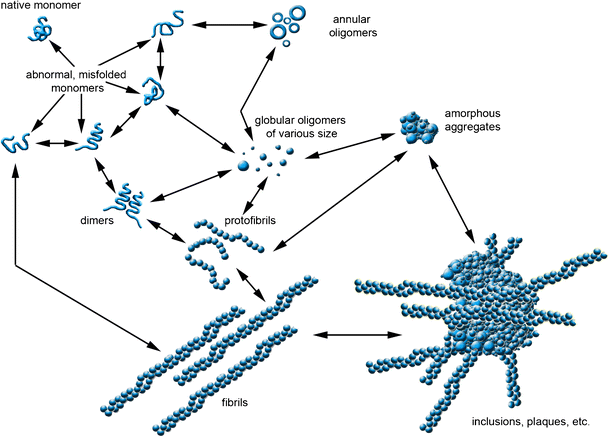 Irreversible sequestration of different proteins  loss of their function
Jellinger, 2009, Neuronal transm
Reservoirs of soluble toxic species
Winklhofer et al., 2008, EMBO
[Speaker Notes: Previously it was thought that fibrils are the primary culprits of toxicity associated with amyloidoses, indeed…
Irreversible sequestration of different proteins (e.g., chaperones, UPS components, transduction , cytosquelette, and cell cycle proteins,…)  loss of their function
Reservoirs of soluble toxic species that diffuse far away to cause neuronal dysfunction and cell death


Kg in organs and tissues (i.e., heart, spleen, liver, eye,...):]
Amyloid fibrils = toxic species … or … ?
Amyloid fibrils and plaques
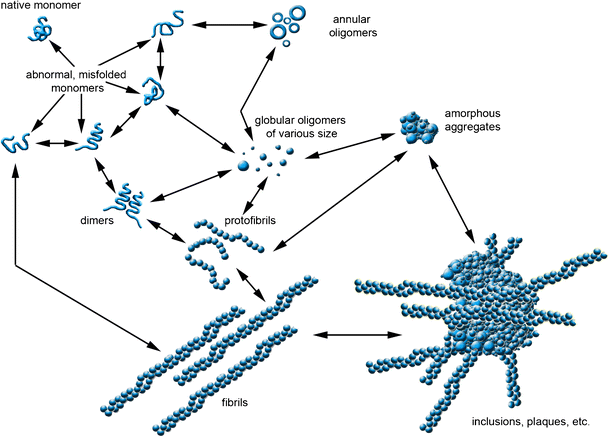 Irreversible sequestration of different proteins  loss of their function
Jellinger, 2009, Neuronal transm
Reservoirs of soluble toxic species
Winklhofer et al., 2008, EMBO
Systemic or localized amyloidoses:
Accumulation of kg of fibrils in organs and tissues: steric rigidity, inelasticity  impairment and dysfunction of tissue architecture
Chiti and Dobson, Annu Rev Biochem, 2006; Pepys, 2006, Annu Rev Med; Pepys, 2001, Phil Trans R Soc Soc Lond B
[Speaker Notes: Irreversible sequestration of different proteins (e.g., chaperones, UPS components, transduction , cytosquelette, and cell cycle proteins,…)  loss of their function
Reservoirs of soluble toxic species that diffuse far away to cause neuronal dysfunction and cell death


Kg in organs and tissues (i.e., heart, spleen, liver, eye,...):]
Amyloid fibrils = toxic species … or … ?
Amyloid fibrils and plaques
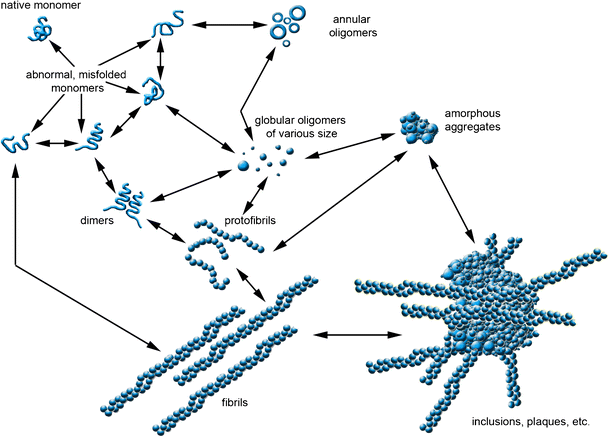 Irreversible sequestration of different proteins  loss of their function
Jellinger, 2009, Neuronal transm
Reservoirs of soluble toxic species
Winklhofer et al., 2008, EMBO
Systemic or localized amyloidoses:
Accumulation of kg of fibrils in organs and tissues: steric rigidity, inelasticity  impairment and dysfunction of tissue architecture
Chiti and Dobson, Annu Rev Biochem, 2006; Pepys, 2006, Annu Rev Med; Pepys, 2001, Phil Trans R Soc Soc Lond B
Neurodegenerative amyloidoses:
Aβ deposits in cerebral blood vessel walls: hemorrhages and stroke
Amyloid fibrils of Aβ = toxic to cultured neuronal cells by inducing membrane depolarization
Pepys, 2006, Annu Rev Med; Fändrich, 2012, J Mol Med; chiti and dobson, Annu. Rev. Biochem, 2006
[Speaker Notes: Irreversible sequestration of different proteins (e.g., chaperones, UPS components, transduction , cytosquelette, and cell cycle proteins,…)  loss of their function
Reservoirs of soluble toxic species that diffuse far away to cause neuronal dysfunction and cell death
Kg in organs and tissues (i.e., heart, spleen, liver, eye,...)
ND : hemorraghe: in the cerebral amyloid angiopathy]
Amyloid fibrils = toxic species … or … protective?
Amyloid fibrils and plaques
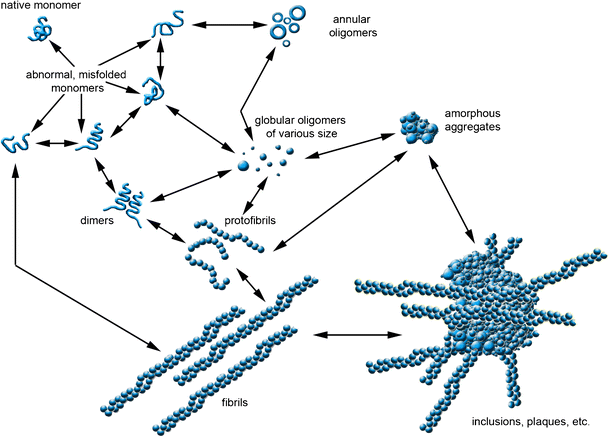 The number of fibril plaques and inclusions do not correlate well with symptoms and severity of the disease
Fibrils = inert and inactive insoluble end-products sequestering soluble toxic species?
Jellinger, 2009, Neuronal transm; Fändrich, 2012, J Mol Med
[Speaker Notes: Many evidence suggest that The number of fibril plaques and inclusions do not correlate well with symptoms and severity of the disease]
Toxic species are soluble oligomeric intermediates
Soluble intermediate aggregates correlate with neurotoxicity (e.g., cognitive impairment in AD)
Lue et al., 1999, Am J Pathol
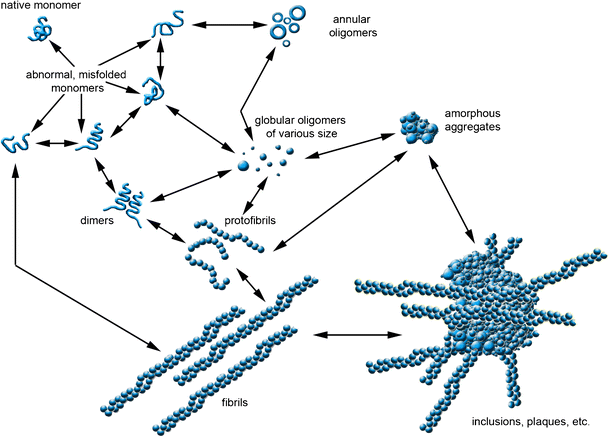 [Speaker Notes: Focus now on ND
Oligo correlates with cognitive impairments
Abeta Ab: reduce memory loss in AD mouses but not amyloid plaques  clearance/sequestration of soluble forms of Abeta]
Toxic species are soluble oligomeric intermediates
Soluble intermediate aggregates correlate with neurotoxicity (e.g., cognitive impairment in AD)
Lue et al., 1999, Am J Pathol
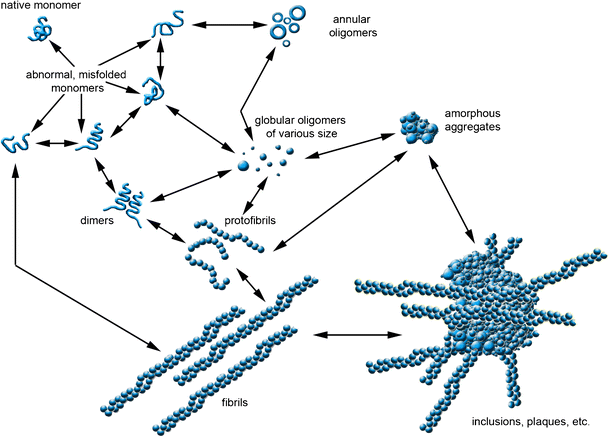 Immunization with anti-Aβ antibody reduce memory loss in AD mouses but not amyloid plaques
Dodart et al., 2002, Nat Neurosci
[Speaker Notes: Focus now on ND
Oligo correlates with cognitive impairments
Abeta Ab: reduce memory loss in AD mouses but not amyloid plaques  clearance/sequestration of soluble forms of Abeta]
Toxic species are soluble oligomeric intermediates
Soluble intermediate aggregates correlate with neurotoxicity (e.g., cognitive impairment in AD)
Lue et al., 1999, Am J Pathol
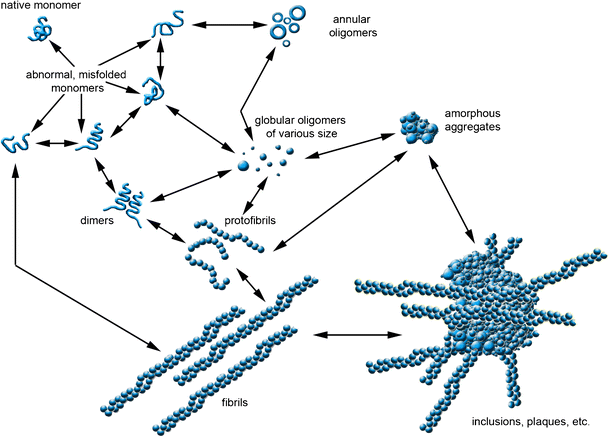 Immunization with anti-Aβ antibody reduce memory loss in AD mouses but not amyloid plaques
Dodart et al., 2002, Nat Neurosci
Transgenic mice with non-fibrillar α-synuclein depositions: motor deficiencies and losses of dopaminergic neurones
Masliah et al., 2000, Science
[Speaker Notes: Focus now on ND
Oligo correlates with cognitive impairments
Abeta Ab: reduce memory loss in AD mouses but not amyloid plaques  clearance/sequestration of soluble forms of Abeta]
Toxic species are soluble oligomeric intermediates
Soluble intermediate aggregates correlate with neurotoxicity (e.g., cognitive impairment in AD)
Lue et al., 1999, Am J Pathol
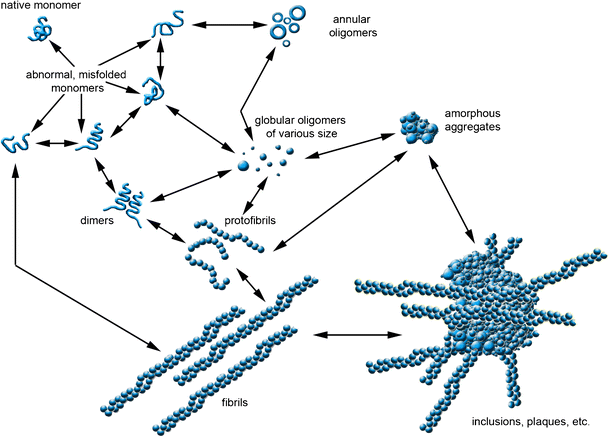 Immunization with anti-Aβ antibody reduce memory loss in AD mouses but not amyloid plaques
Dodart et al., 2002, Nat Neurosci
Transgenic mice with nonfibrillar α-synuclein depositions: motor deficiencies and losses of dopaminergic neurones
Masliah et al., 2000, Science
Prefibrillar species of non disease-associated proteins (SH3 domain from PI3 and N-ter domain of HypF) are highly cytotoxic in vitro
Bucciantini et al., 2002, Nature
[Speaker Notes: Focus now on ND
Oligo correlates with cognitive impairments
Abeta Ab: reduce memory loss in AD mouses but not amyloid plaques  clearance/sequestration of soluble forms of Abeta]
2) How can we study oligomers? in vivo and in vitro techniques
Different techniques to study oligomers
Dynamic light scattering (DLS) + size exclusion chromatography (SEC): Size and proportion of the different populations of species inside a protein sample (e.g. monomers – oligomers – fibrils)
DLS
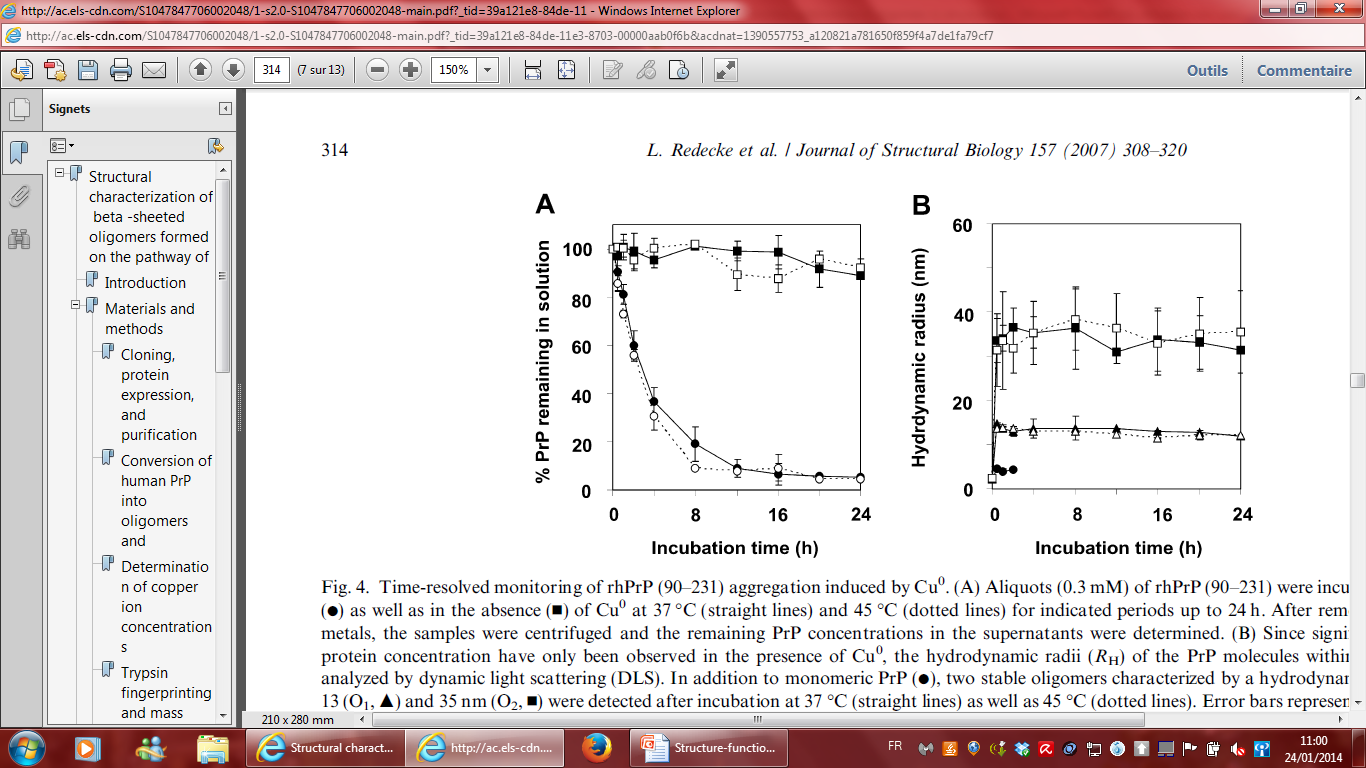 Large oligomers
Small oligomers
Monomers
Redecke et al., 2007, jsb
Different techniques to study oligomers
Dynamic light scattering (DLS) + size exclusion chromatography (SEC): Size and proportion of the different populations of species inside a protein sample (e.g. monomers – oligomers – fibrils)
Native monomers
Large particles
SEC
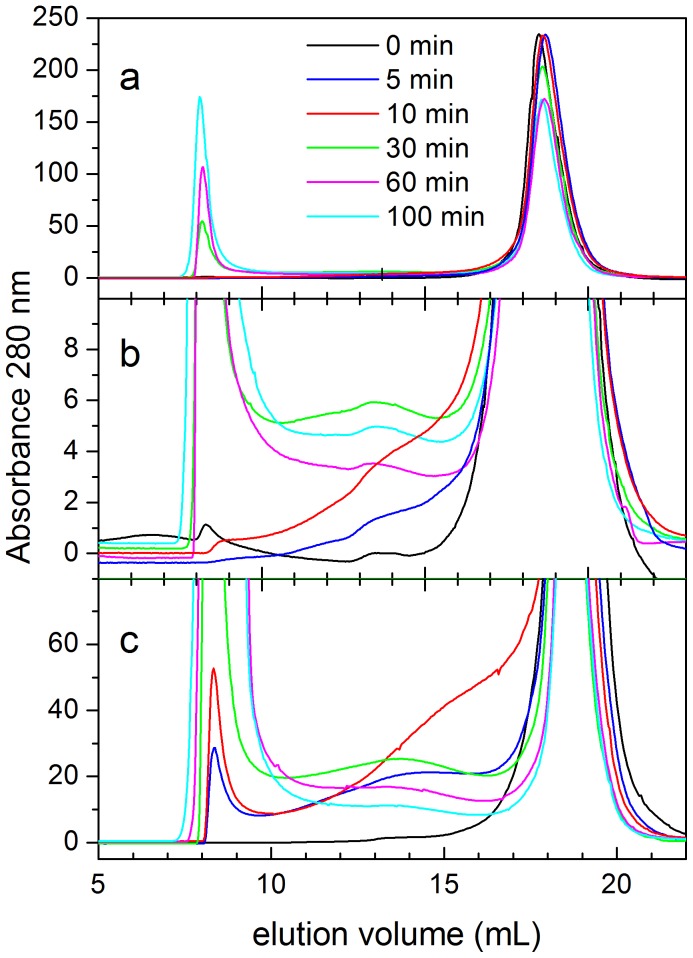 Oligomeric species
Monomers
Ruzafa et al., 2012, PLOS ONE
Different techniques to study oligomers
Dynamic light scattering (DLS) + size exclusion chromatography (SEC)

Atomic force microscopy (AFM) and transmission electron microscopy (TEM): size and morphology of the species
AFM
TEM
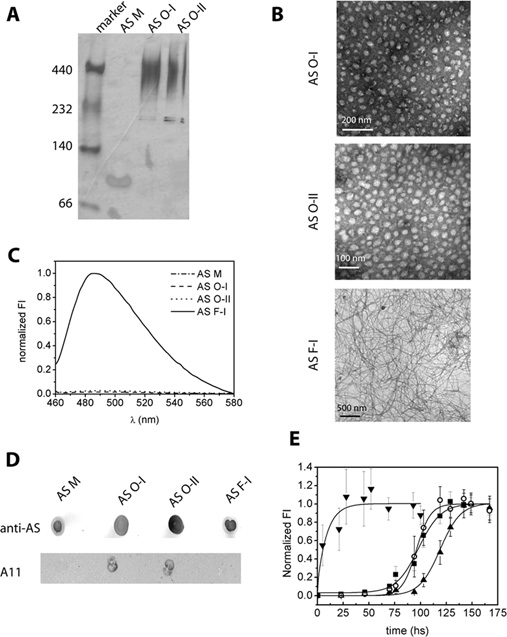 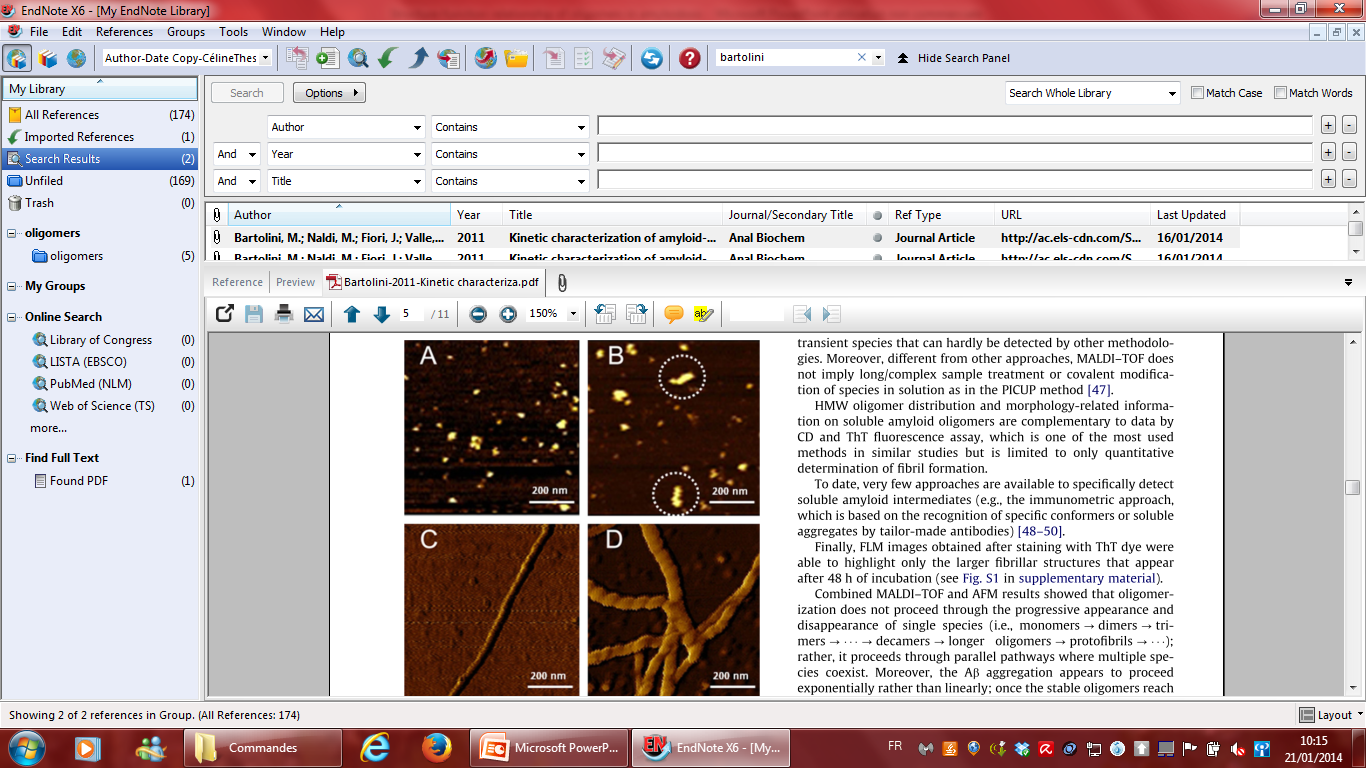 Spherical oligomers
Bartolini et al., 2011, Anal Biochem
Celej et al., 2012, Biochem J
Different techniques to study oligomers
Dynamic light scattering (DLS) + size exclusion chromatography (SEC)

Atomic force microscopy (AFM) and transmission electron microscopy (TEM)

Circular dichroism (CD) and Infrared spectroscopy (FTIR): β-sheet structures
CD
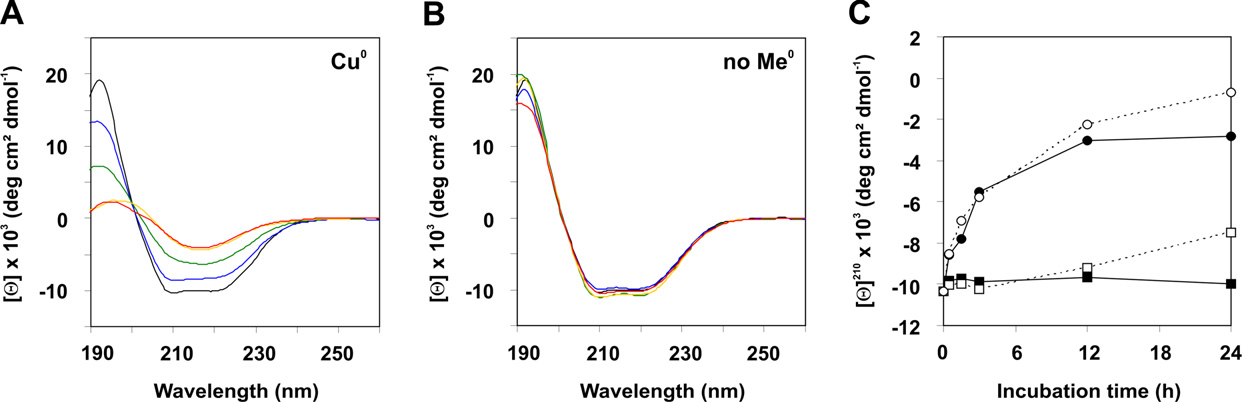 Oligomers with β-sheet conformation: min at 217 nm
Monomers
Redecke et al., 2007,  jsb
Different techniques to study oligomers
Dynamic light scattering (DLS) + size exclusion chromatography (SEC)

Atomic force microscopy (AFM) and transmission electron microscopy (TEM)

Circular dichroism (CD) and Infrared spectroscopy (FTIR): β-sheet structures
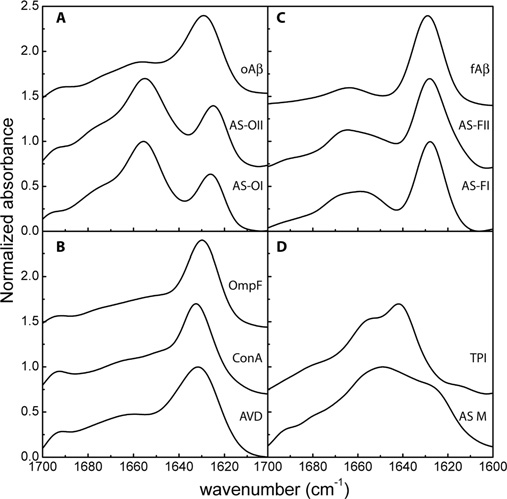 ATR-FTIR: Amide I absorption band
Oligomers
Fibrils
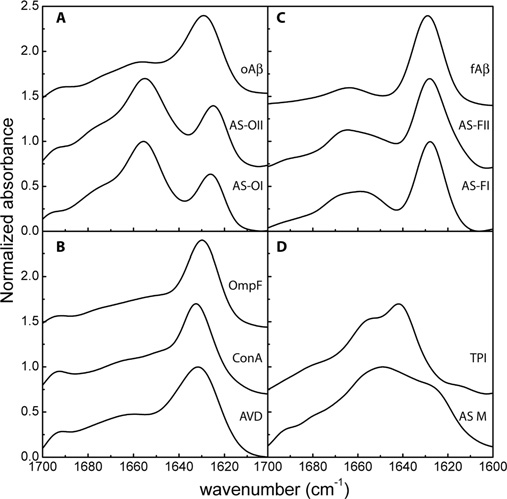 1695 cm-1
1625 cm-1
1628 cm-1
Antiparallel β-sheet
Parallel β-sheet
Celej et al., 2010, Biochem. J.
[Speaker Notes: ATR-FTIR: infrared spectroscopy performed in attenuated total reflection mode]
Different techniques to study oligomers
Dynamic light scattering (DLS) + size exclusion chromatography (SEC)

Atomic force microscopy (AFM) and transmission electron microscopy (TEM)

Circular dichroism (CD) and Infrared spectroscopy (FTIR)

ANS binding: exposure of hydrophobic patches
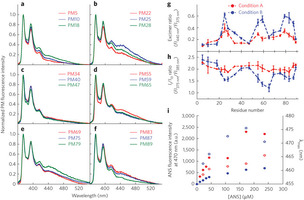 HypF-N oligomers (A conditions)
HypF-N oligomers (B conditions)
ANS fluorescence intensity, 
470 nm (a.u.)
[ANS] (µM)
Campioni et al., 2010, nature chemical biology
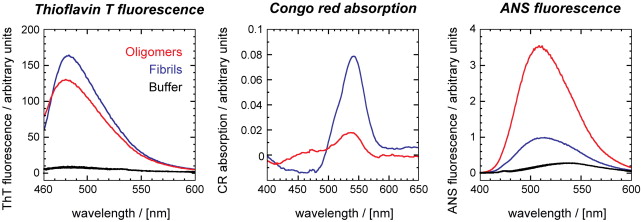 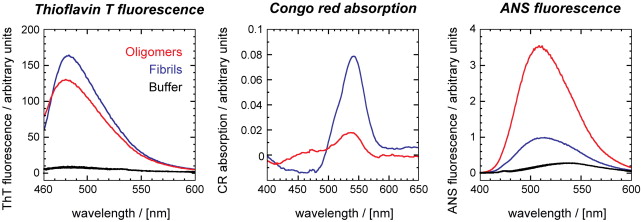 Different techniques to study oligomers
Dynamic light scattering (DLS) + size exclusion chromatography (SEC)

Atomic force microscopy (AFM) and transmission electron microscopy (TEM)

Circular dichroism (CD) and Infrared spectroscopy (FTIR)

ANS binding

Thioflavin T (ThT) + congo Red binding: amyloid character
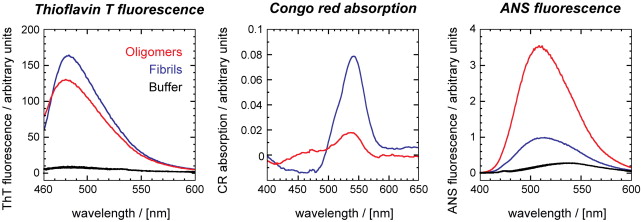 Frändrich, 2012, J. Mol. Med.
[Speaker Notes: ThT binding: sometimes yes, sometimes no]
Different techniques to study oligomers
Dynamic light scattering (DLS) + size exclusion chromatography (SEC)

Atomic force microscopy (AFM) and transmission electron microscopy (TEM)

Circular dichroism (CD) and Infrared spectroscopy (FTIR)

ANS binding

Thioflavin T (ThT) + congo Red binding

MTT test: cytotoxicity of cultured cells
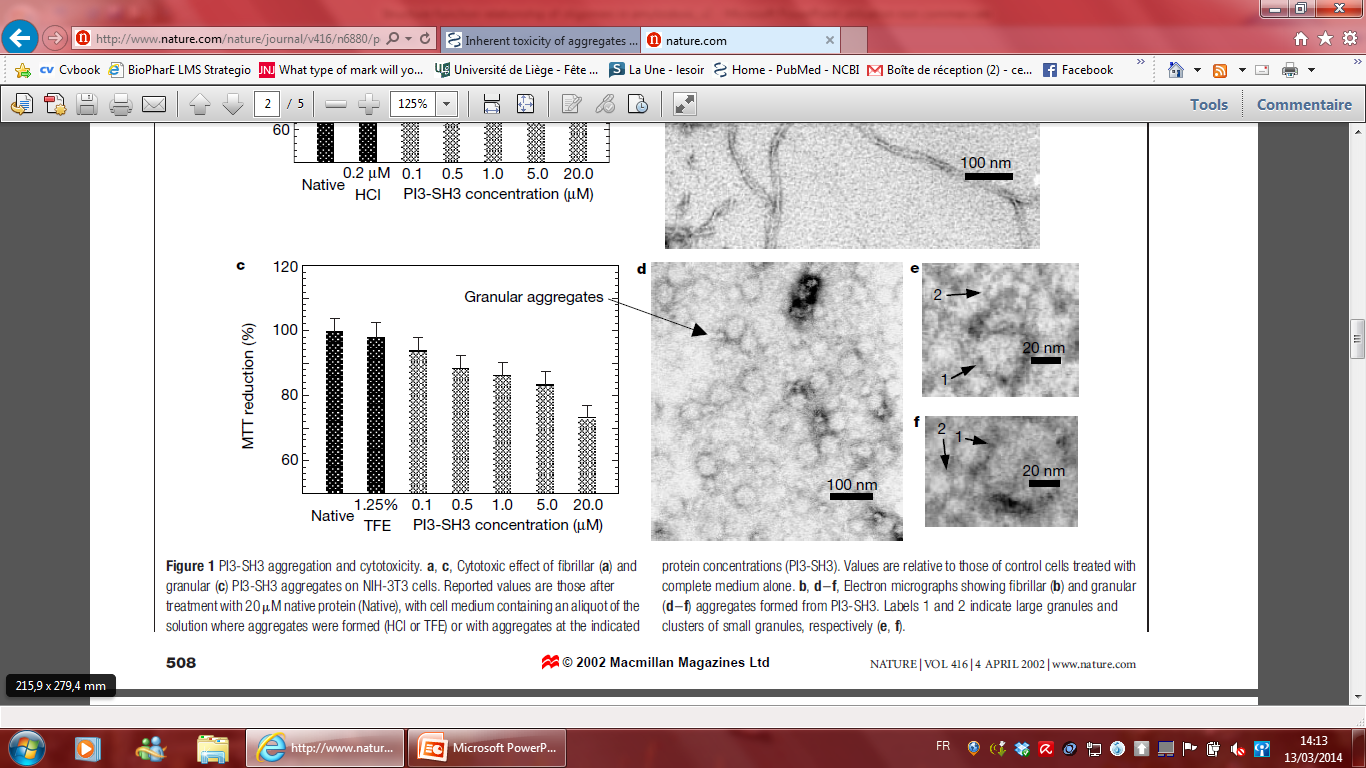 Oligomers
Bucciantini et al., 2002, Nature
[Speaker Notes: MTT test: indicator of cell physiological stress: 3-(4,5-dimethylthiazol-2-yl)-2,5-diphenyltetrazoliumbromide
Inhibition of its reduction due to chge in intracellular trafficking]
Different techniques to study oligomers
In vivo techniques: injection of fluorescently labeled oligomer species in rat brains
	 Activation of microglia (inflamatory response)
	 Viability of ChAT neurons
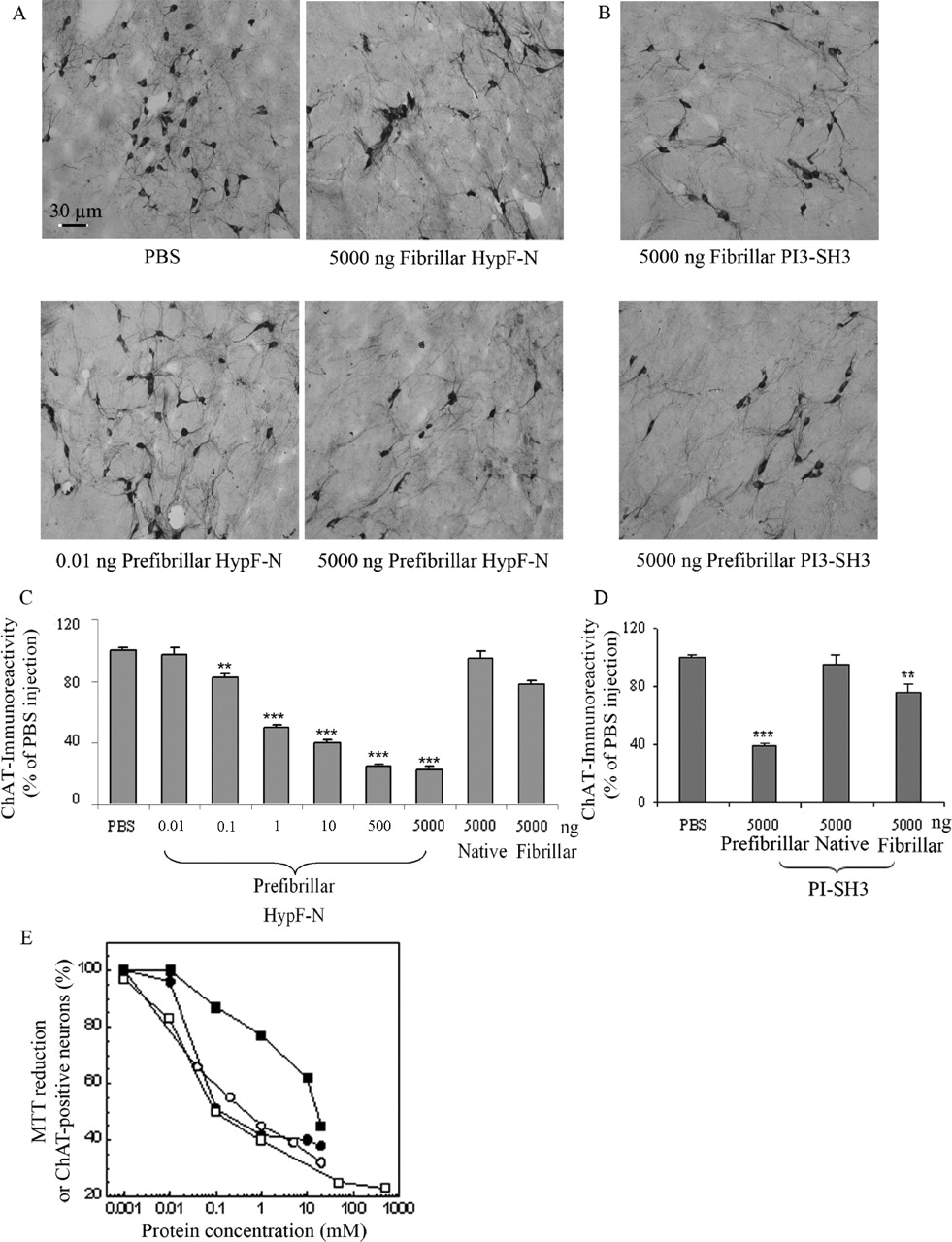 In vivo techniques + Ab A11
Baglioni et al., 2006, J. neurosci.
An antibody specific to oligomers to perform in vivo and in vitro experiments
Rabbit immunization with Aβ synthetic oligomers
Polyclonal serum immunoreactivity
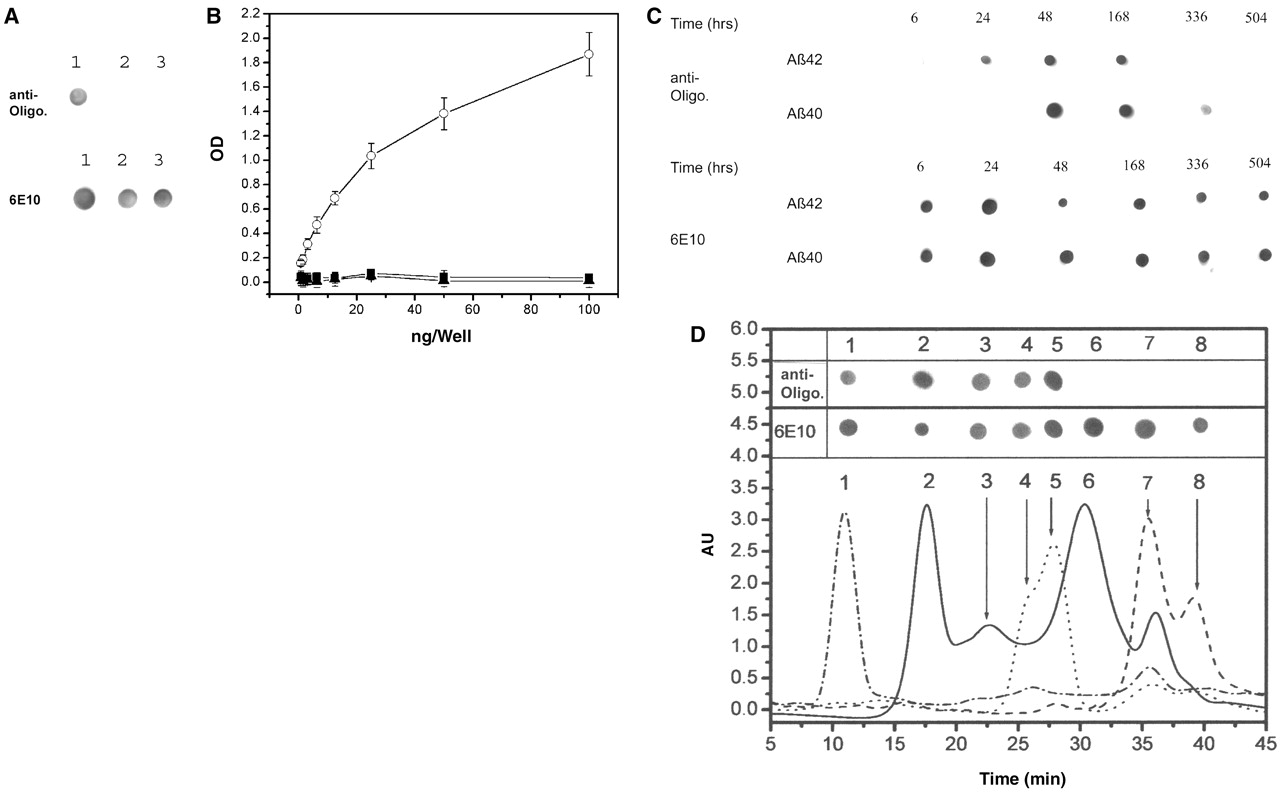 Monomers and low-MW species

Spherical oligomers (TEM)
Elongated protofibrils (TEM)

Fibrils
Ab
Oligomeric species
Ab
Kayed et al., 2003, Science
An antibody specific to oligomers to perform in vivo and in vitro experiments
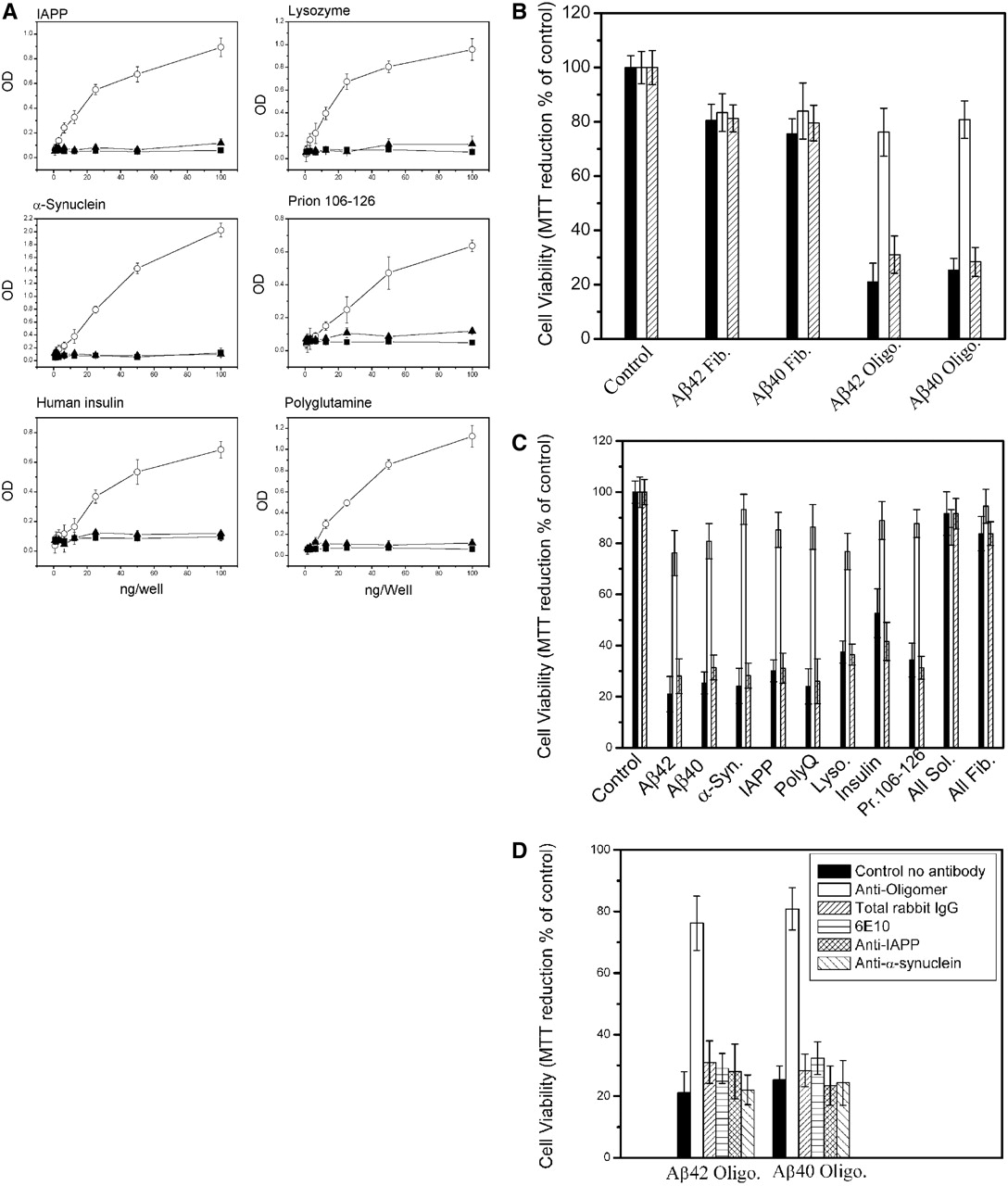 Specific to soluble oligomer intermediates of many amyloid proteins and peptides

 Common epitope
ο  Soluble Oligomers
▲ Monomers and Low-MW species
■ Fibrils
Kayed et al., 2003, Science
An antibody specific to oligomers to perform in vivo and in vitro experiments
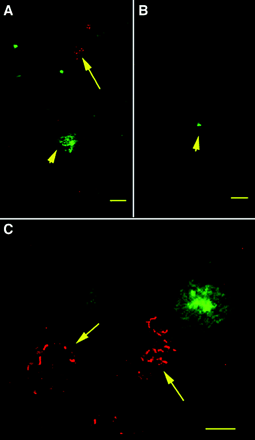 AD brains
Specific to soluble oligomer intermediates of many amyloid proteins and peptides

Useful to detect oligomers in human AD brains

 Relevance of oligomers formed in vitro
Control brains:
Not demented
AD brains
Green: Clusters of immunoreactive deposits: spherical and curvilinear structure = oligomers
Red: fibrils stained by thioflavin S
Kayed et al., 2003, Science
3) What are the different oligomeric species and their stucture
Amyloid intermediates
A wide range of proteins associated with ND form soluble amyloid intermediates (oligomers):

	Aβ (AD)
	Tau (AD)
	α-synuclein (PD)
	PrP (spongiform encephalopathies)
	polyQ proteins (HD and spinocerebellar ataxias)
	…

And also proteins associated with non-neuropathic amyloidoses and not associated with diseases
Metastable/transient species difficult to study
Many intermediate species: high diversity in shape, in size, and in structure
Many different conditions to study and form oligomers
 Complexicity
Gadad, 2011, Journal of AD; Kayed and Glabe, 2006, Methods in enzymology; Jellinger, 2009, J Neural Transm
Structure and diversity of Aβ amyloid oligomers
From dimers to high molecular mass soluble species  (< 10 to > 100 kDa)
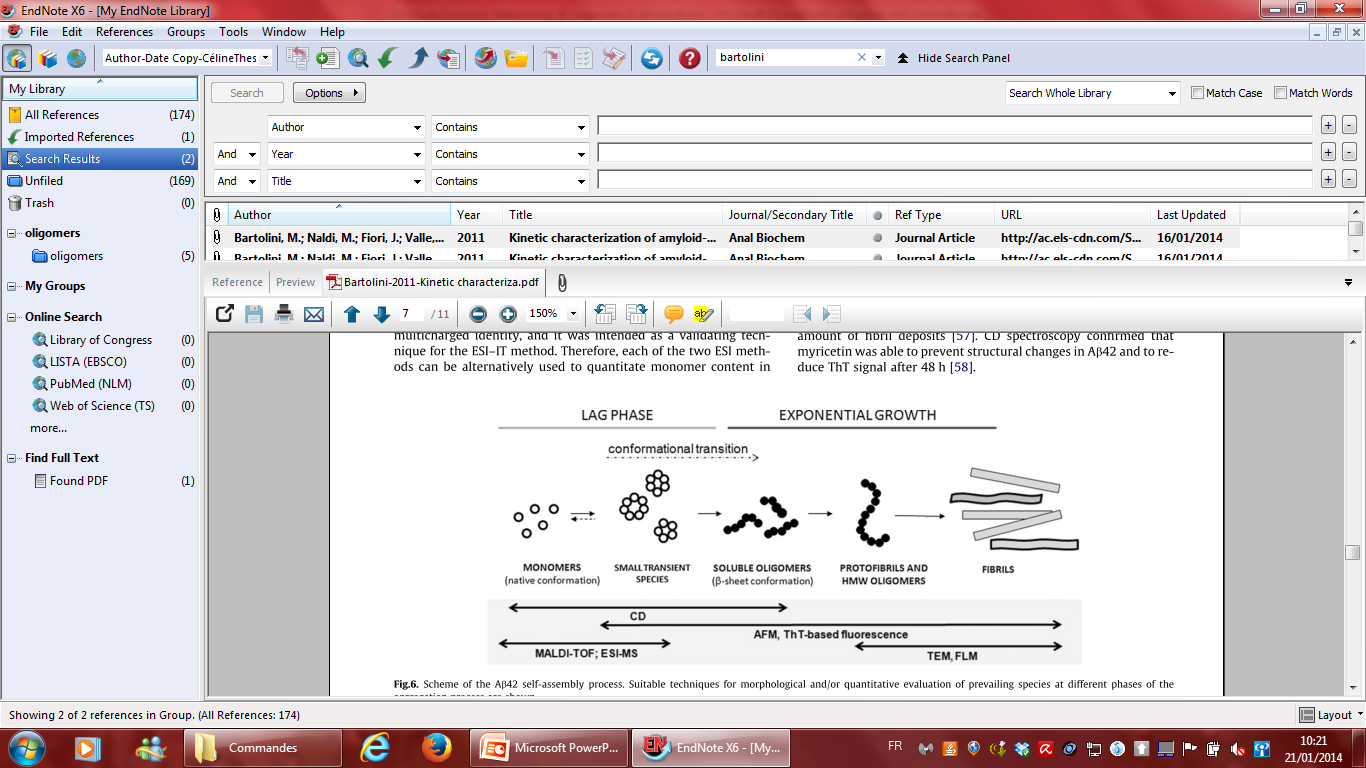 SDS stable low-n oligomers (di- trimers to dodecamers)
Building blocks for the formation of larger soluble oligomers and insoluble fibrils
Toxic
Gadad et al., 2011, Journal of AD; Walsh and Selkoe, 2007, J Neurochem
Bartolini et al., 2011, Anal Biochem
[Speaker Notes: SDS stable low-n oligo: Unstructured or alpha helical]
Structure and diversity of Aβ amyloid oligomers
From dimers to high molecular mass soluble species  (< 10 to > 100 kDa)
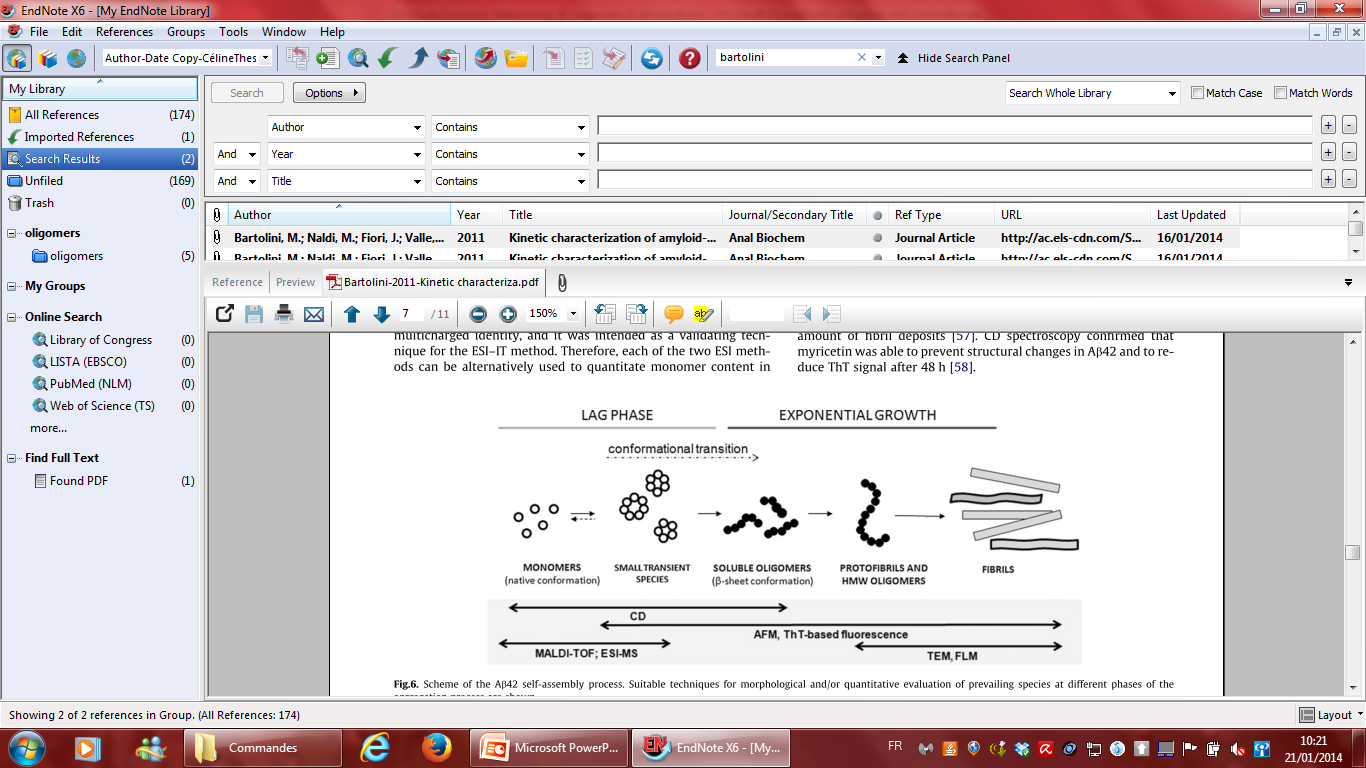 Spherical oligomers (10 – 25 nm diameter)
ADDL (Aβ-derived diffusible ligands) = globular oligomers (4-5 nm diameter)
Highly neurotoxic
Walsh and Selkoe, 2007, J Neurochem; Bartolini et al., 2011, Anal Biochem; Kayed and Reeves, 2013, Journal of AD; Gadad et al., 2011, Journal of AD
Bartolini et al., 2011, Anal Biochem
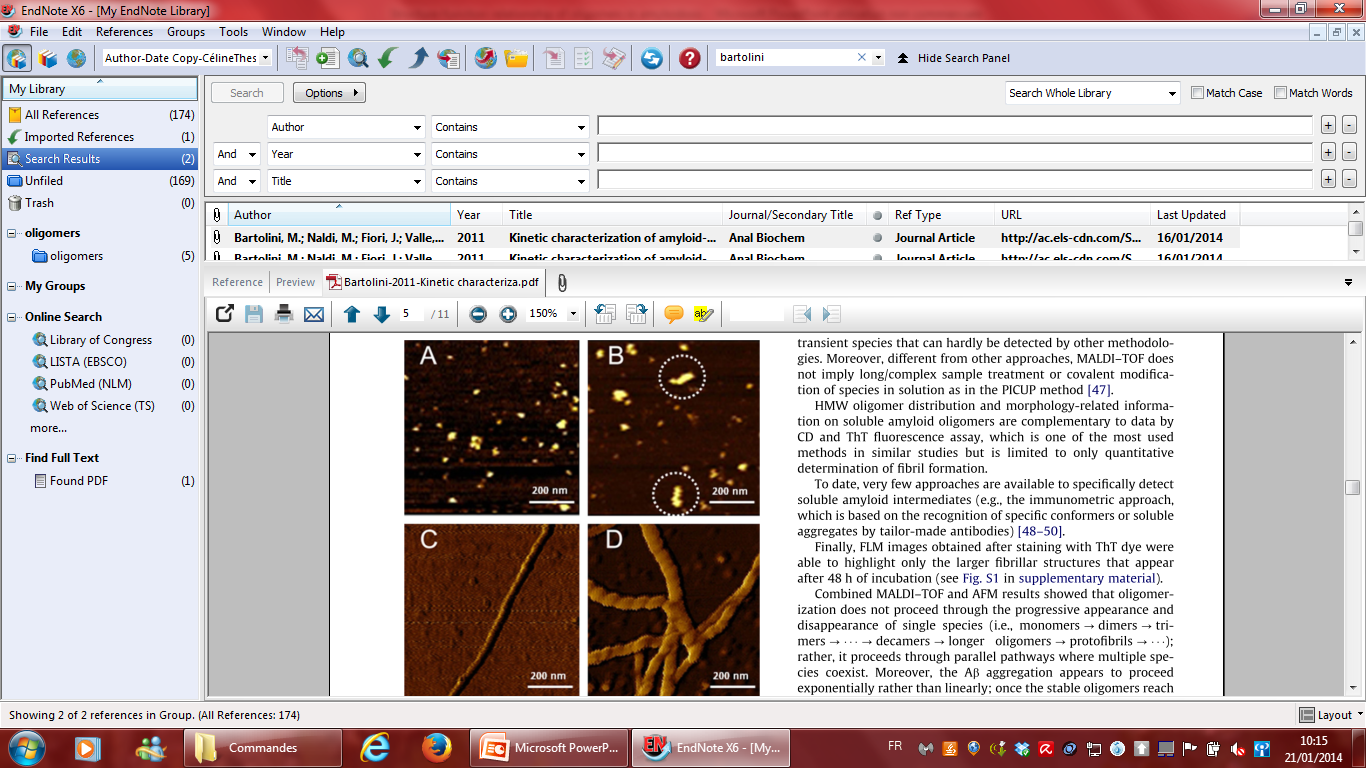 Spherical oligomers
AFM
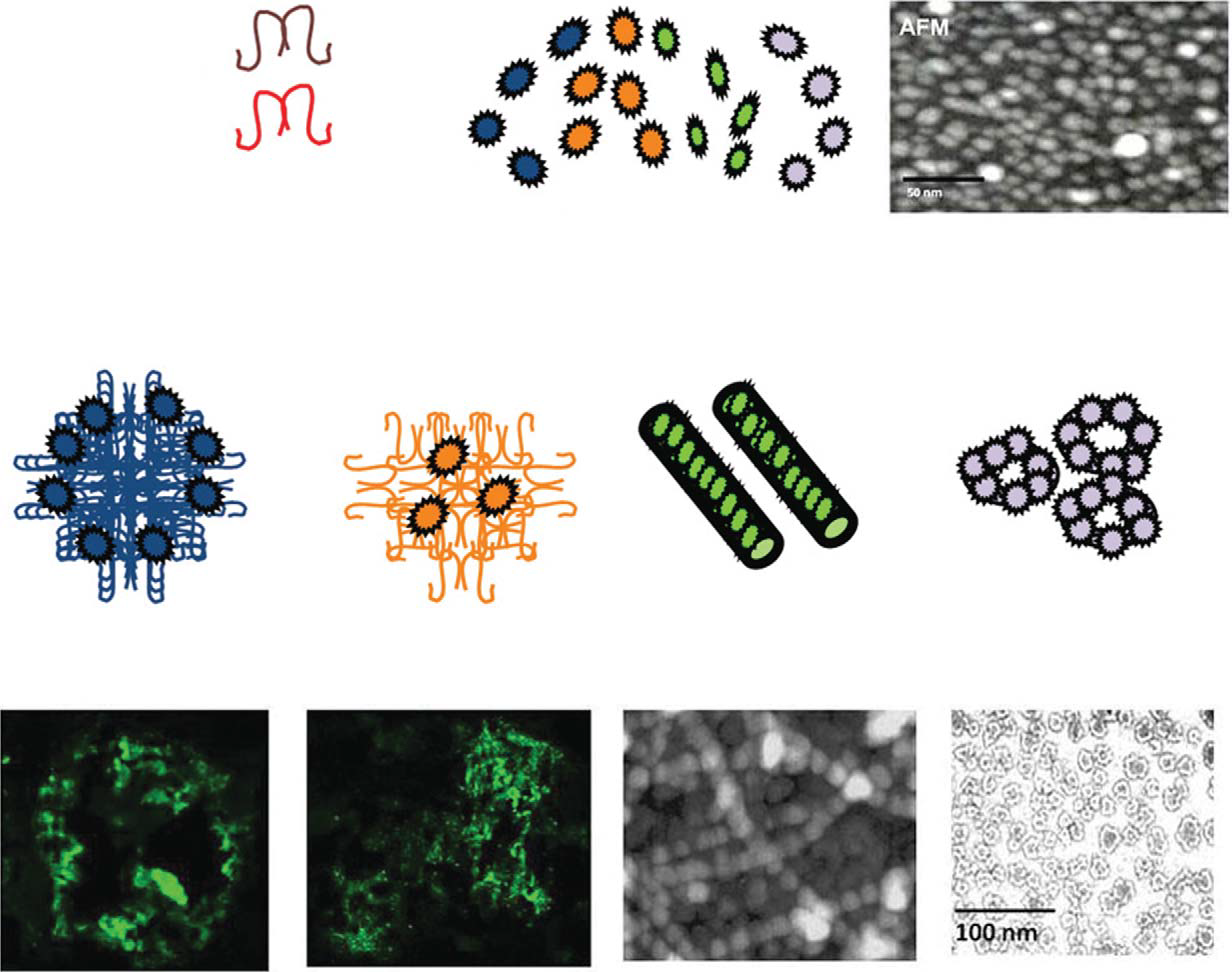 Kayed and Reeves, 2013, Journal of AD
Bartolini et al., 2011, Anal Biochem
[Speaker Notes: Attention:parler du schéma en haut à gauche: conform transition, via CD: B-sheet]
Structure and diversity of Aβ amyloid oligomers
From dimers to high molecular mass soluble species  (< 10 to > 100 kDa)
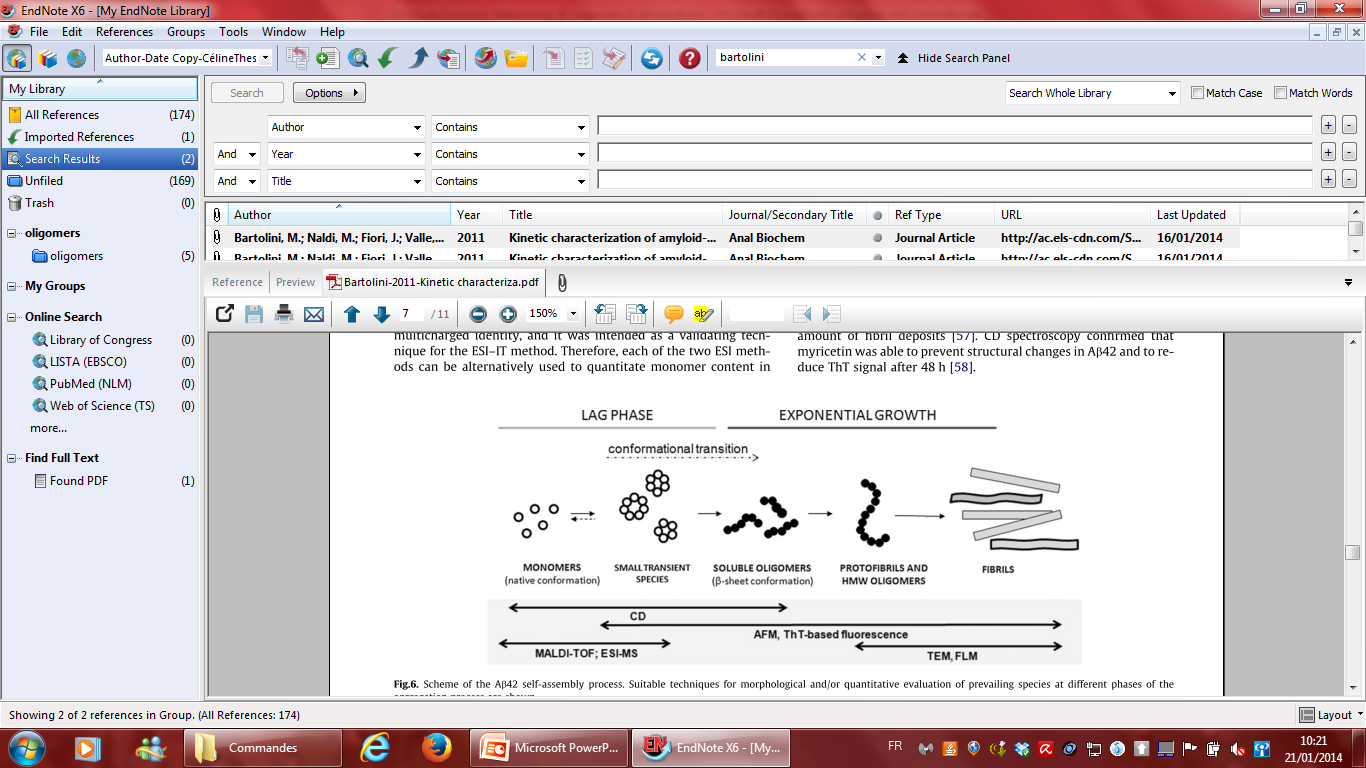 Spherical oligomers 

ADDL
Bartolini et al., 2011, Anal Biochem
Annular oligomers (150 – 250 kDa, 8 – 12 outer diameter, 2.0 – 2.5 inner diameter): doughnut-like structure
Cytotoxicity: Formation of non-specific pores such as cytolytic β-barrel pore-forming toxins
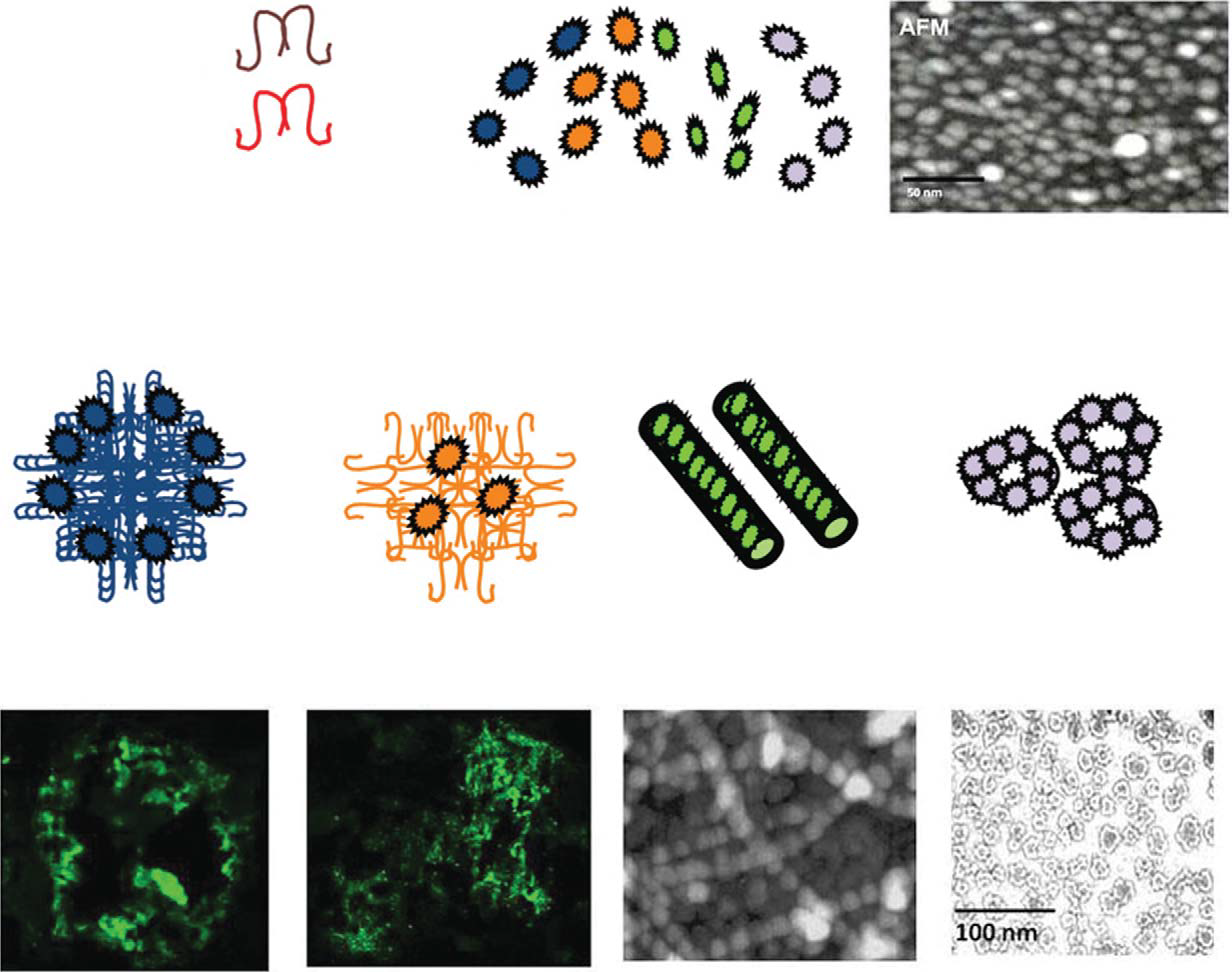 Kayed and Reeves, 2013, Journal of AD
Gadad et al., 2011, Journal of AD
Structure and diversity of Aβ amyloid oligomers
From dimers to high molecular mass soluble species  (< 10 to > 100 kDa)
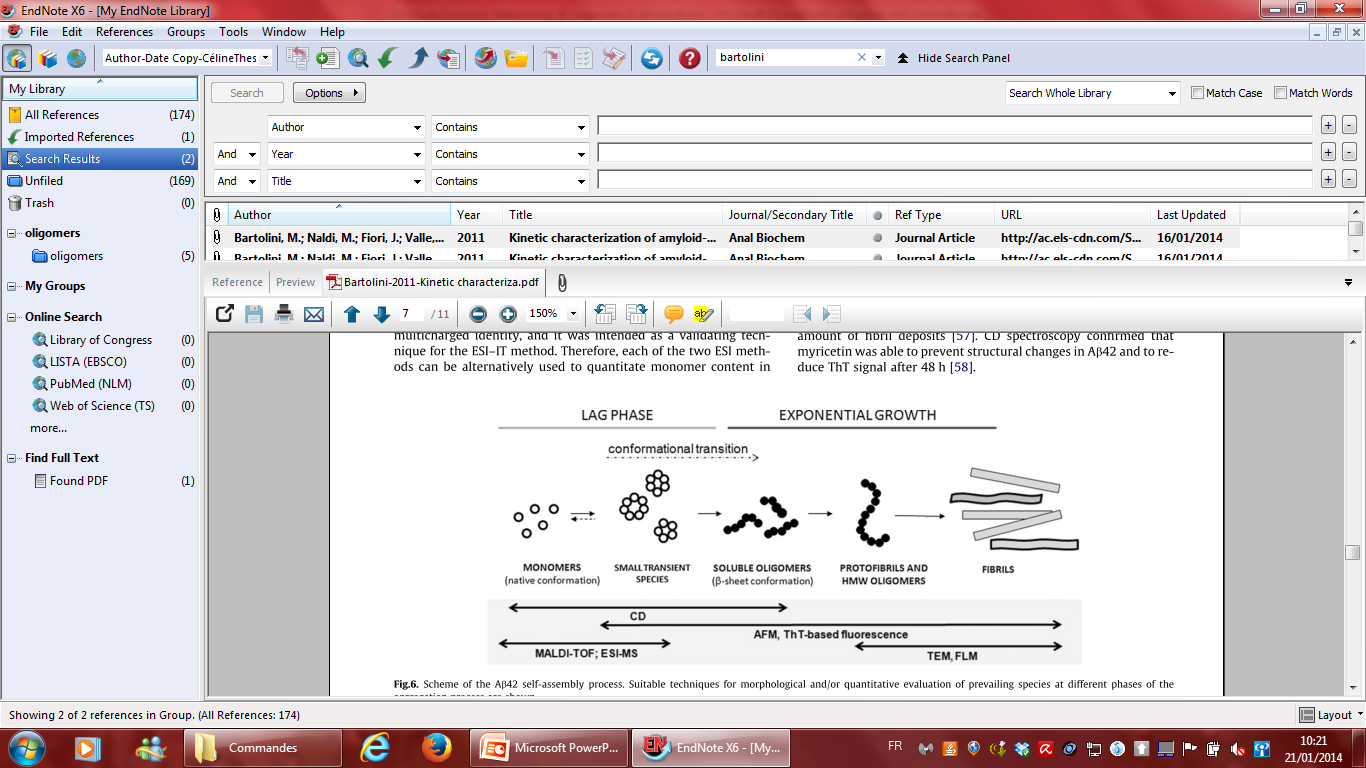 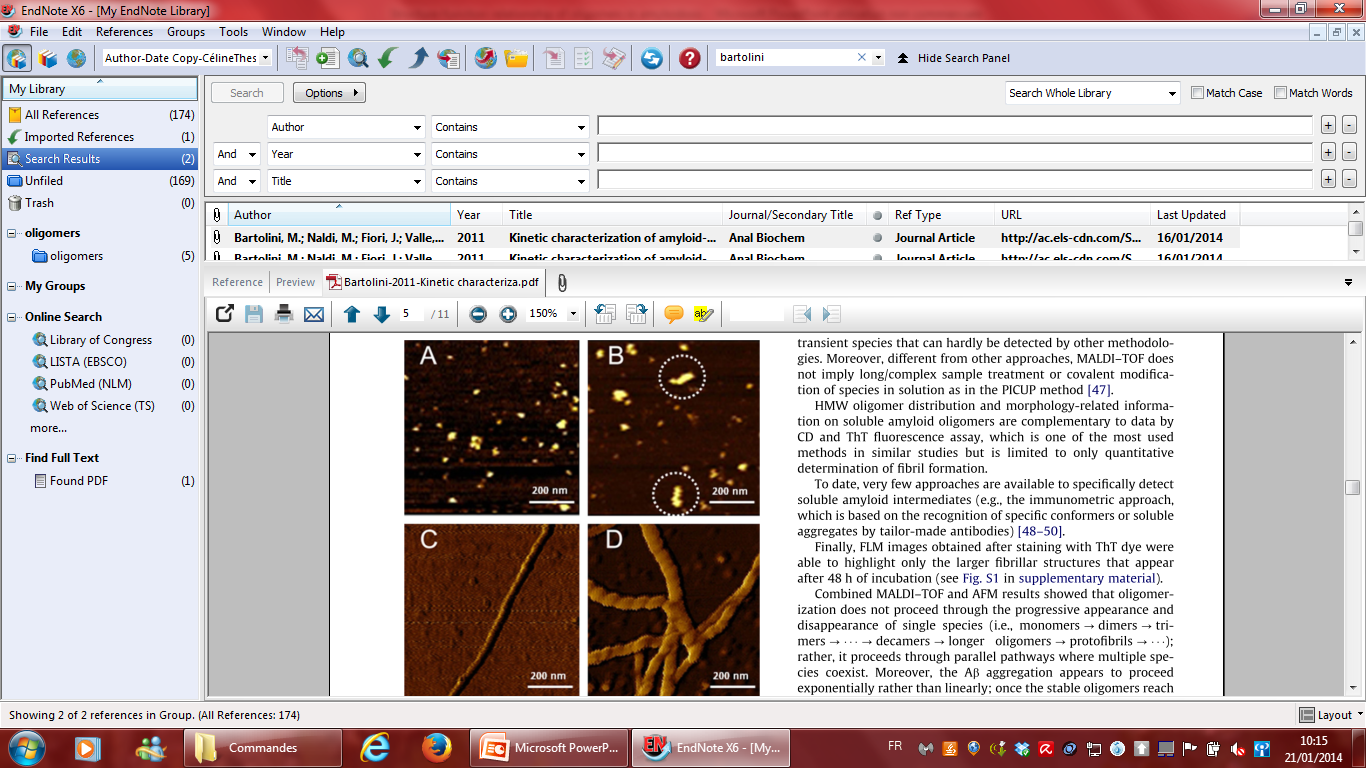 Bartolini et al., 2011, Anal Biochem
Bartolini et al., 2011, Anal Biochem
Protofibrils (1 – 3 nm height, 5 – 10 nm width, > 110 nm length): curvilinear structure that can dissociate into low molecular weight oligomers or form fibrils 
Toxic
Walsh and Selkoe, 2007, J Neurochem; Kayed and Reeves, 2013, Journal of AD; Bartolini et al., 2011, Anal Biochem
Structure and diversity of amyloid oligomers
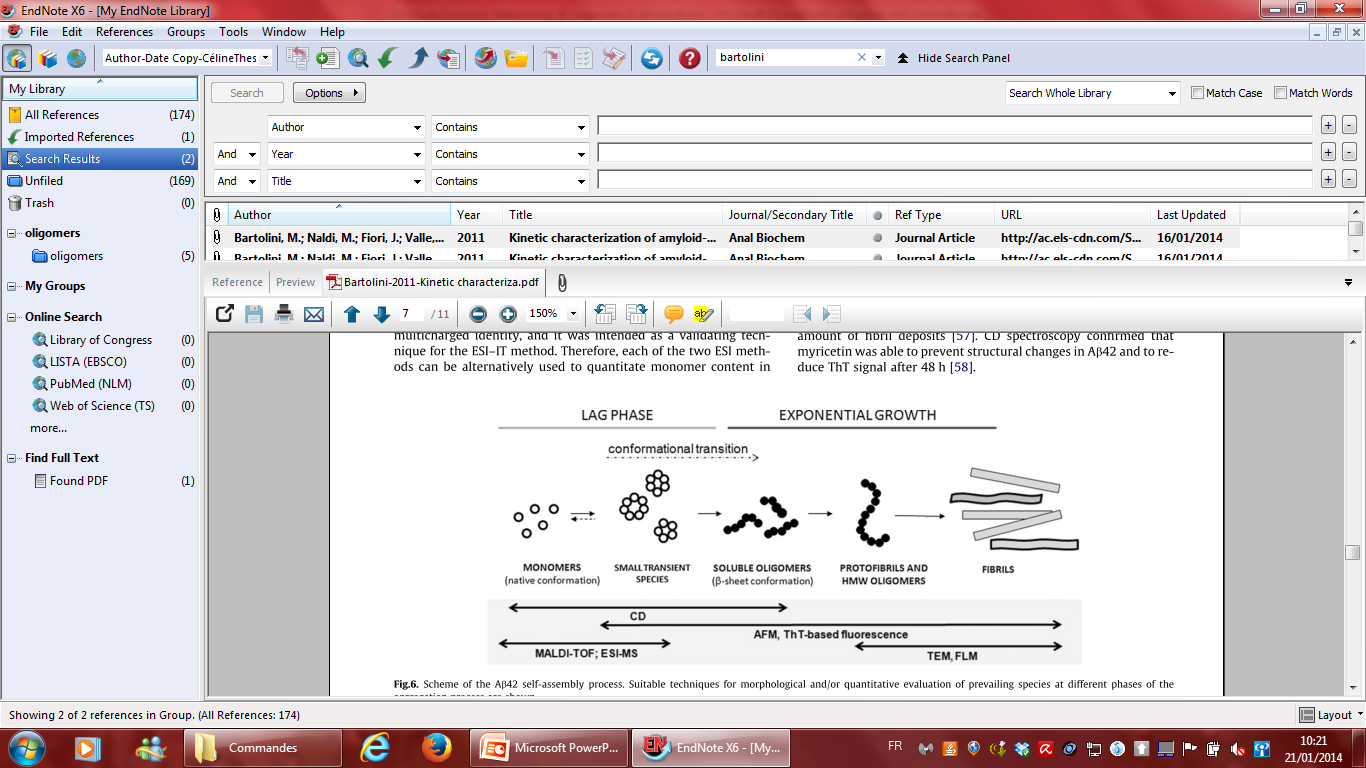 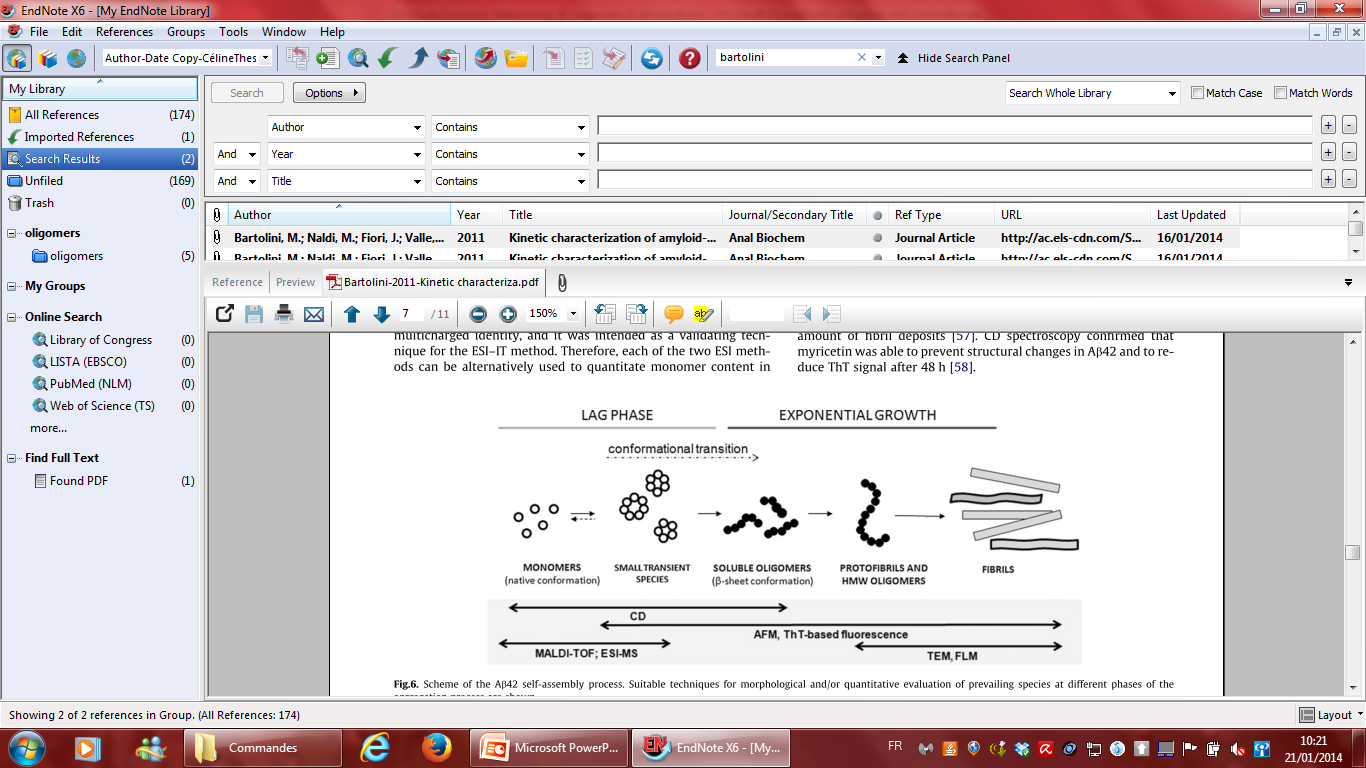 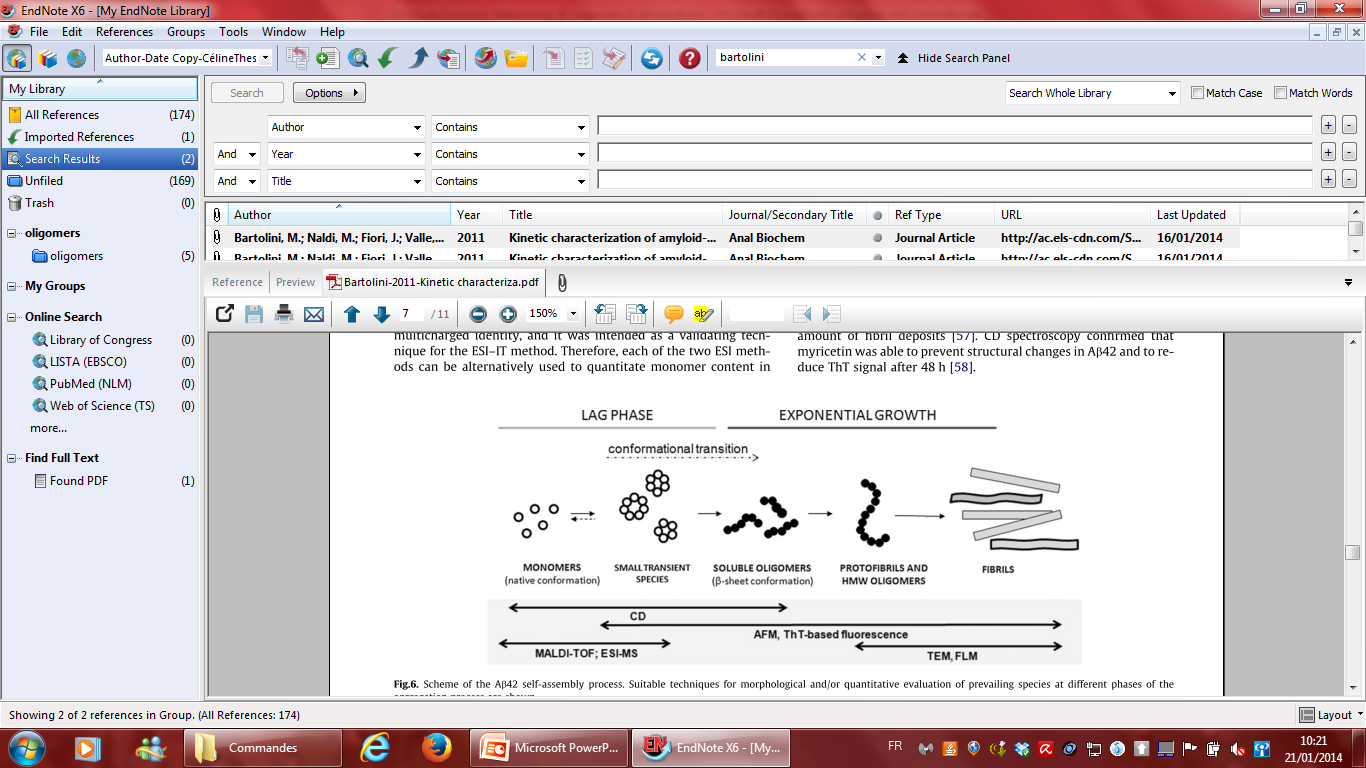 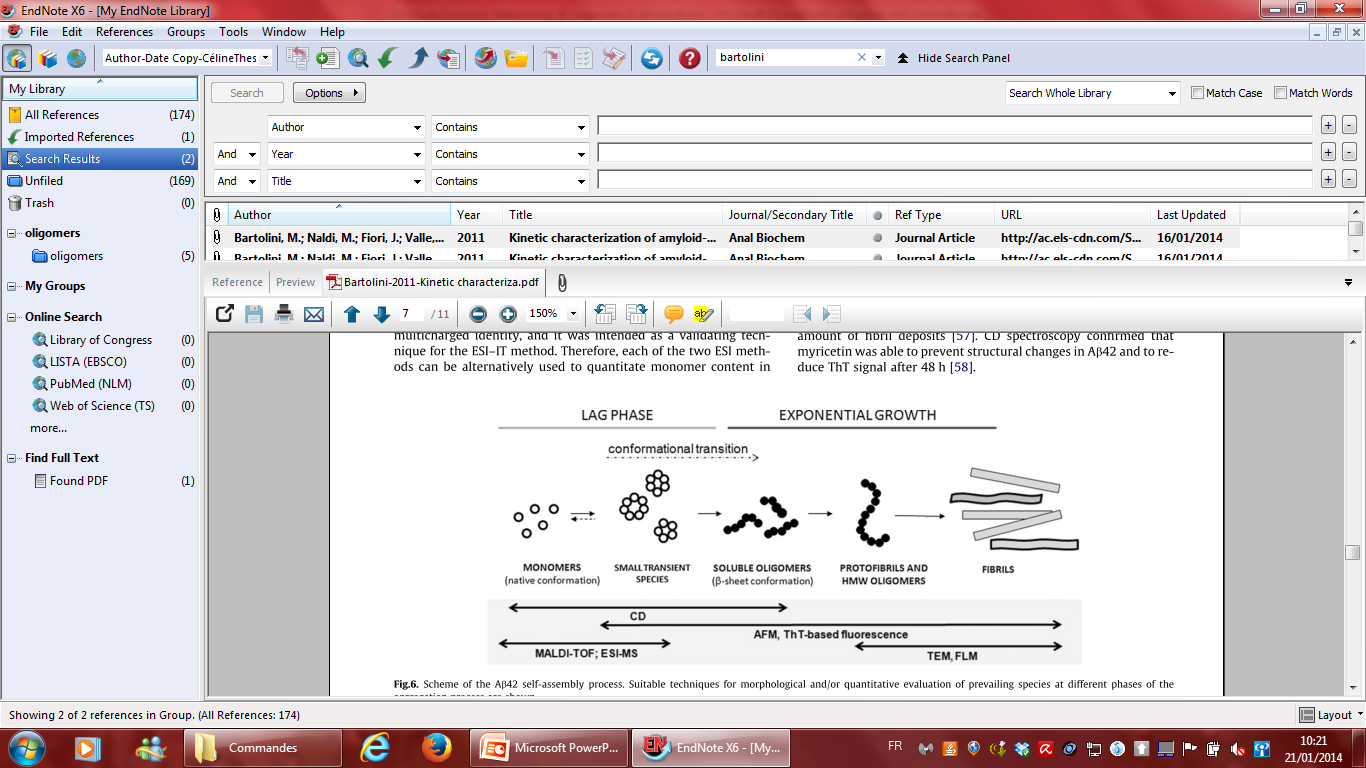 Spherical oligomers
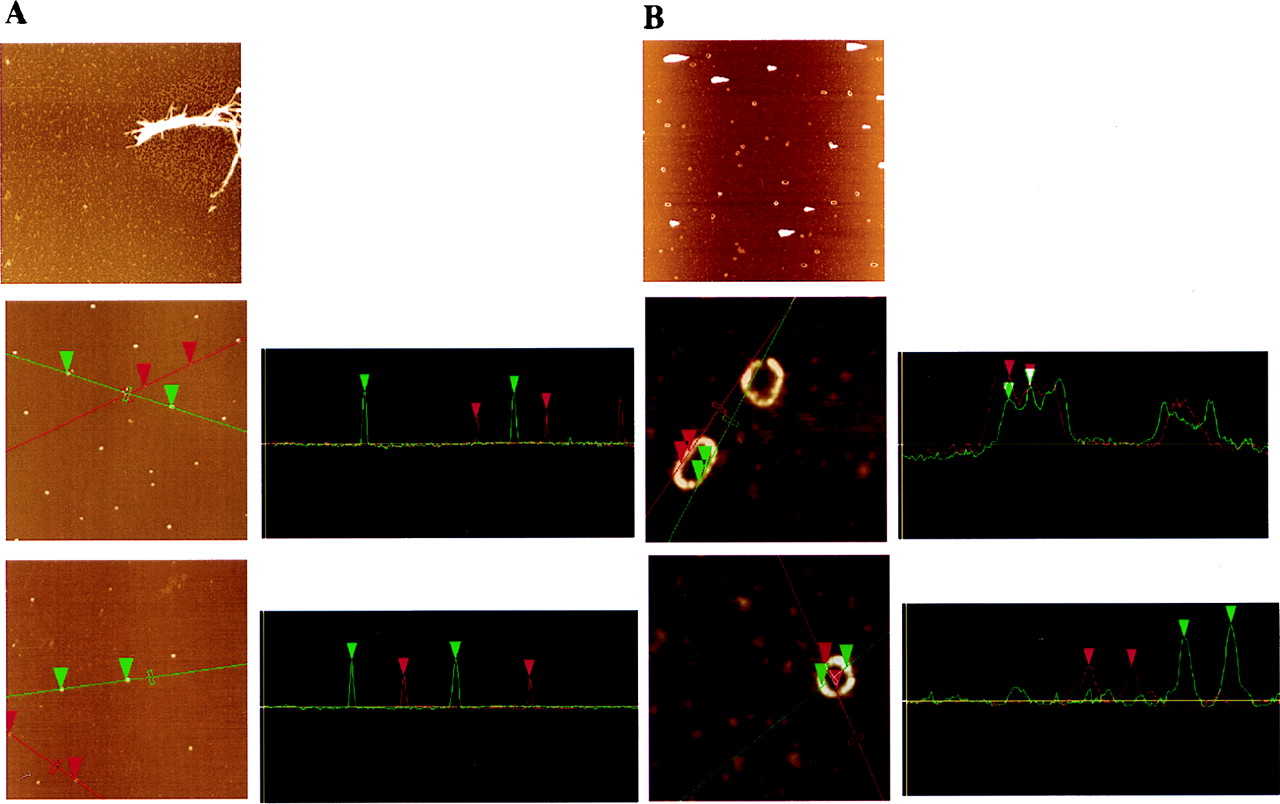 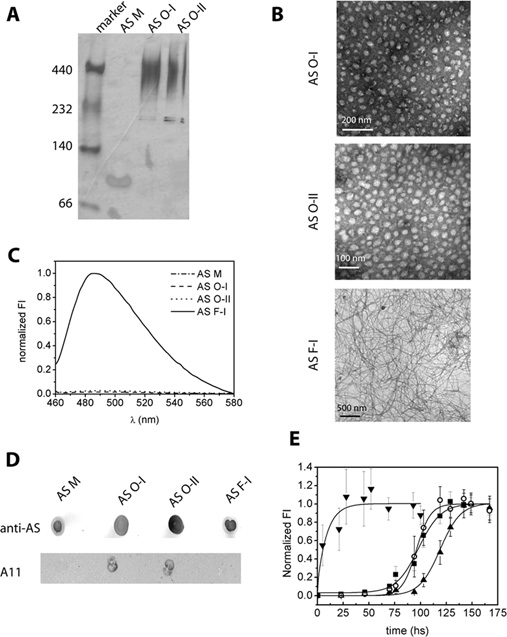 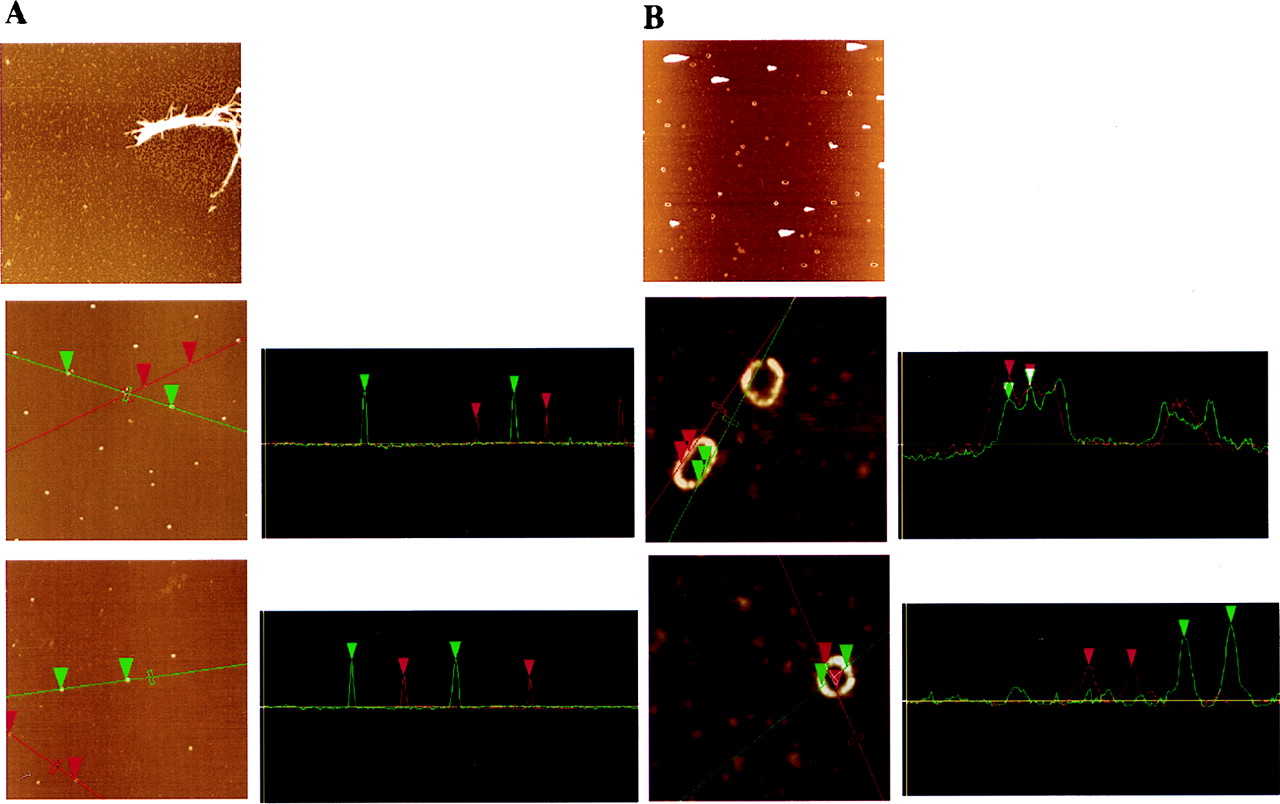 Circular annular oligomers
35-55 nm diameter
Elliptical annular oligomers
35-55 nm width, 65-130 nm length
Conway et al., 2000, PNAS
Celej et al., 2012, Biochem J
Conway et al., 2000, PNAS
Hashimoto et al., 1998, Brain Research; Daturpalli et al., 2013, J Mol Biol; Gadad et al., 2011, Journal of AD; Conway et al., 2000, PNAS; Celej et al., 2012, Biochem J
[Speaker Notes: Very interestingly, these oligomeric species have been shown for other amyloid proteins]
Structure and diversity of amyloid oligomers
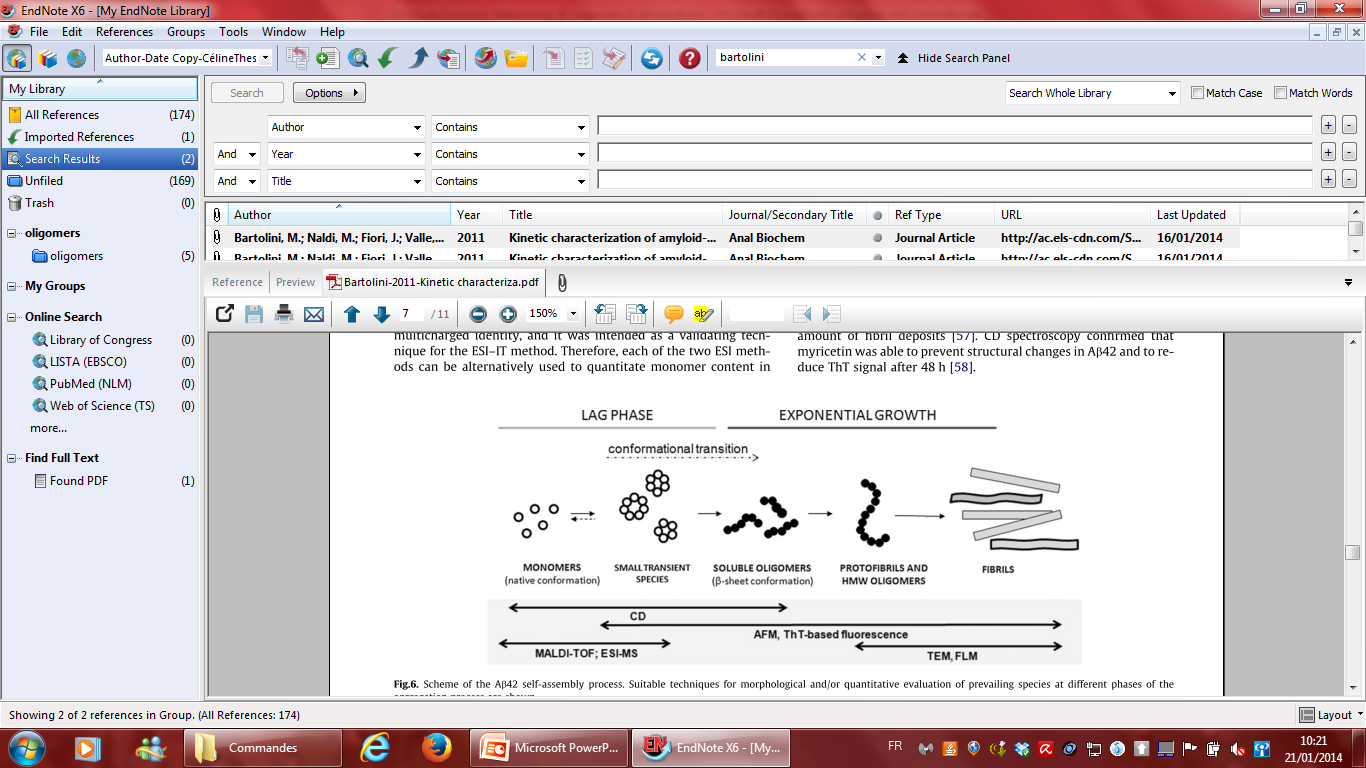 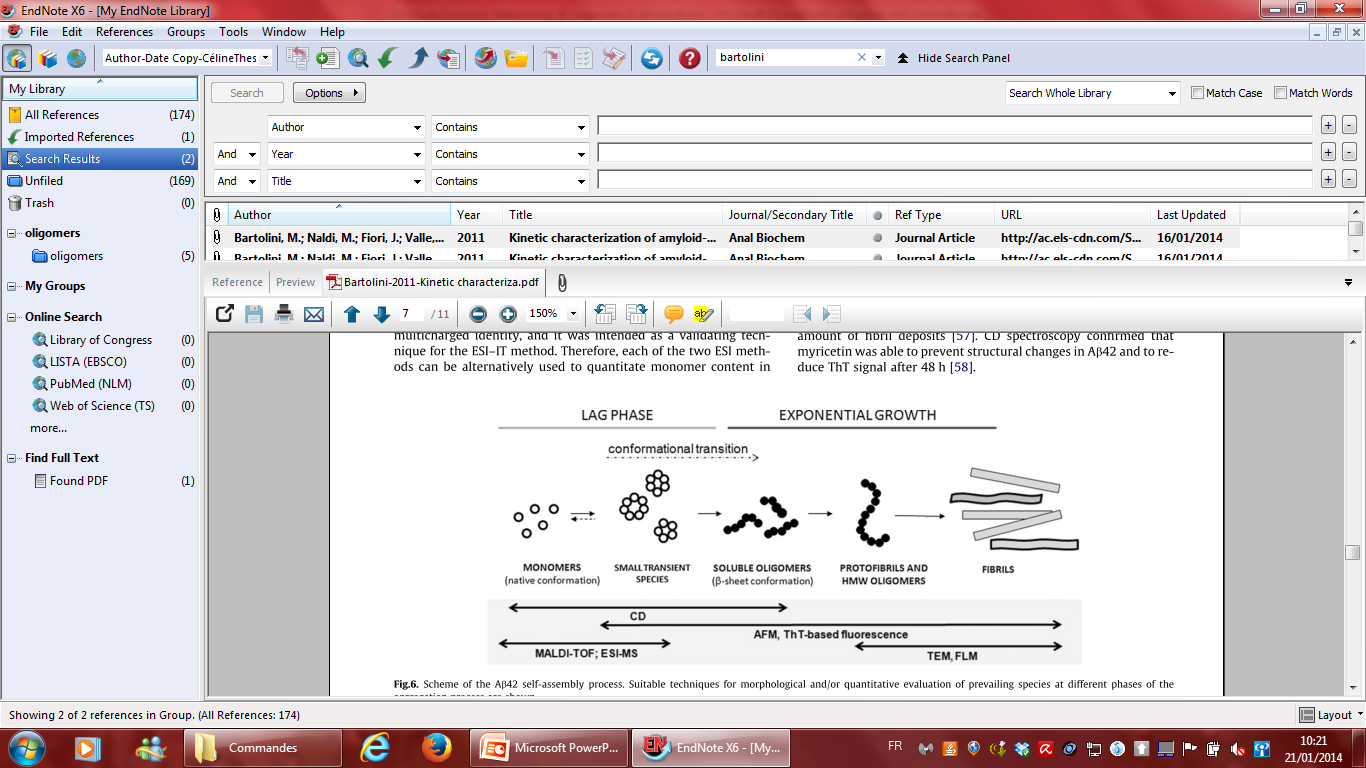 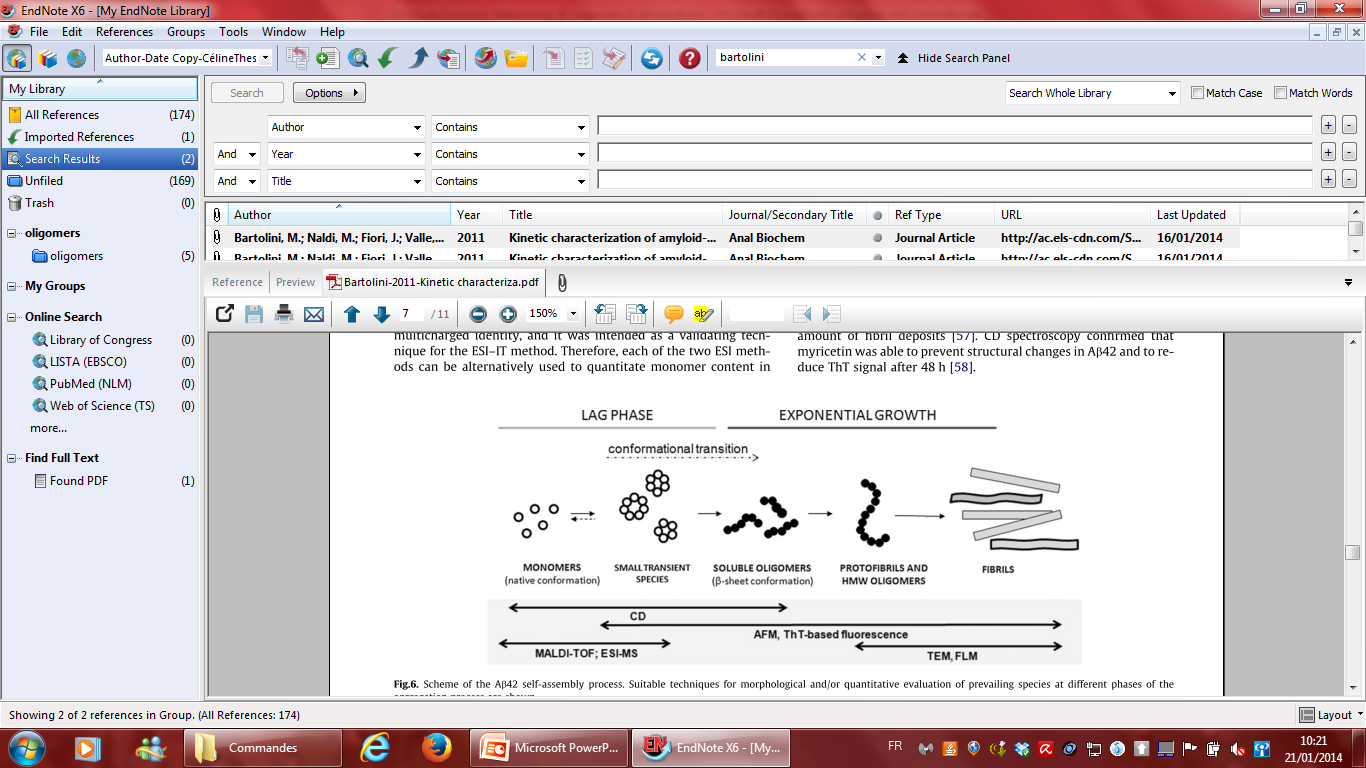 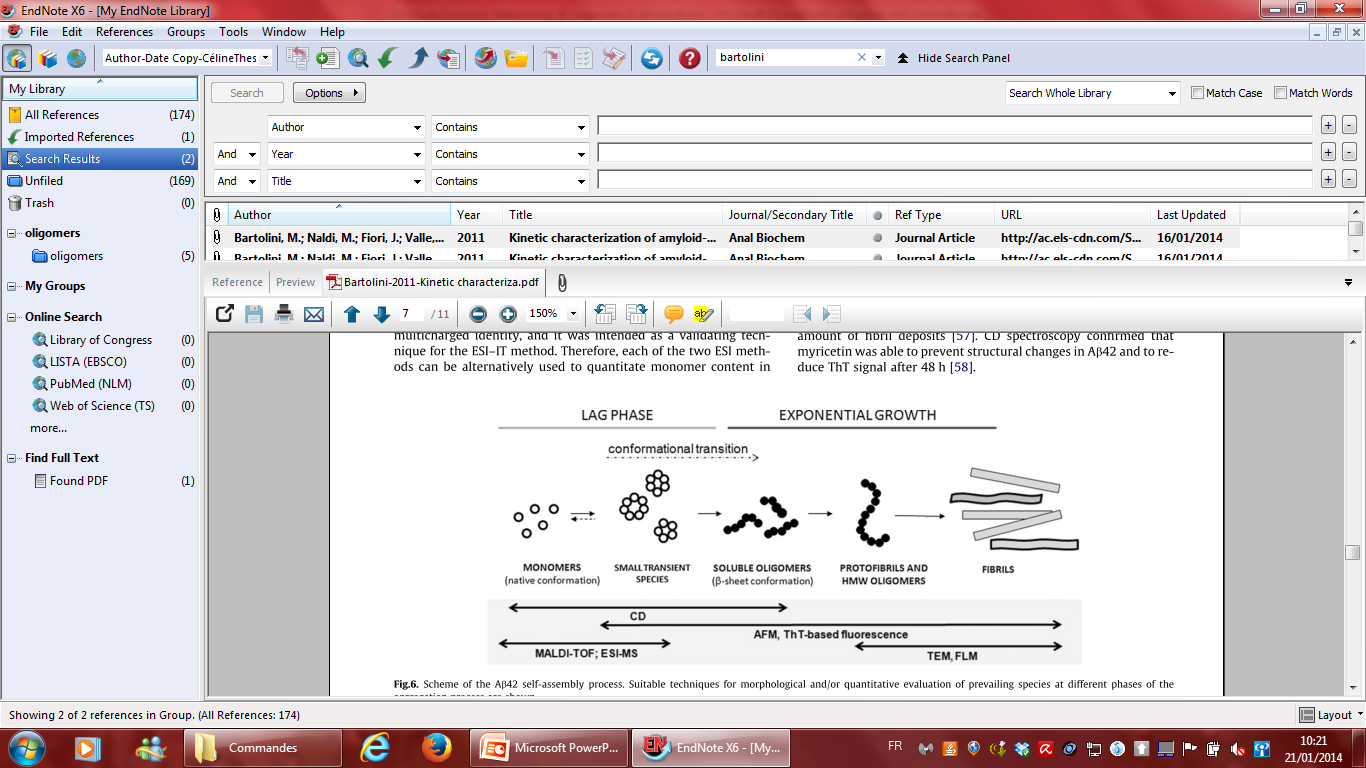 Takahashi et al., 2008, Human Molecular Genetics
[Speaker Notes: Very interestingly, these oligomeric species have been shown for other amyloid proteins]
Structure and diversity of amyloid oligomers
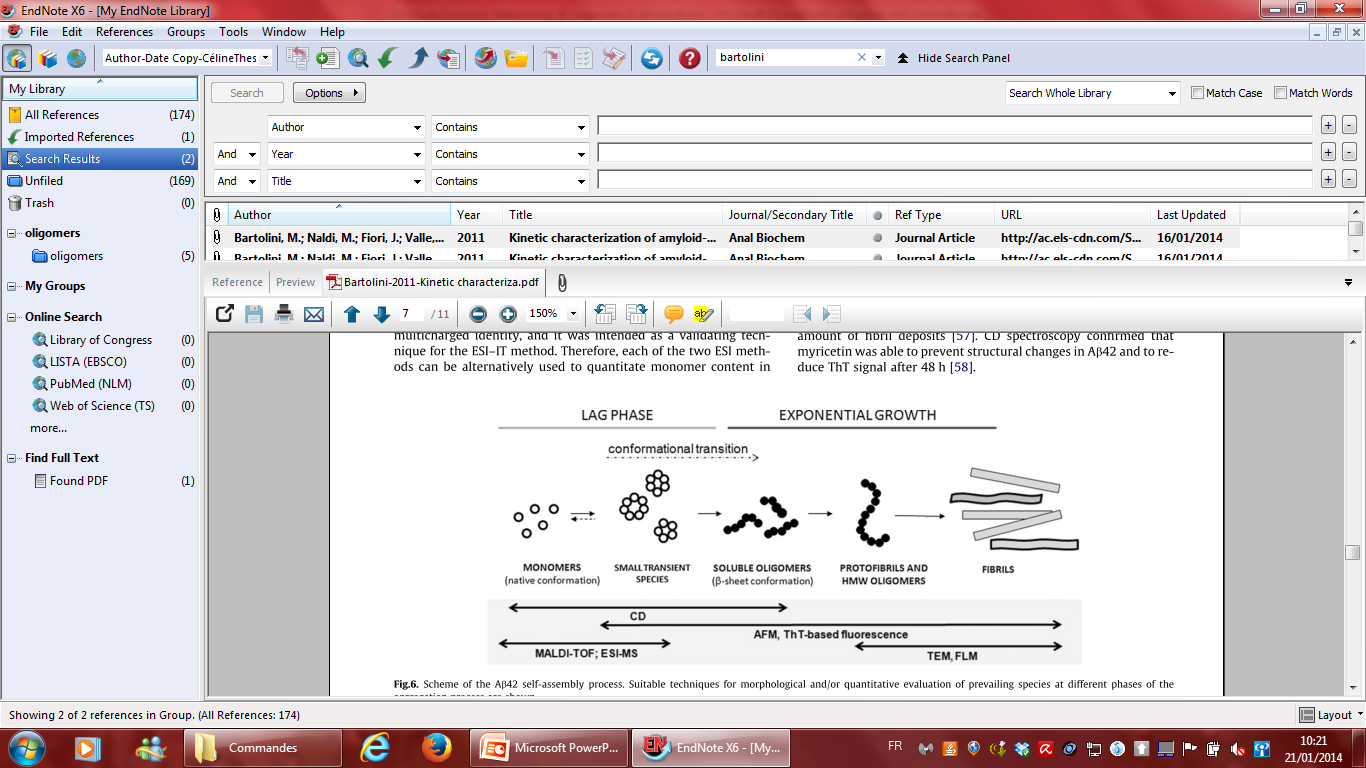 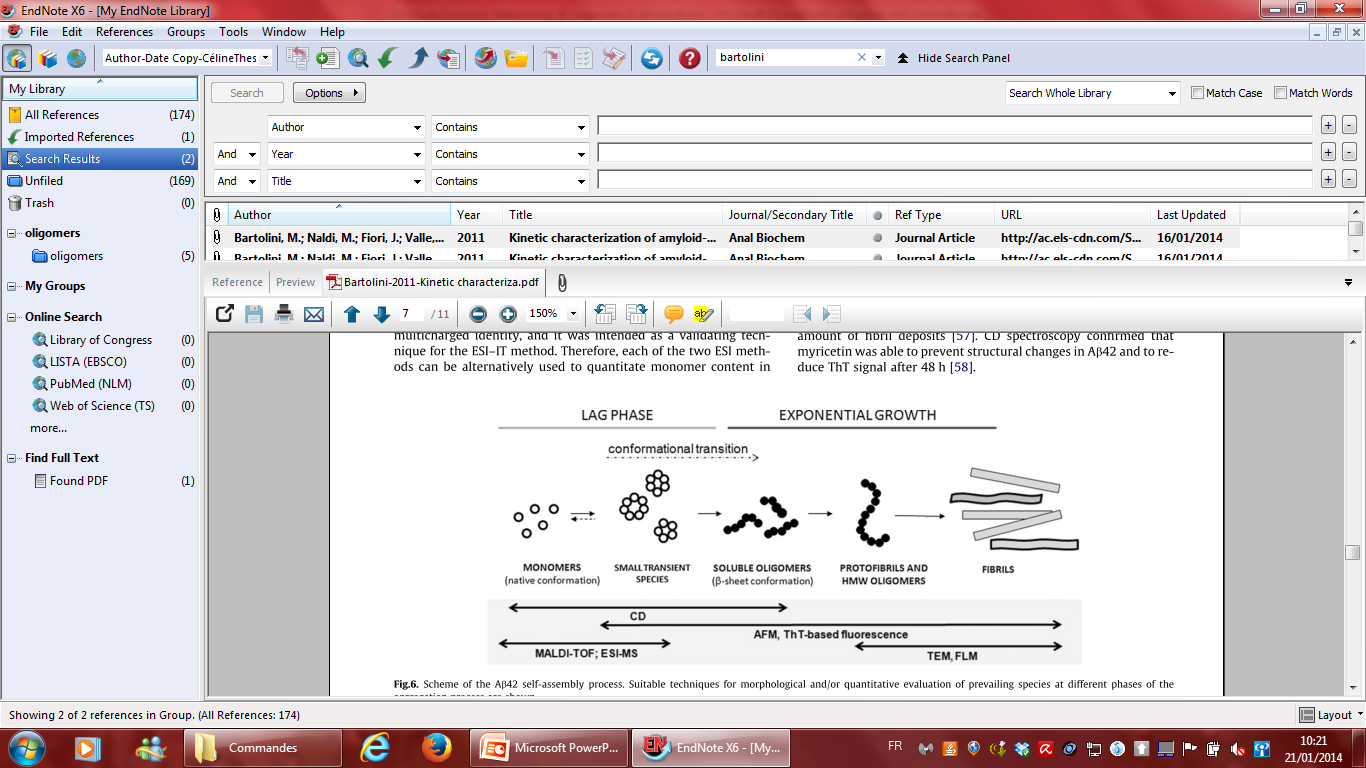 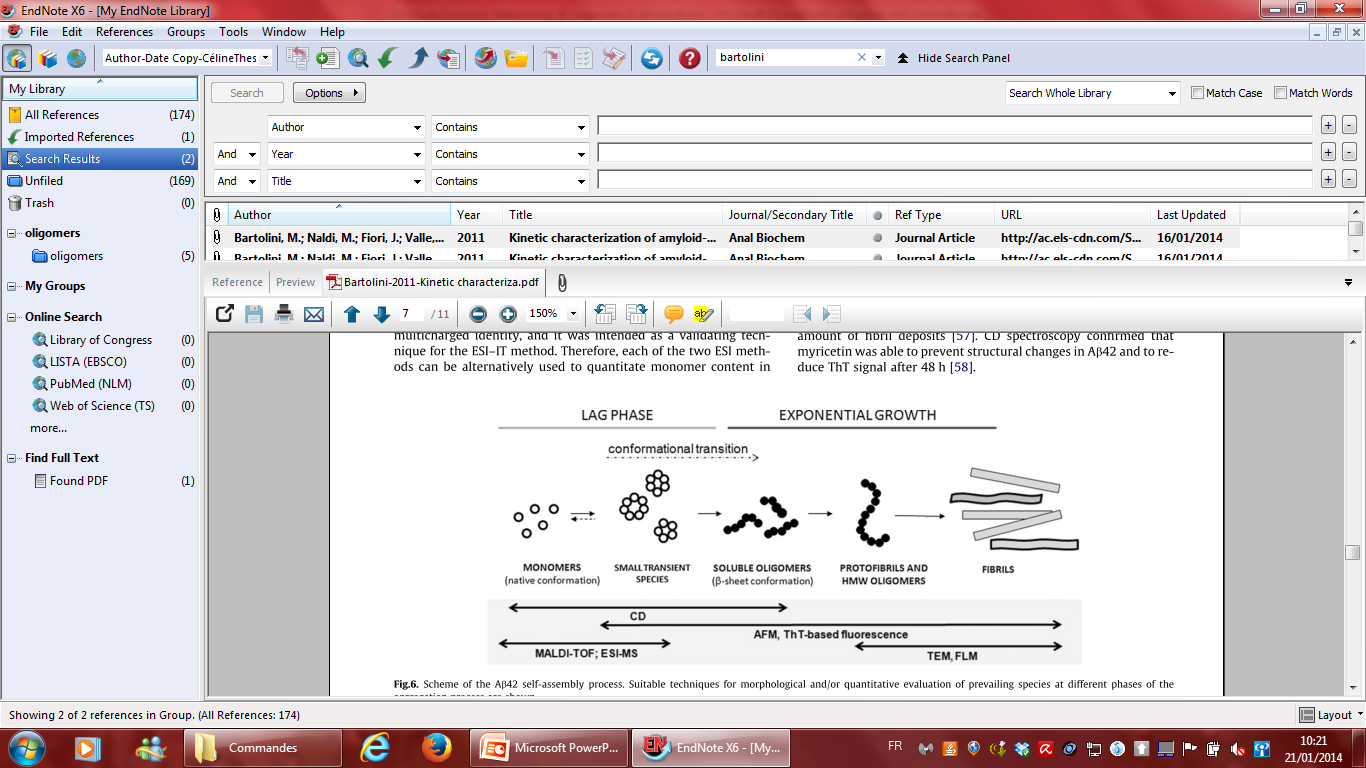 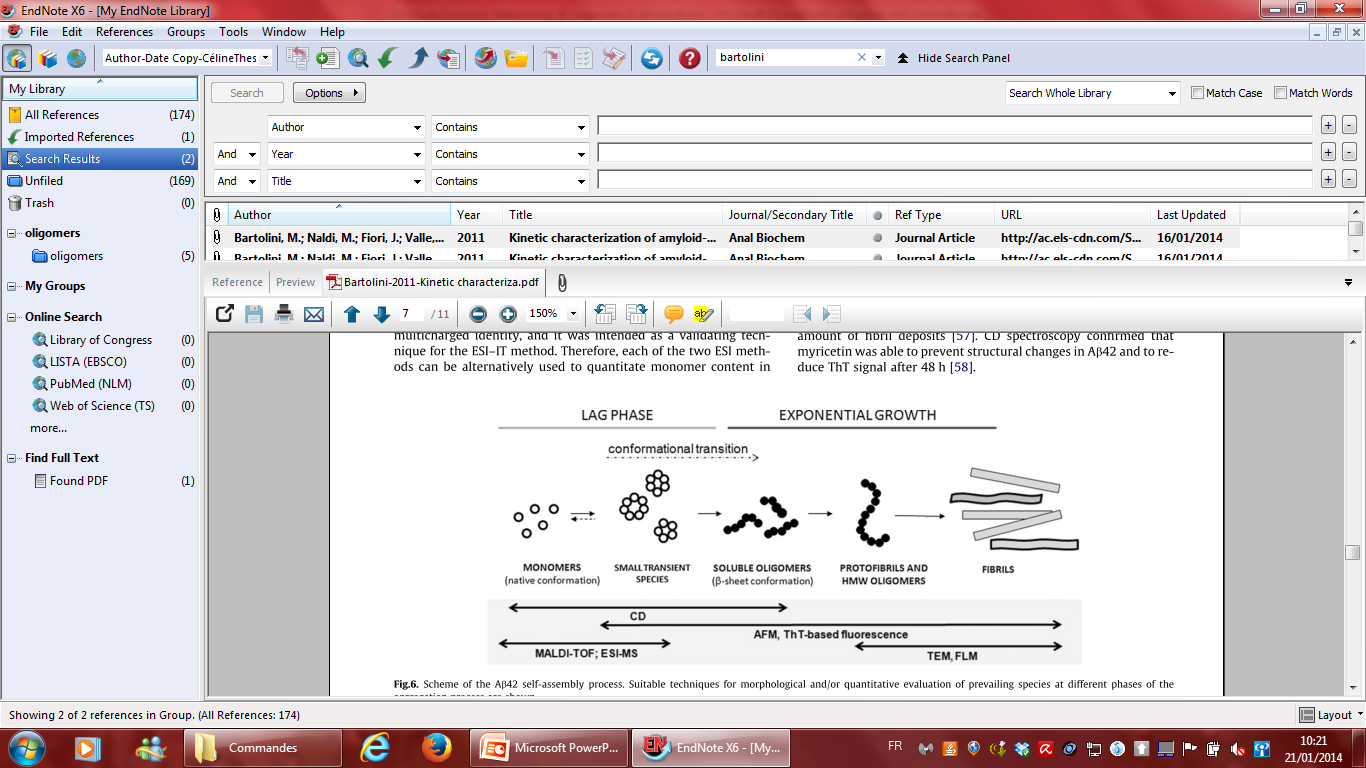 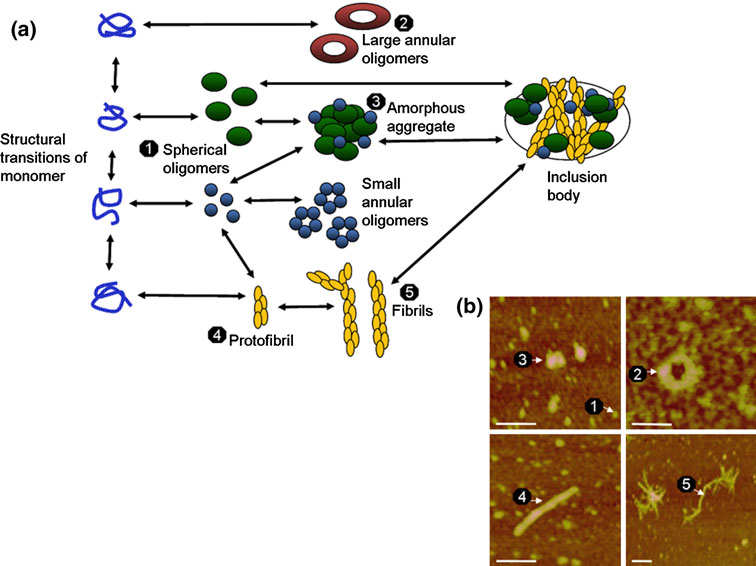 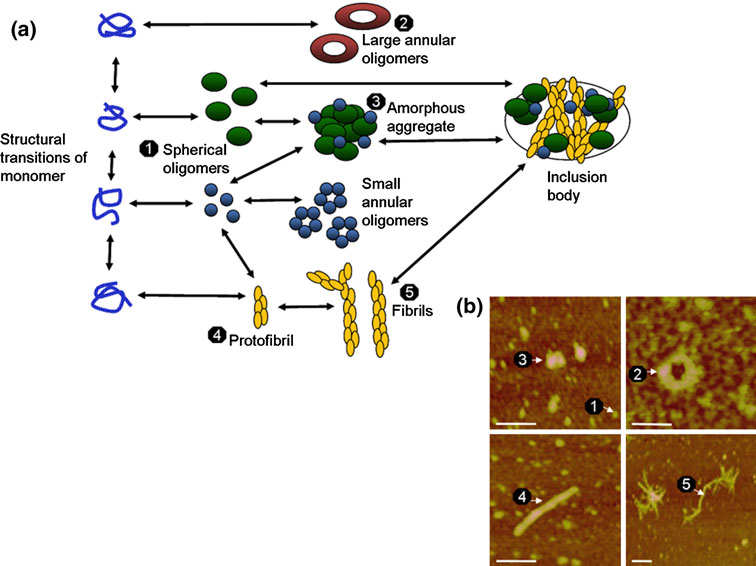 Tanaka et al., 2003, jbc; Poirier et al., 2002, J Biol Chem , Hands and wyttenbach, 2010, Acta Neuropathol
[Speaker Notes: Very interestingly, these oligomeric species have been shown for other amyloid proteins]
Structure and diversity of amyloid oligomers
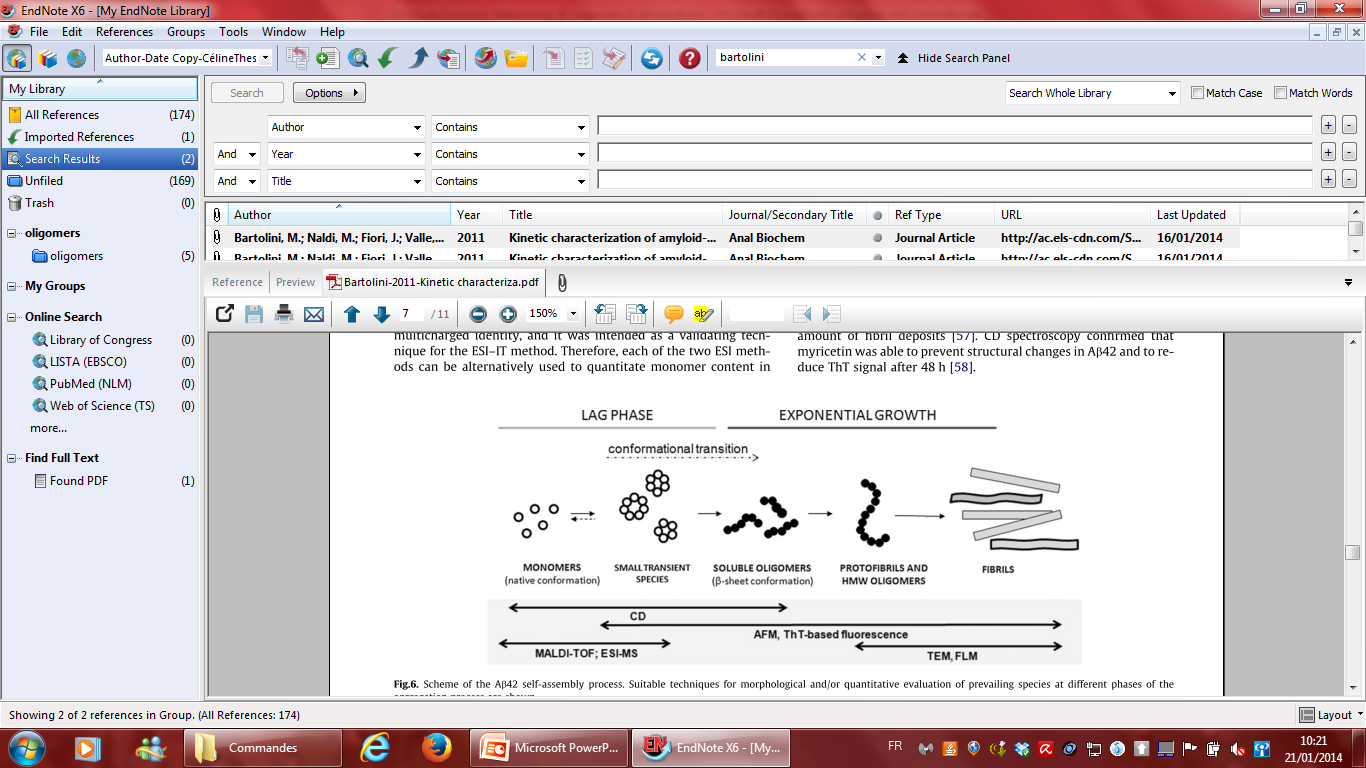 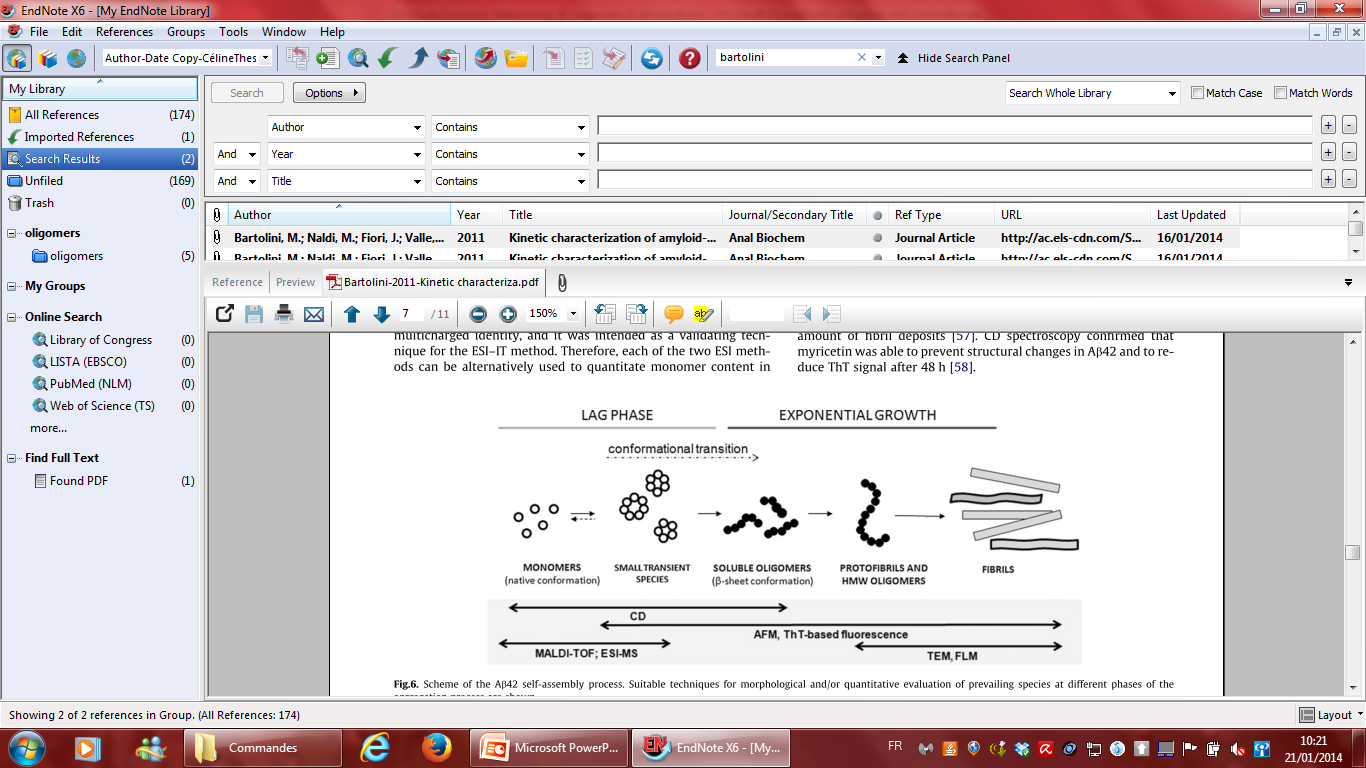 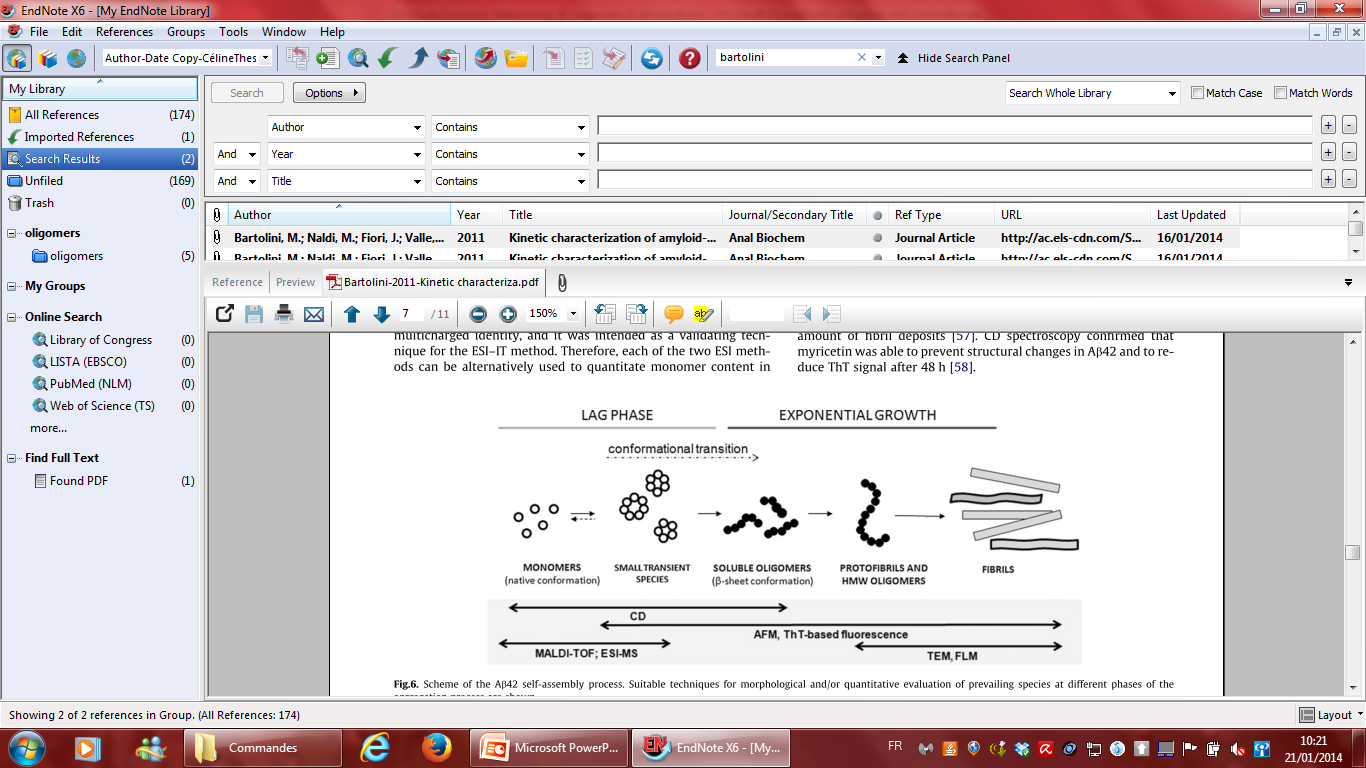 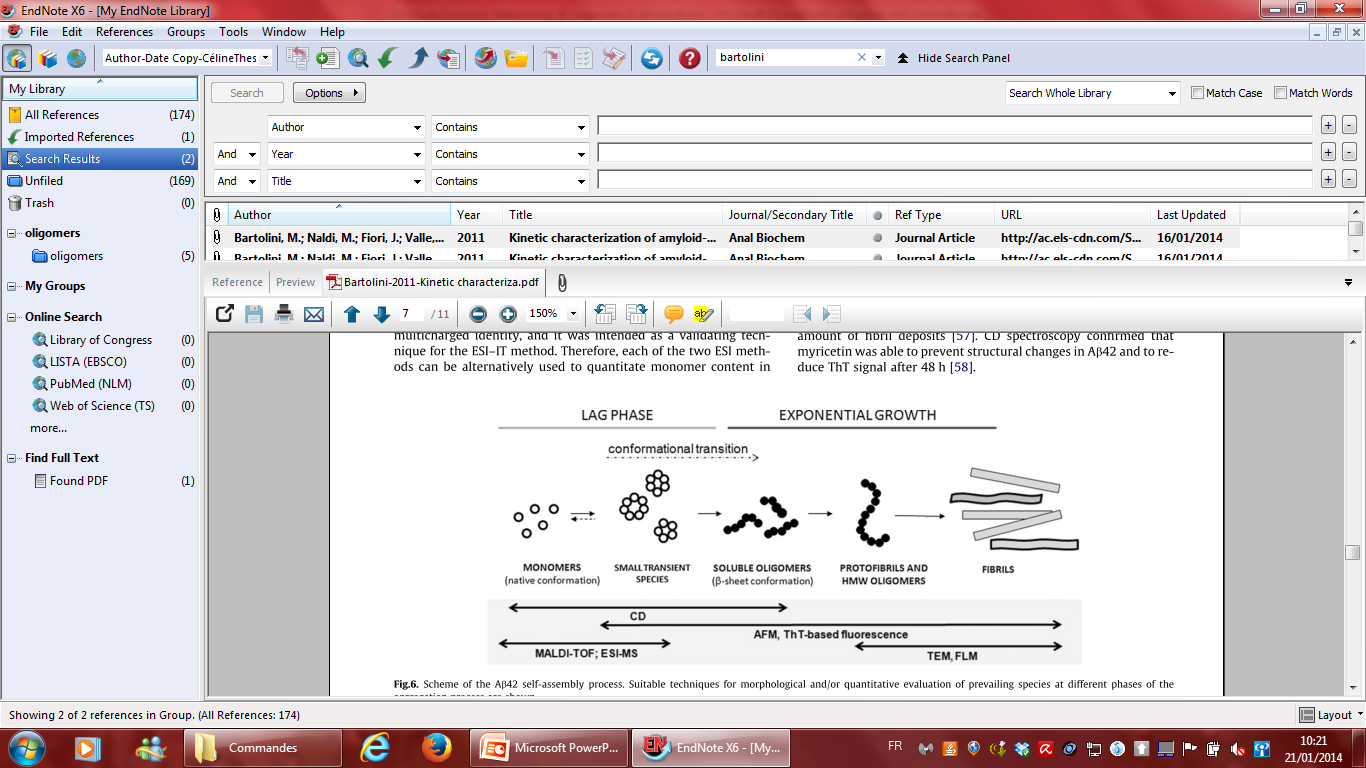 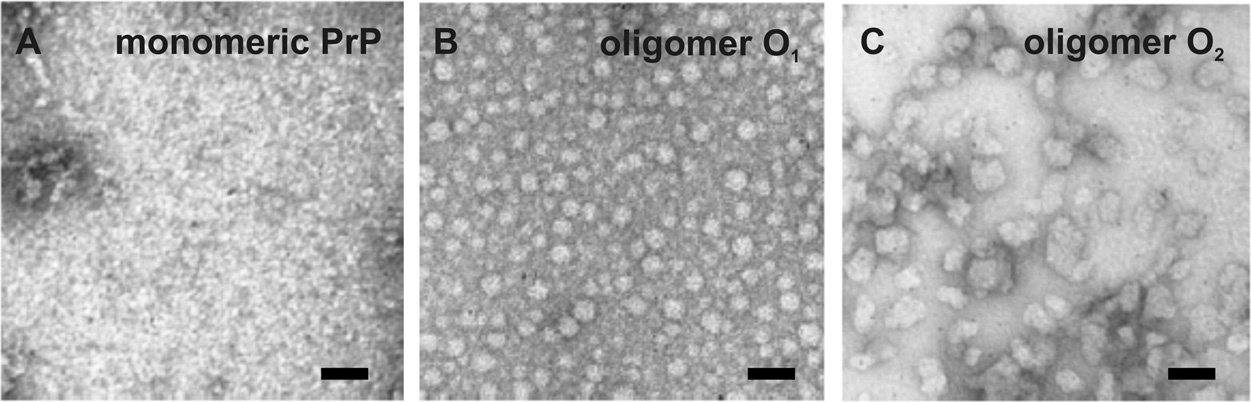 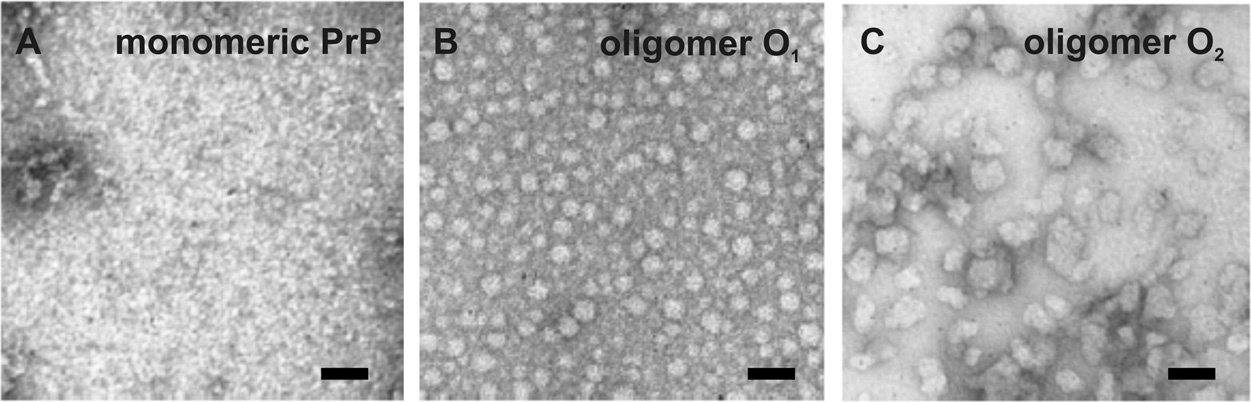 Redecke et al., 2007, jsb; Gadad et al., 2011, Journal of AD; Silveira et al., 2005, Nature
[Speaker Notes: Very interestingly, these oligomeric species have been shown for other amyloid proteins]
Structure and diversity of amyloid oligomers
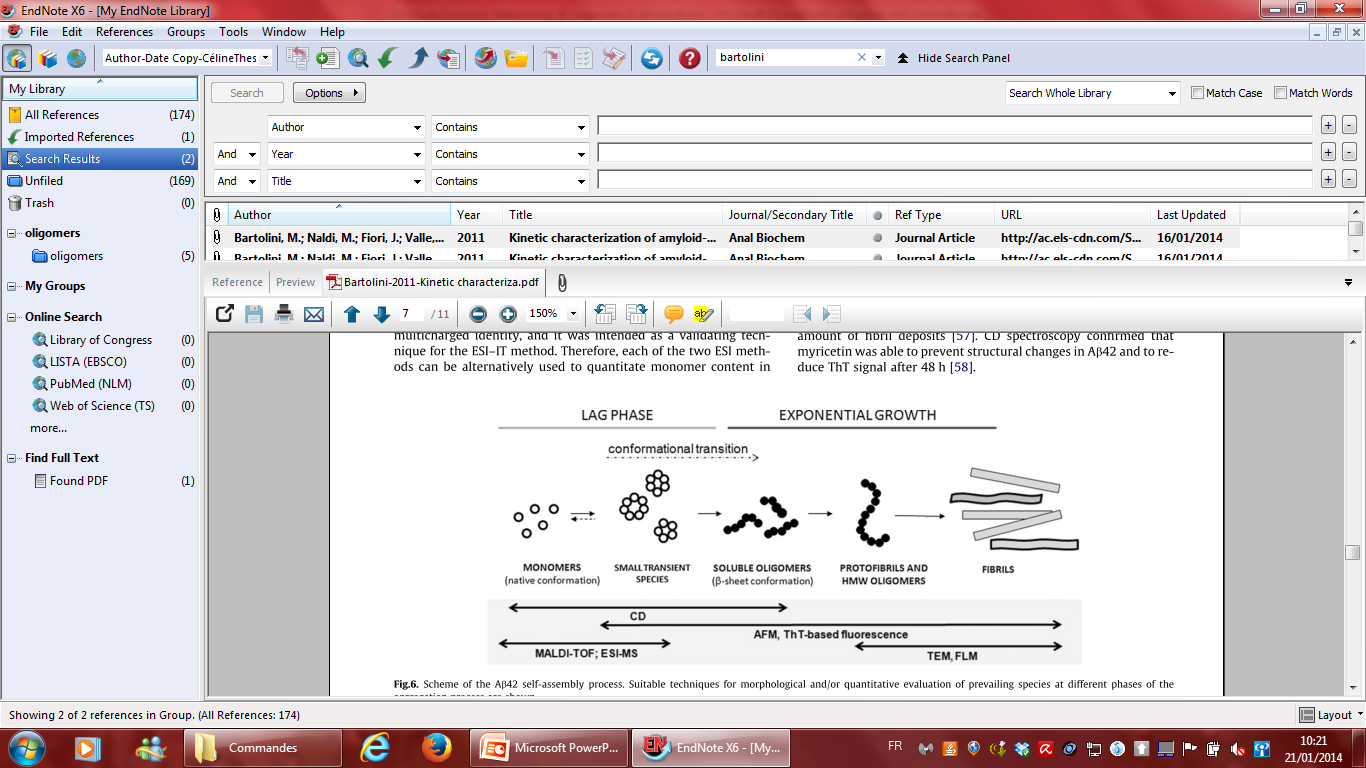 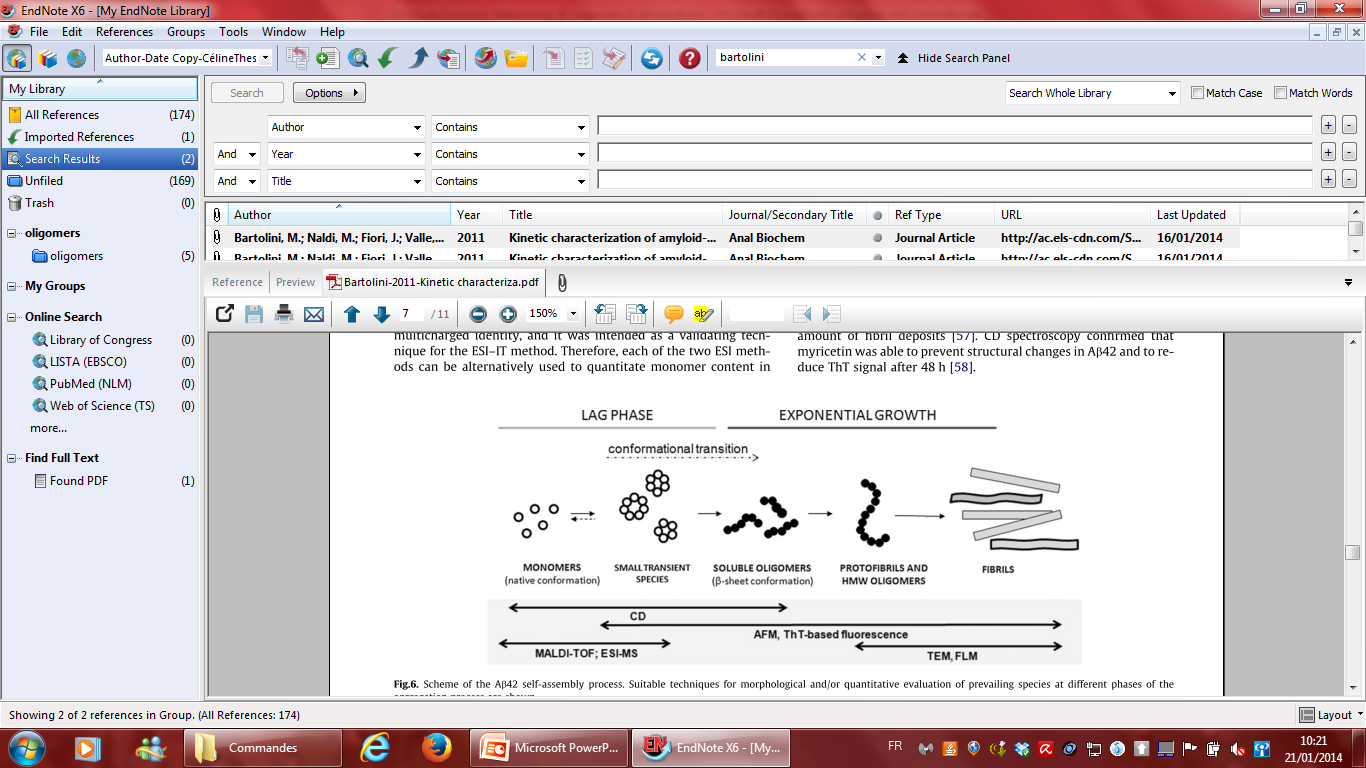 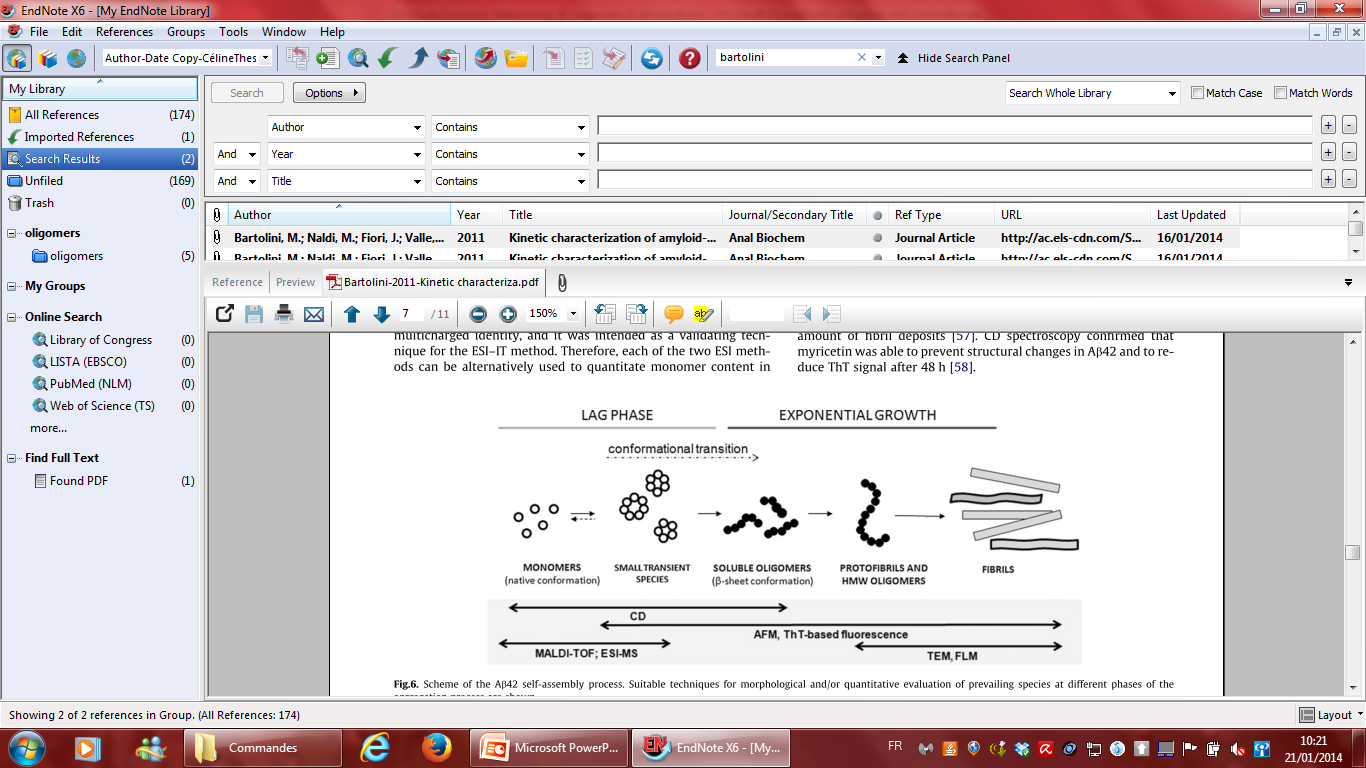 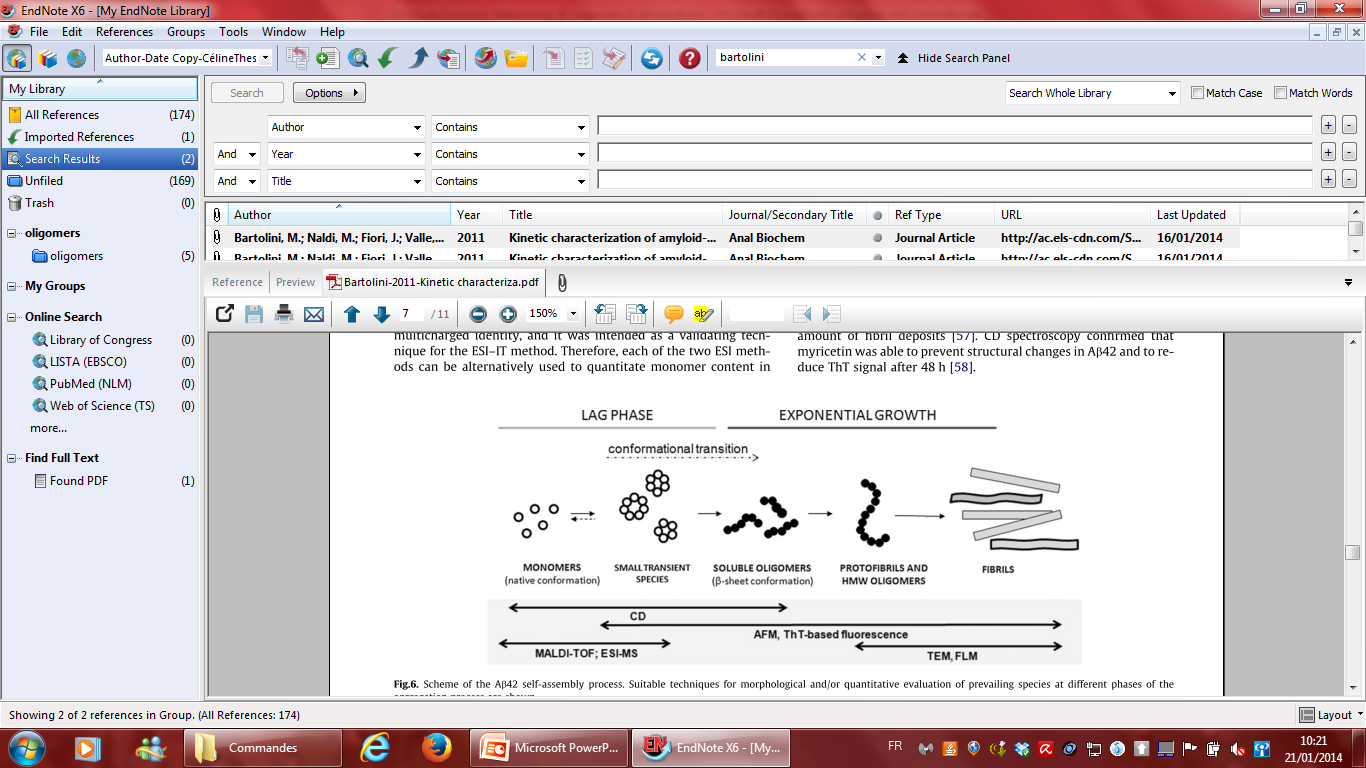 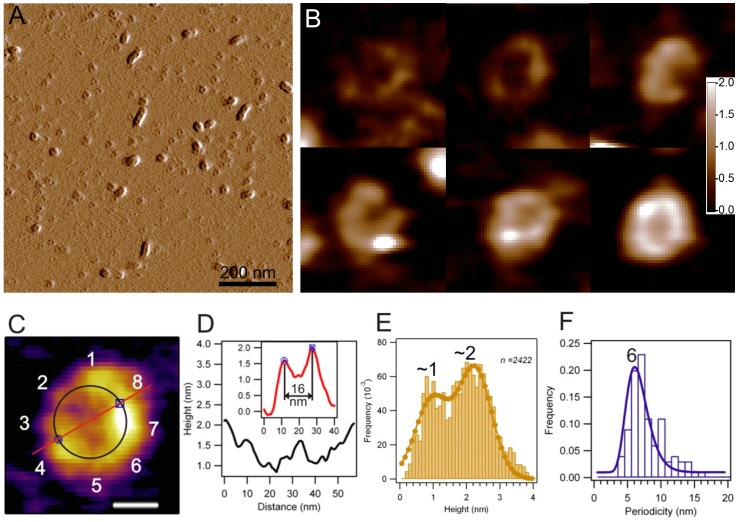 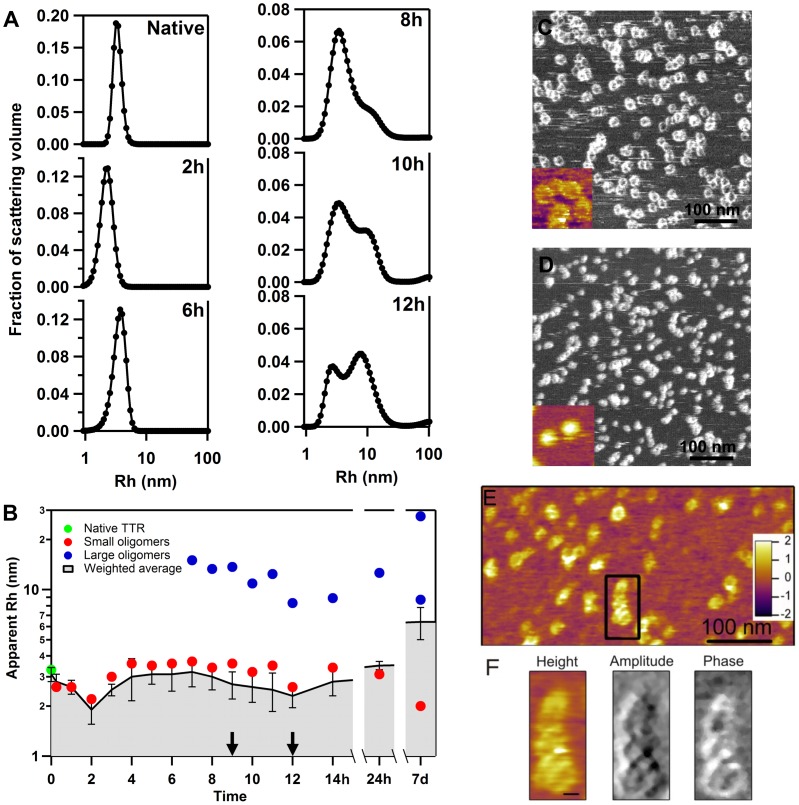 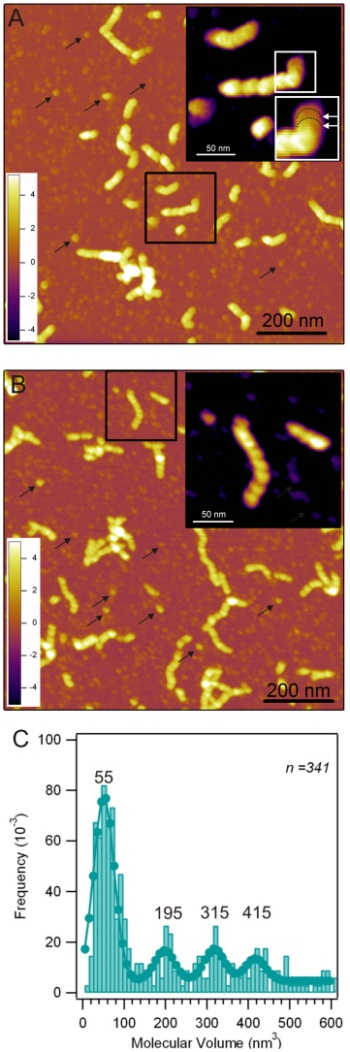 Annular
Spheroid
Protofibrils
Pires et al., 2012, PLOS ONE
[Speaker Notes: Familial amyloid polyneuropathy: Transthyretin (TTR)]
Structure and diversity of amyloid oligomers
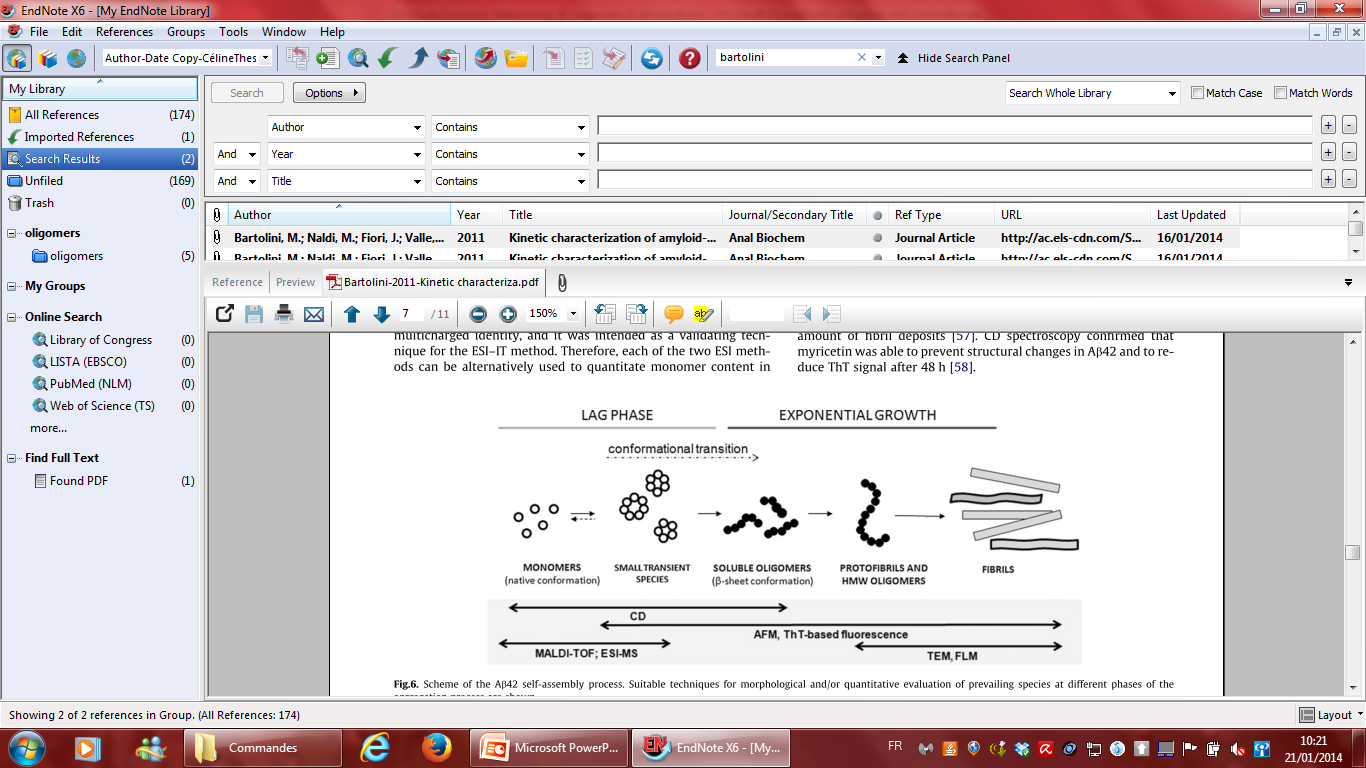 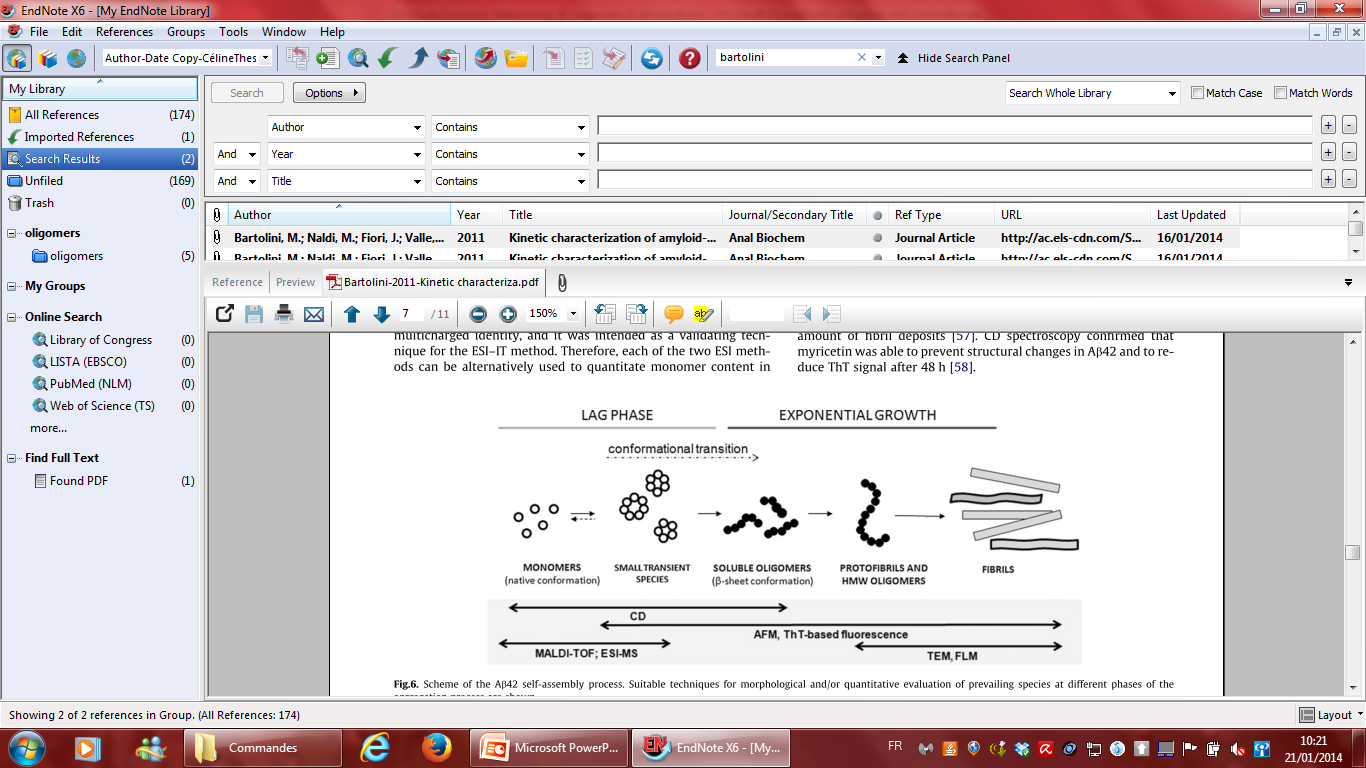 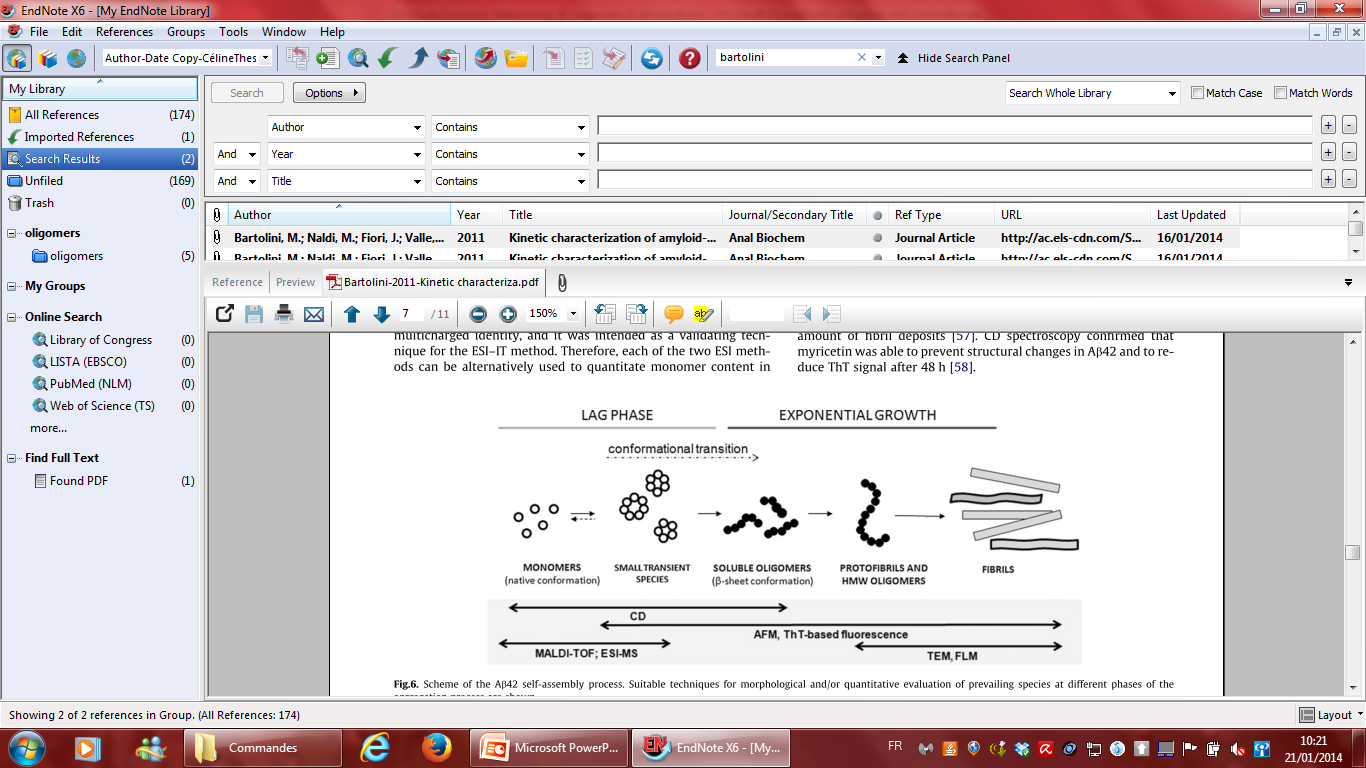 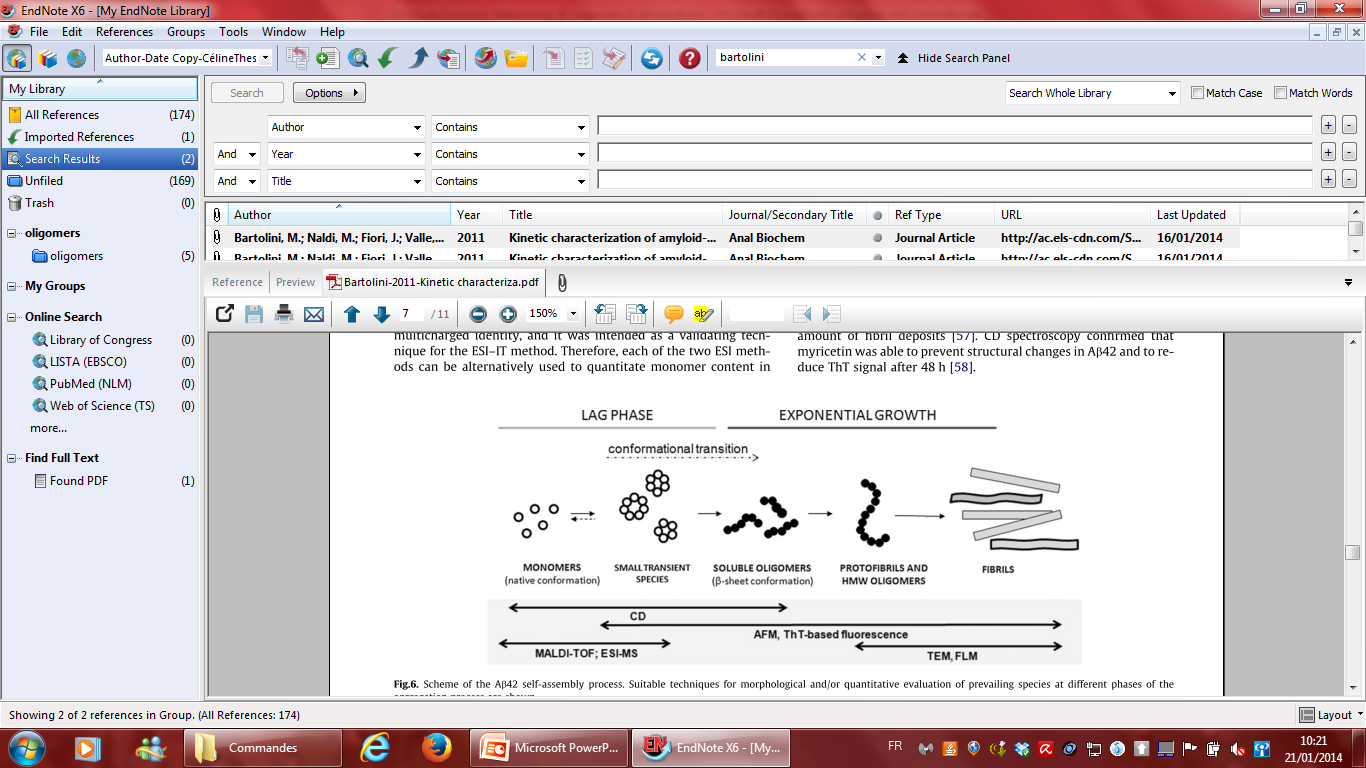 Ruzafa et al., 2012, PLOS ONE
[Speaker Notes: Familial amyloid polyneuropathy: Transthyretin (TTR)]
Structure and diversity of amyloid oligomers
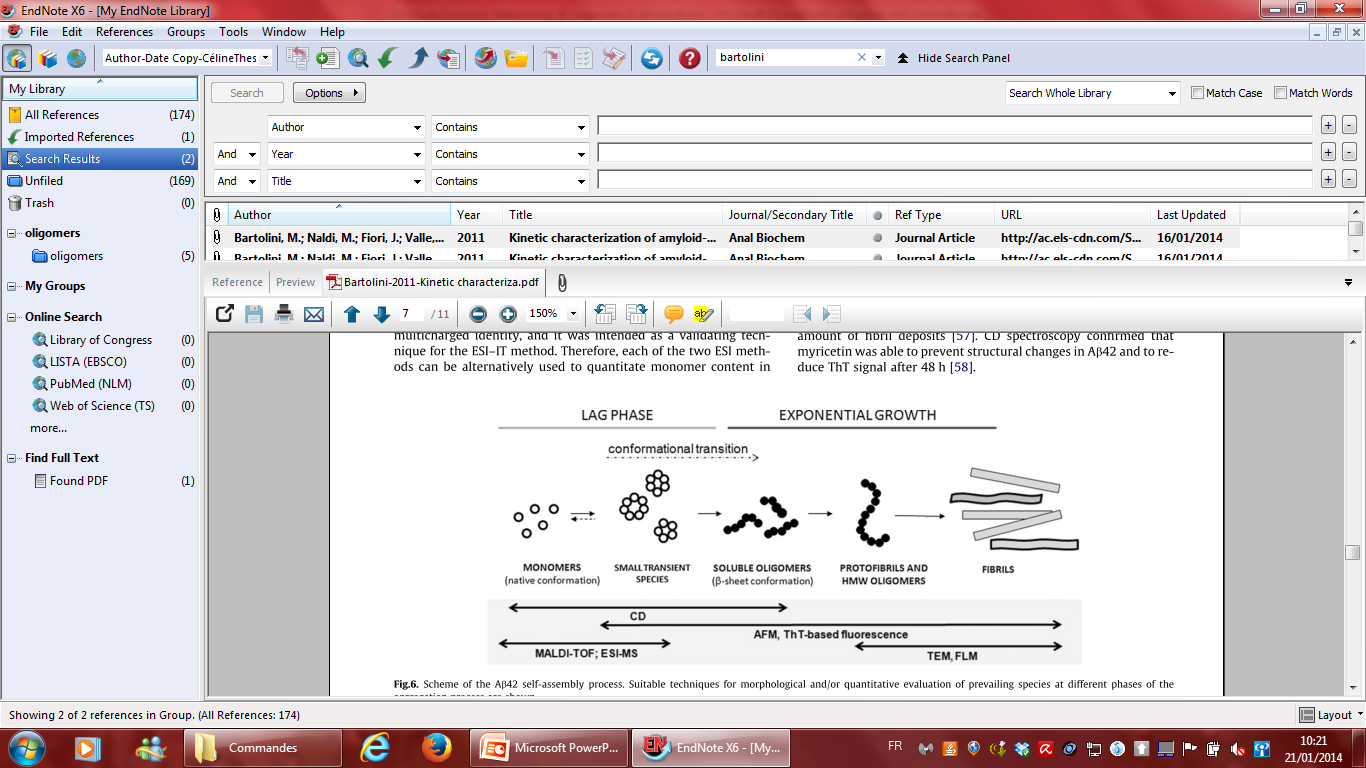 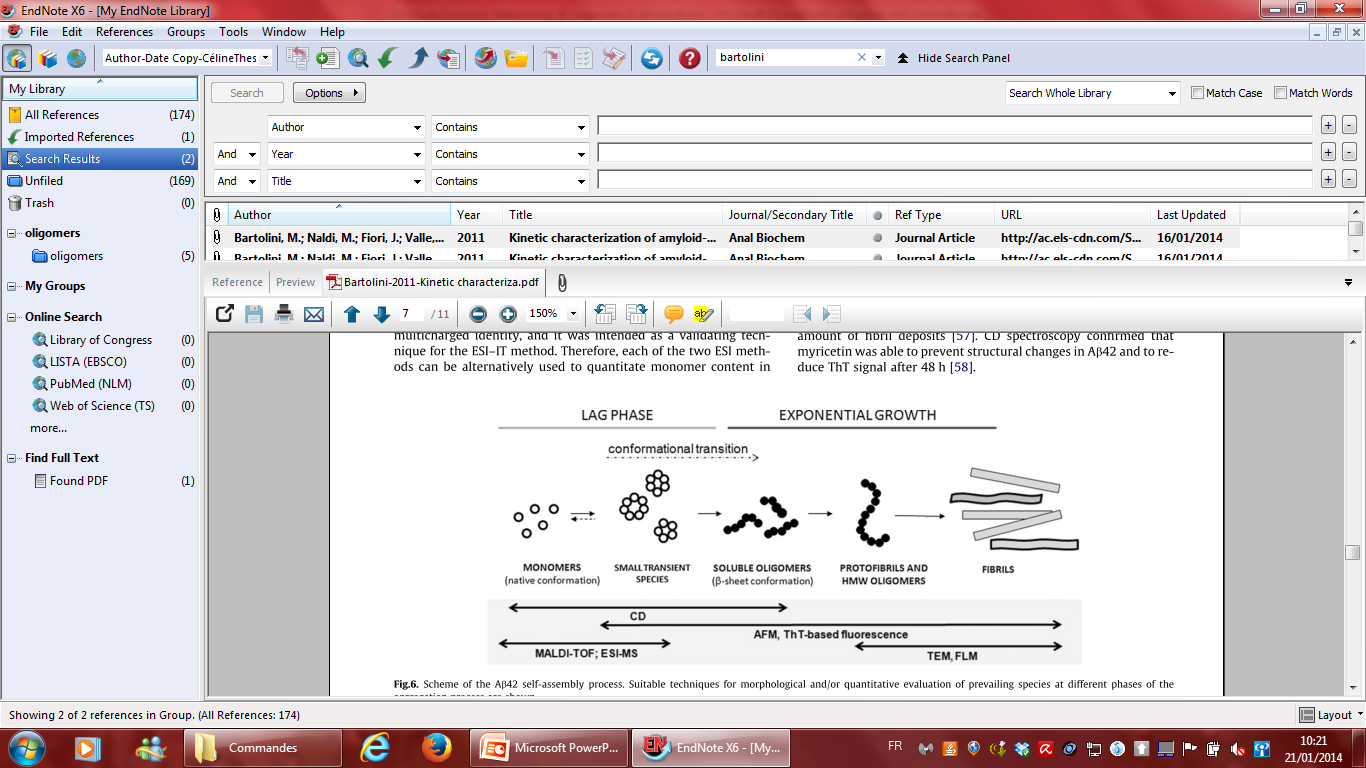 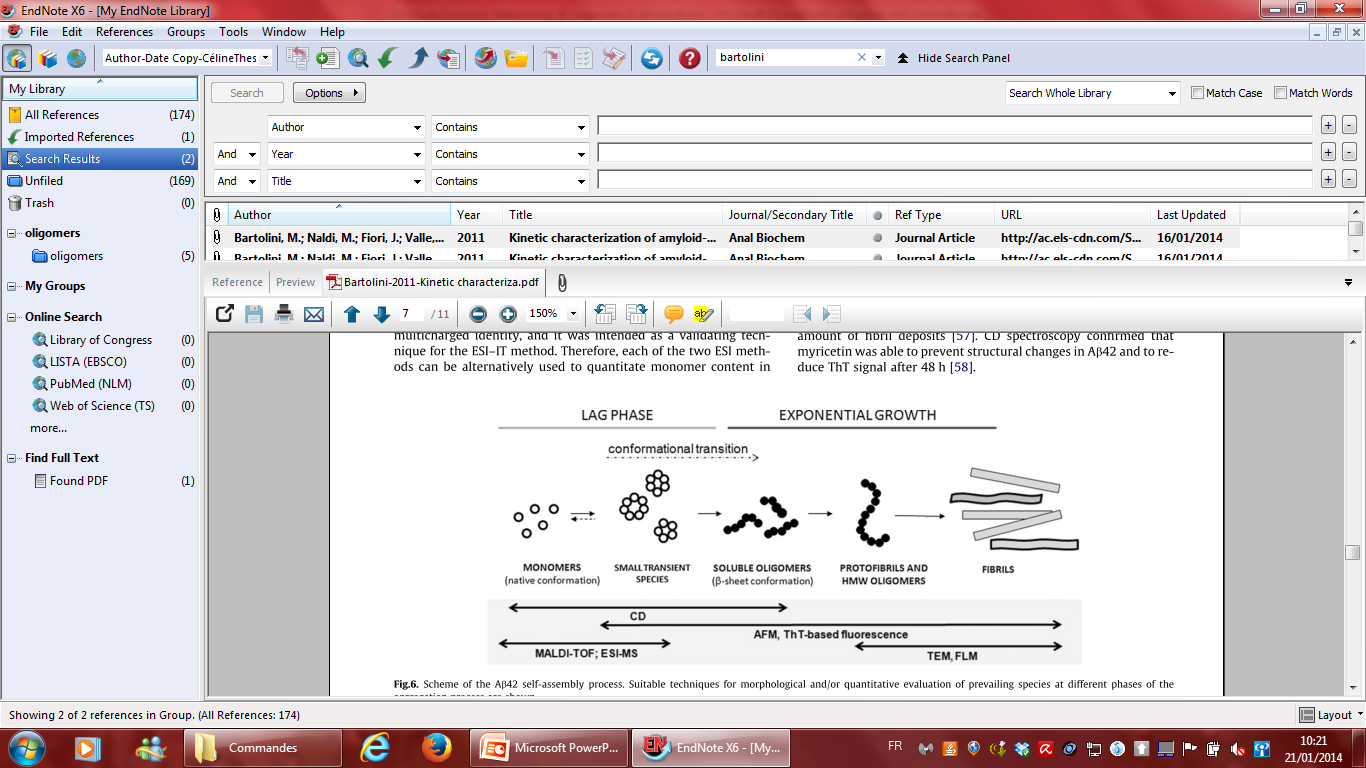 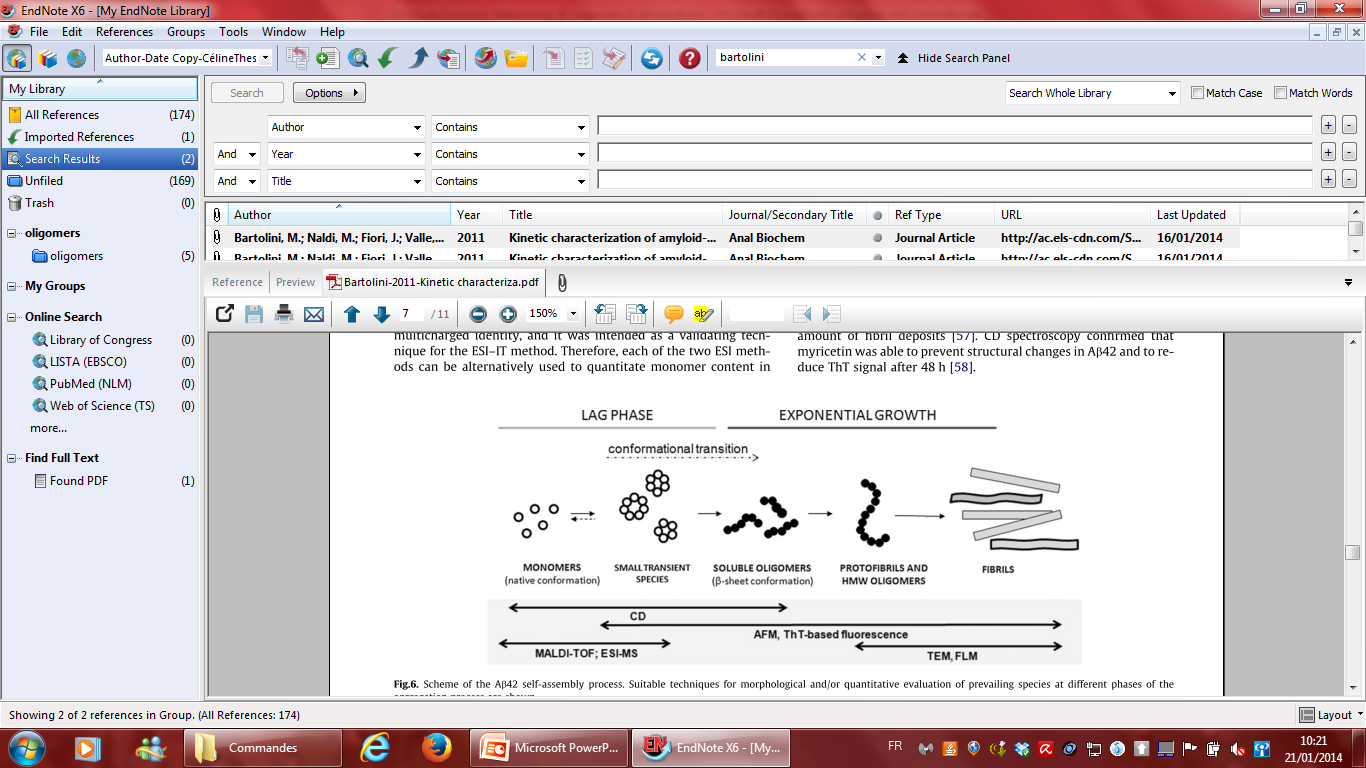 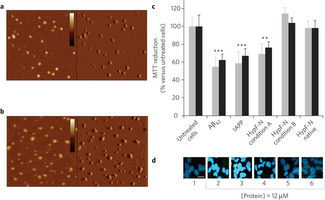 Campioni et al., 2010, N Chemical Bio
[Speaker Notes: 91 AA N-ter dom of E. coli HypF, folded alph/beta prot, ferredoxin-like fold]
Common oligomeric structures
Small oligomers: dimers – dodecamers
Spherical oligomers (10-60 nm diameter)
Annular oligomers
Protofibrils
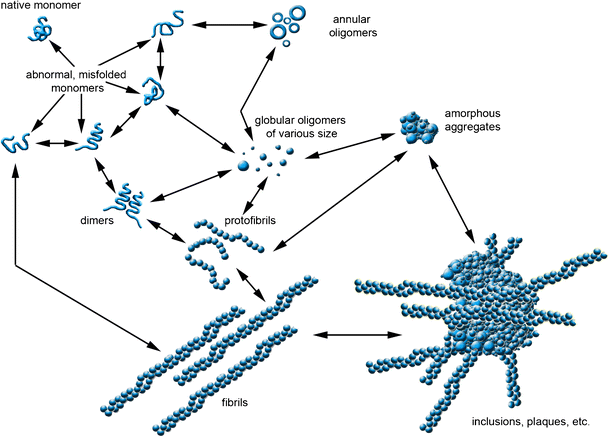 Robertson and Bottomley, 2012, Landes Bioscience and Springer; Kayed et al., 2003, Science; Chiti and Dobson, 2006, Annu. Rev. Biochem.; Glabe, 2006, Neurobiology of aging, Hashimoto et al., 1998, Brain Research; Daturpalli et al., 2013, J Mol Biol; Gadad et al., 2011, Journal of AD; Conway et al., 2000, PNAS; Celej et al., 2012, Biochem
[Speaker Notes: Common oligo structure among proteins, at least share beta-struct and expo of hydrophobic patches that could be associated with tox]
Common oligomeric structures
Small oligomers: dimers – dodecamers
Spherical oligomers (10-60 nm diameter)
Annular oligomers
Protofibrils
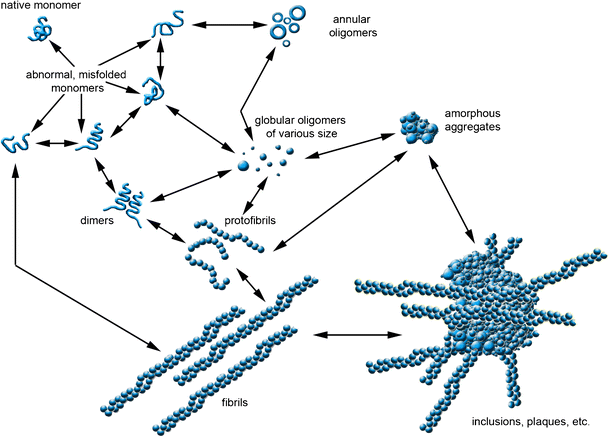 Amyloid character
Antiparallel β-sheet structure
Exposition of hydrophobic regions
Different common epitopes (A11-OC-…)
Robertson and Bottomley, 2012, Landes Bioscience and Springer; Kayed et al., 2003, Science; Chiti and Dobson, 2006, Annu. Rev. Biochem.; Glabe, 2006, Neurobiology of aging, Hashimoto et al., 1998, Brain Research; Daturpalli et al., 2013, J Mol Biol; Gadad et al., 2011, Journal of AD; Conway et al., 2000, PNAS; Celej et al., 2012, Biochem
[Speaker Notes: Common oligo structure among proteins, at least share beta-struct and expo of hydrophobic patches that could be associated with tox]
Common oligomeric structures
Small oligomers: dimers – dodecamers
Spherical oligomers (10-60 nm diameter)
Annular oligomers
Protofibrils
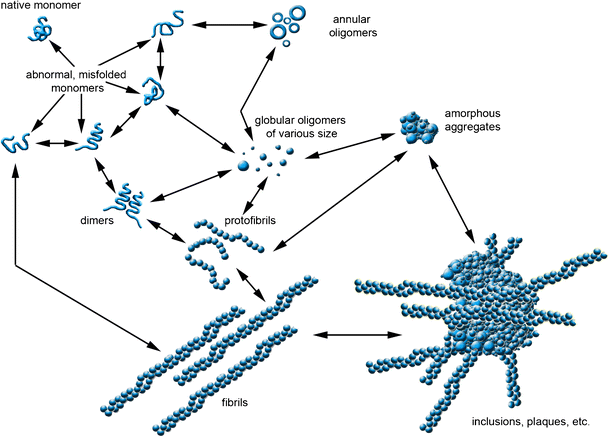 Unique common structural feature of the polypeptide backbone in amyloid soluble oligomers, different from fibrils and monomers
Amyloid character
Antiparallel β-sheet structure
Exposition of hydrophobic regions
Different common epitopes (A11-OC-…)
Robertson and Bottomley, 2012, Landes Bioscience and Springer; Kayed et al., 2003, Science; Chiti and Dobson, 2006, Annu. Rev. Biochem.; Glabe, 2006, Neurobiology of aging, Hashimoto et al., 1998, Brain Research; Daturpalli et al., 2013, J Mol Biol; Gadad et al., 2011, Journal of AD; Conway et al., 2000, PNAS; Celej et al., 2012, Biochem
[Speaker Notes: Common oligo structure among proteins, at least share beta-struct and expo of hydrophobic patches that could be associated with tox]
Similar structural organization of oligomers
	 Similar mechanism of toxicity
Robertson and Bottomley, 2012, Landes Bioscience and Springer; Kayed et al., 2003, Science
4) Why are oligomers toxic?
Oligomer-associated cytotoxicity
Structural features of oligomers cytotoxicity
Aberrant interaction and sequestration of other proteins and cellular components (via exposition of hydrophobic sites or polyQ domains)  impair their function
Lotz and Legleiter, 2013, J Mol Med; Chiti and Dobson, 2006, Annu. Rev. Biochem.; Glabe, 2006, Neurobiology of aging; Frändrich 2012, JMB; Jellinger, 2009, J Neural Transm
[Speaker Notes: 1)Ex: polyQ prot interact with prot containing polyQ rich domains, impairing their fct
Coloc of alpha-syn withAbeta, tau or htt due to its metastable structure (vulnerable to co-agg)
2)Sequestration of components of degradation and prot quality control syst (ex: chaperones into agg) + overwhelmed with age (more misfolded prot, decrease of the efficiency with age)  less fct for prot who need it (metatstable prot)  tox + impait ubi-proteasome activity
Exposition of group of residues normally buried in the native states or dispersed in the unfolded state:
Inappropriare interactions with cellular components (mb, metabolites, prot, macromol) malfunctionning of cellular machinery (axonal transport, oxidative stress, ion balance, sequestration of prot  apoptosis or other form of cell death
VS
Natural defenses; sequester and neutrrlize these species or inhibt their formation overwhelmed
Chiti and Dobson, 2006, Annu. Rev. Biochem.]
Oligomer-associated cytotoxicity
Structural features of oligomers cytotoxicity
Aberrant interaction and sequestration of other proteins and cellular components
Interference with the central protein quality control/clearance mechanism (overwhelmed + sequestration of their components)
Lotz and Legleiter, 2013, J Mol Med; Chiti and Dobson, 2006, Annu. Rev. Biochem.; Glabe, 2006, Neurobiology of aging; Frändrich 2012, JMB; Jellinger, 2009, J Neural Transm
[Speaker Notes: 1)Ex: polyQ prot interact with prot containing polyQ rich domains, impairing their fct
Coloc of alpha-syn withAbeta, tau or htt due to its metastable structure (vulnerable to co-agg)
2)Sequestration of components of degradation and prot quality control syst (ex: chaperones into agg) + overwhelmed with age (more misfolded prot, decrease of the efficiency with age)  less fct for prot who need it (metatstable prot)  tox + impait ubi-proteasome activity
Exposition of group of residues normally buried in the native states or dispersed in the unfolded state:
Inappropriare interactions with cellular components (mb, metabolites, prot, macromol) malfunctionning of cellular machinery (axonal transport, oxidative stress, ion balance, sequestration of prot  apoptosis or other form of cell death
VS
Natural defenses; sequester and neutrrlize these species or inhibt their formation overwhelmed
Chiti and Dobson, 2006, Annu. Rev. Biochem.]
Oligomer-associated cytotoxicity
Structural features of oligomers cytotoxicity
Aberrant interaction and sequestration of other proteins and cellular components
Interference with the central protein quality control/clearance mechanism
Interaction with cell membranes:  disruption of the membrane integrity - channel hypothesis – ion permeability
Lotz and Legleiter, 2013, J Mol Med; Chiti and Dobson, 2006, Annu. Rev. Biochem.; Glabe, 2006, Neurobiology of aging; Frändrich 2012, JMB; Jellinger, 2009, J Neural Transm
[Speaker Notes: 1)Ex: polyQ prot interact with prot containing polyQ rich domains, impairing their fct
Coloc of alpha-syn withAbeta, tau or htt due to its metastable structure (vulnerable to co-agg)
2)Sequestration of components of degradation and prot quality control syst (ex: chaperones into agg) + overwhelmed with age (more misfolded prot, decrease of the efficiency with age)  less fct for prot who need it (metatstable prot)  tox + impait ubi-proteasome activity
Exposition of group of residues normally buried in the native states or dispersed in the unfolded state:
Inappropriare interactions with cellular components (mb, metabolites, prot, macromol) malfunctionning of cellular machinery (axonal transport, oxidative stress, ion balance, sequestration of prot  apoptosis or other form of cell death
VS
Natural defenses; sequester and neutrrlize these species or inhibt their formation overwhelmed
Chiti and Dobson, 2006, Annu. Rev. Biochem.]
Oligomer-associated cytotoxicity
Structural features of oligomers cytotoxicity
Aberrant interaction and sequestration of other proteins and cellular components
Interference with the central protein quality control/clearance mechanism
Interaction with cell membranes
Oxidative stress and ROS production (reactive oxygen species)
Lotz and Legleiter, 2013, J Mol Med; Chiti and Dobson, 2006, Annu. Rev. Biochem.; Glabe, 2006, Neurobiology of aging; Frändrich 2012, JMB; Jellinger, 2009, J Neural Transm
[Speaker Notes: 1)Ex: polyQ prot interact with prot containing polyQ rich domains, impairing their fct
Coloc of alpha-syn withAbeta, tau or htt due to its metastable structure (vulnerable to co-agg)
2)Sequestration of components of degradation and prot quality control syst (ex: chaperones into agg) + overwhelmed with age (more misfolded prot, decrease of the efficiency with age)  less fct for prot who need it (metatstable prot)  tox + impait ubi-proteasome activity
Exposition of group of residues normally buried in the native states or dispersed in the unfolded state:
Inappropriare interactions with cellular components (mb, metabolites, prot, macromol) malfunctionning of cellular machinery (axonal transport, oxidative stress, ion balance, sequestration of prot  apoptosis or other form of cell death
VS
Natural defenses; sequester and neutrrlize these species or inhibt their formation overwhelmed
Chiti and Dobson, 2006, Annu. Rev. Biochem.]
Oligomer-associated cytotoxicity
Structural features of oligomers cytotoxicity
Aberrant interaction and sequestration of other proteins and cellular components
Interference with the central protein quality control/clearance mechanism
Interaction with cell membranes
Oxidative stress and ROS production
Mitochondrial dysfunction, Fragmentation of the Golgi apparatus
Lotz and Legleiter, 2013, J Mol Med; Chiti and Dobson, 2006, Annu. Rev. Biochem.; Glabe, 2006, Neurobiology of aging; Frändrich 2012, JMB; Jellinger, 2009, J Neural Transm
[Speaker Notes: 1)Ex: polyQ prot interact with prot containing polyQ rich domains, impairing their fct
Coloc of alpha-syn withAbeta, tau or htt due to its metastable structure (vulnerable to co-agg)
2)Sequestration of components of degradation and prot quality control syst (ex: chaperones into agg) + overwhelmed with age (more misfolded prot, decrease of the efficiency with age)  less fct for prot who need it (metatstable prot)  tox + impait ubi-proteasome activity
Exposition of group of residues normally buried in the native states or dispersed in the unfolded state:
Inappropriare interactions with cellular components (mb, metabolites, prot, macromol) malfunctionning of cellular machinery (axonal transport, oxidative stress, ion balance, sequestration of prot  apoptosis or other form of cell death
VS
Natural defenses; sequester and neutrrlize these species or inhibt their formation overwhelmed
Chiti and Dobson, 2006, Annu. Rev. Biochem.]
Oligomer-associated cytotoxicity
Structural features of oligomers cytotoxicity
Aberrant interaction and sequestration of other proteins and cellular components
Interference with the central protein quality control/clearance mechanism
Interaction with cell membranes
Oxidative stress and ROS production
Mitochondrial dysfunction, Fragmentation of the Golgi apparatus
Interference with the axonal transport
Lotz and Legleiter, 2013, J Mol Med; Chiti and Dobson, 2006, Annu. Rev. Biochem.; Glabe, 2006, Neurobiology of aging; Frändrich 2012, JMB; Jellinger, 2009, J Neural Transm
[Speaker Notes: 1)Ex: polyQ prot interact with prot containing polyQ rich domains, impairing their fct
Coloc of alpha-syn withAbeta, tau or htt due to its metastable structure (vulnerable to co-agg)
2)Sequestration of components of degradation and prot quality control syst (ex: chaperones into agg) + overwhelmed with age (more misfolded prot, decrease of the efficiency with age)  less fct for prot who need it (metatstable prot)  tox + impait ubi-proteasome activity
Exposition of group of residues normally buried in the native states or dispersed in the unfolded state:
Inappropriare interactions with cellular components (mb, metabolites, prot, macromol) malfunctionning of cellular machinery (axonal transport, oxidative stress, ion balance, sequestration of prot  apoptosis or other form of cell death
VS
Natural defenses; sequester and neutrrlize these species or inhibt their formation overwhelmed
Chiti and Dobson, 2006, Annu. Rev. Biochem.]
Oligomer-associated cytotoxicity
Structural features of oligomers cytotoxicity
Aberrant interaction and sequestration of other proteins and cellular components
Interference with the central protein quality control/clearance mechanism
Interaction with cell membranes
Interrelated in a complex vicious circle
Oxidative stress and ROS production
Mitochondrial dysfunction, Fragmentation of the Golgi apparatus
Interference with the axonal transport
Lotz and Legleiter, 2013, J Mol Med; Chiti and Dobson, 2006, Annu. Rev. Biochem.; Glabe, 2006, Neurobiology of aging; Frändrich 2012, JMB; Jellinger, 2009, J Neural Transm
[Speaker Notes: 1)Ex: polyQ prot interact with prot containing polyQ rich domains, impairing their fct
Coloc of alpha-syn withAbeta, tau or htt due to its metastable structure (vulnerable to co-agg)
2)Sequestration of components of degradation and prot quality control syst (ex: chaperones into agg) + overwhelmed with age (more misfolded prot, decrease of the efficiency with age)  less fct for prot who need it (metatstable prot)  tox + impait ubi-proteasome activity
Exposition of group of residues normally buried in the native states or dispersed in the unfolded state:
Inappropriare interactions with cellular components (mb, metabolites, prot, macromol) malfunctionning of cellular machinery (axonal transport, oxidative stress, ion balance, sequestration of prot  apoptosis or other form of cell death
VS
Natural defenses; sequester and neutrrlize these species or inhibt their formation overwhelmed
Chiti and Dobson, 2006, Annu. Rev. Biochem.]
Oligomer-associated cytotoxicity
Interaction with cell membranes:  disruption of the membrane integrity - channel hypothesis – ion permeability (exposition of hydrophobic regions, antiparallel β-sheet  β-barrel, similar to bacterial porins)
Ca2+
Extracellular
Cytoplasmic membrane
Intracellular
Oligomers
Oxidative stress + ROS production
Influx
[Ca2+] increase
Cytochrom C release
Leakage
Ca2+
Apoptosis
Intracellular membrane
(e.g. mitochondria, ER)
Glabe, 2006, Neurobiology of aging; Guo et al., 2009, Handbook of Neurochemistry and Molecular Neurobiology; Frändrich 2012, JMB ; Campioni et al., 2010, N Chemical Bio; Hands and Wyttenbach, 2010, Acta Neuropathol; Cerf et al., 2009, Biochem. J.
[Speaker Notes: Campioni et al., 2010, Nature chemical biology: oligo bind to cell and enter the cell due to sufficient strcutural plasiticity and hydrophobicity surface to penetrate cell mb: disruptive interaction  Ca2+
Role of Ca2+: transmission de l'influx nerveux au niveau des synapses (neurones)
Dans le cytoplasme
Le Calcium exerce une régulation allostérique sur de nombreuses enzymes et protéinesLe Calcium agit aussi comme messager primaire sur des canaux ioniques,Le Calcium agit enfin comme messager secondaire (notamment dans la voie des récepteurs couplés à la protéine G).Il régule de nombreux processus biochimiques: activité enzymatique, perméabilité membranaire(canaux et pompes), assemblages de structures (composants du cytosquelette)[2].
Le calcium se maintient à une faible concentration, entre 10 et 100 nM, grâce à un pompage actif vers le milieu extra-cellulaire ou le réticulum endoplasmique, parfois dans la mitochondrie. La signal calcique est déclenché quand le Ca2+ est relargué des réservoirs ou quand il entre depuis l'extérieur au travers de canaux de la membrane plasmique. Le tout est amorti par des composants cytoplasmique tampons.
Ca2+ increase: affect enzymes dpd on Ca, synaptic degeneration and cell death]
Example: Neurotoxicity of Aβ oligomers
1) Interaction with cell surface
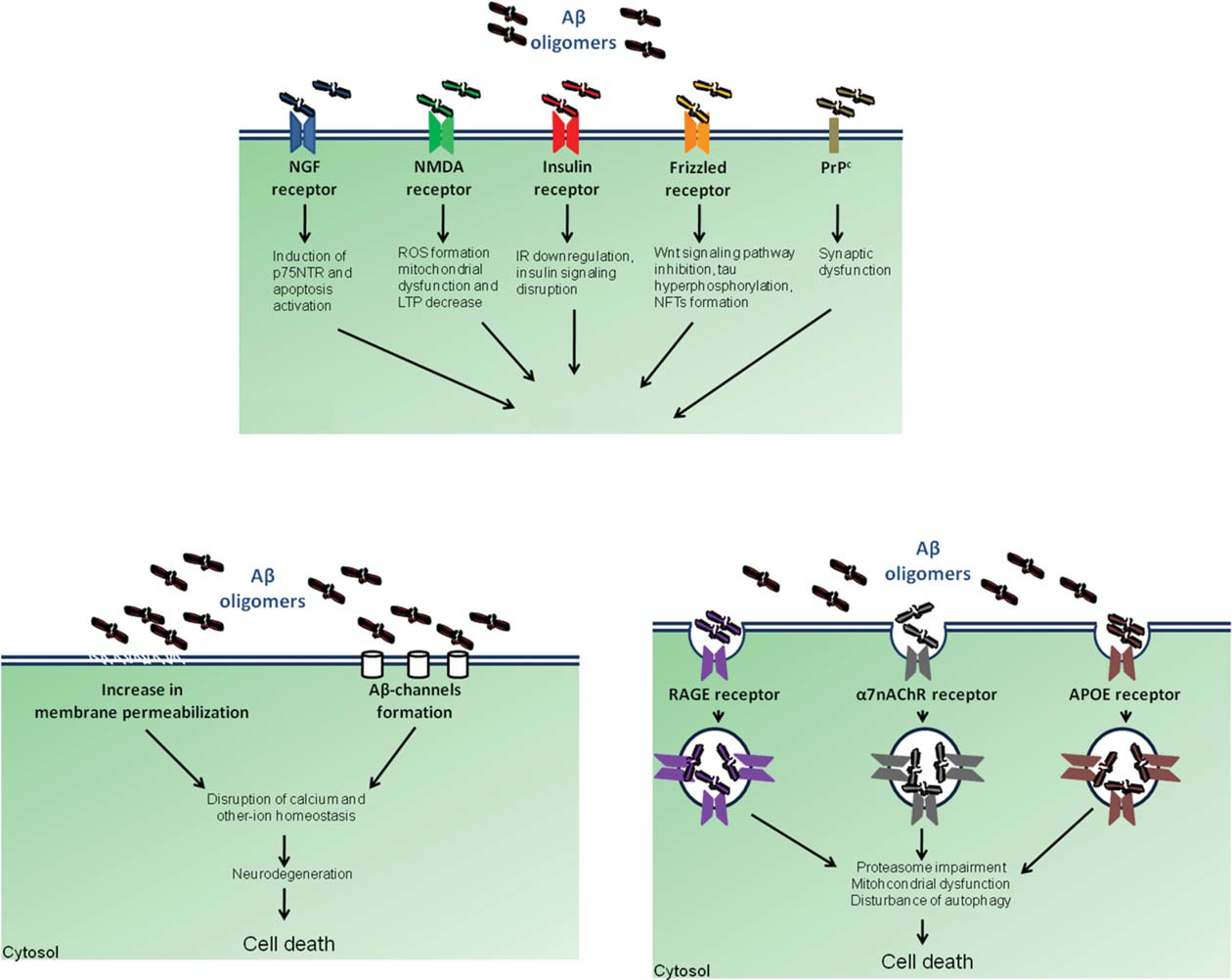 Kayed and Reeves, 2013, Journal of AD
[Speaker Notes: 3) i)Intracellular: inhibit proteasome and deubi enz act (UPS)  impairs endocytic trafficking of neuronal receptors  synaptic dysfct
ii) Decrease enz act of cplx II and IV in mito, reduce O2 consumption rate  mito deffetc
iii) Dysfct of lysosomal syst
Combination of hydrophobicity, size and conform of eacg oligo sepcies det its tox a,d the final agg state.
Kayed and Reeves, 2013, Journal of AD]
Example: Neurotoxicity of Aβ oligomers
1) Interaction with cell surface
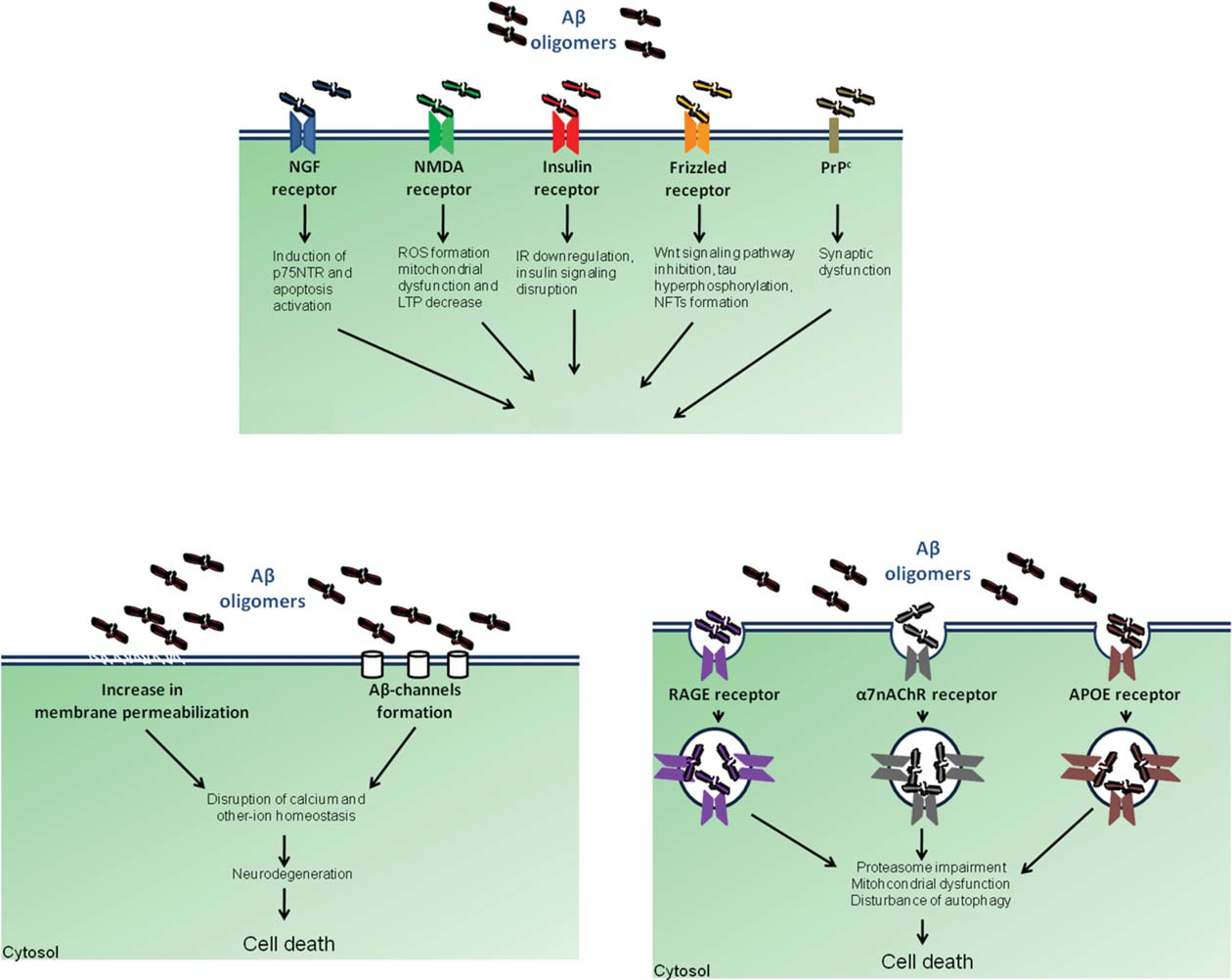 2) Aberrant Interaction with membrane receptors
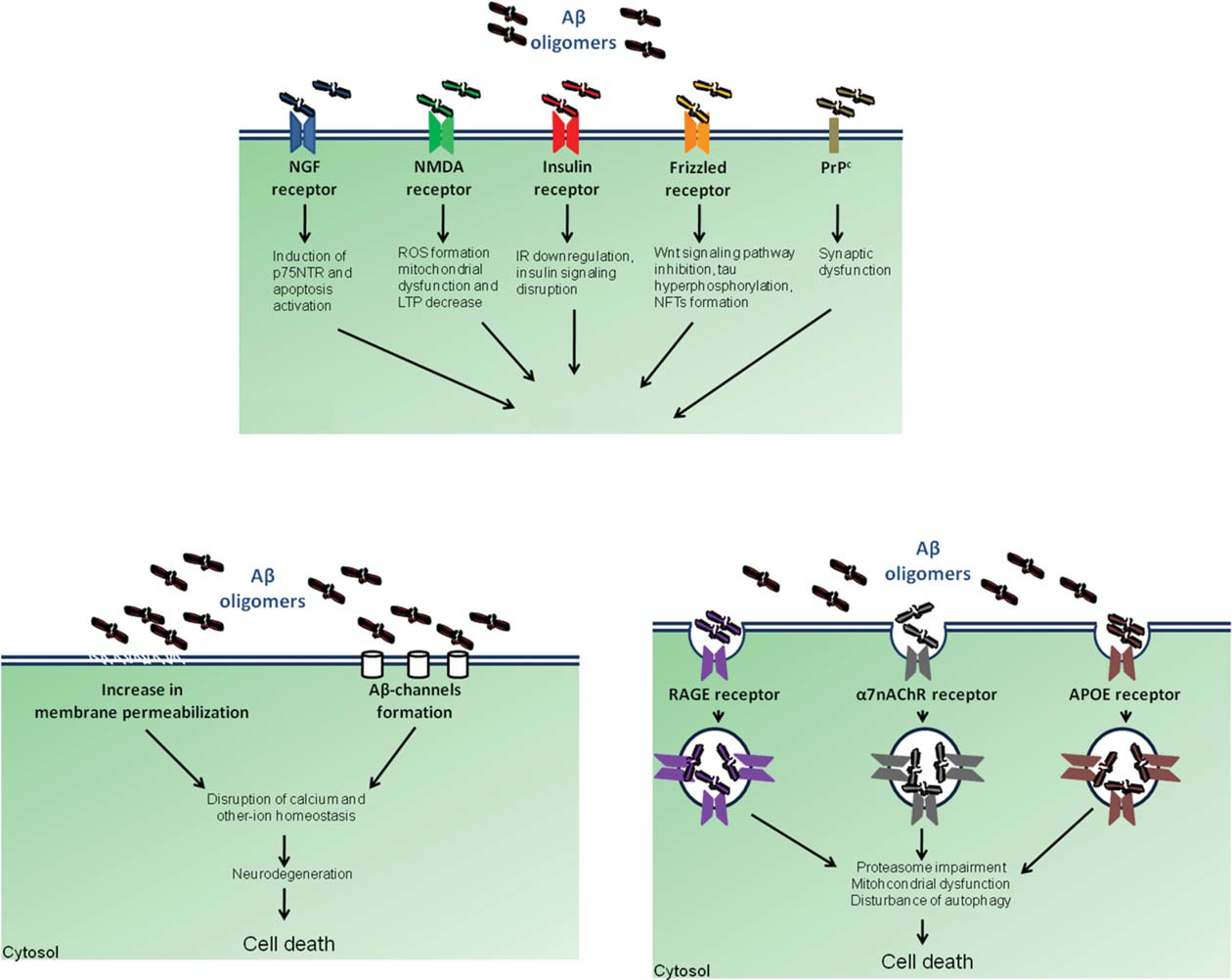 Kayed and Reeves, 2013, Journal of AD
[Speaker Notes: 3) i)Intracellular: inhibit proteasome and deubi enz act (UPS)  impairs endocytic trafficking of neuronal receptors  synaptic dysfct
ii) Decrease enz act of cplx II and IV in mito, reduce O2 consumption rate  mito deffetc
iii) Dysfct of lysosomal syst
Combination of hydrophobicity, size and conform of eacg oligo sepcies det its tox a,d the final agg state.
Kayed and Reeves, 2013, Journal of AD]
Example: Neurotoxicity of Aβ oligomers
1) Interaction with cell surface
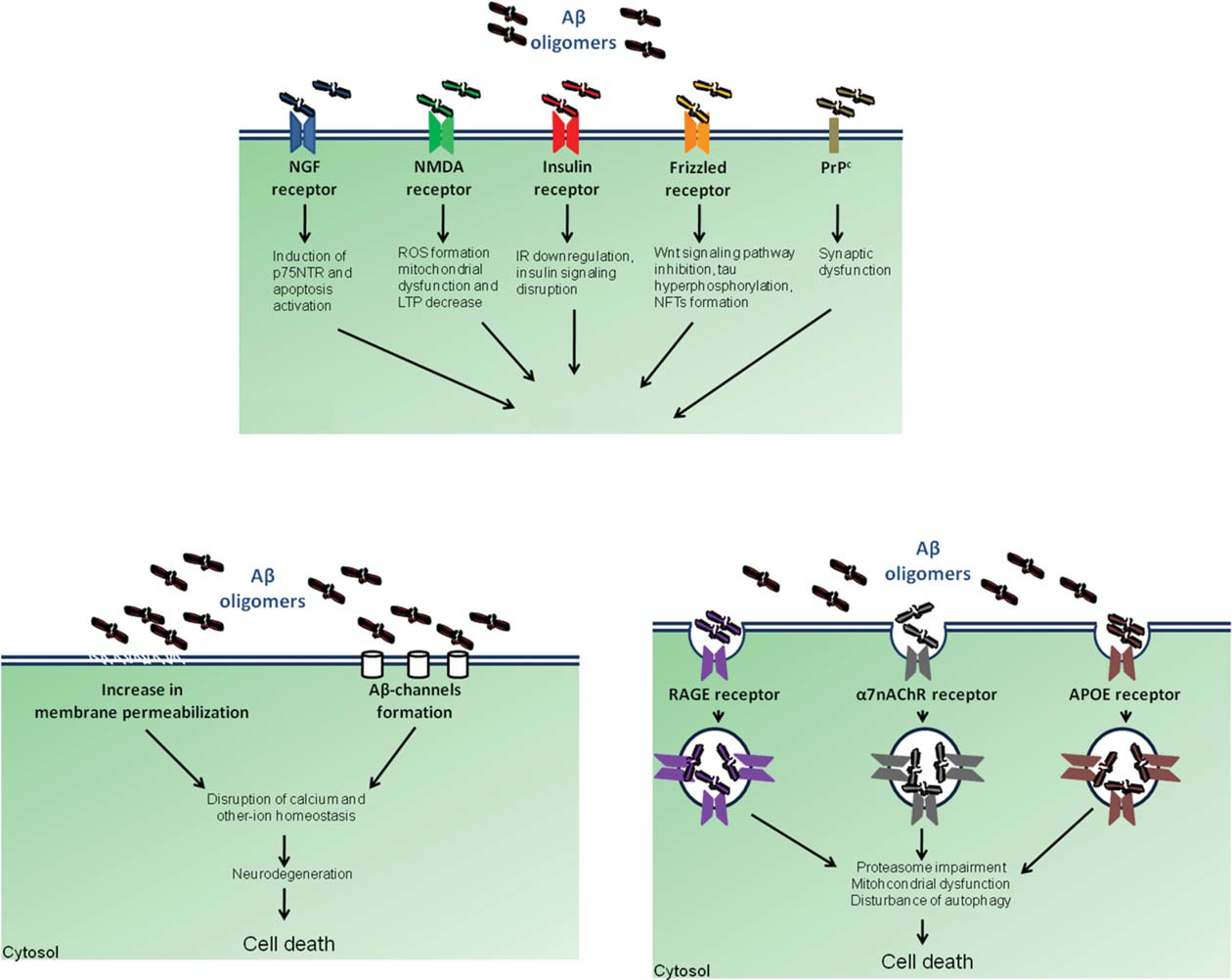 2) Aberrant Interaction with membrane receptors
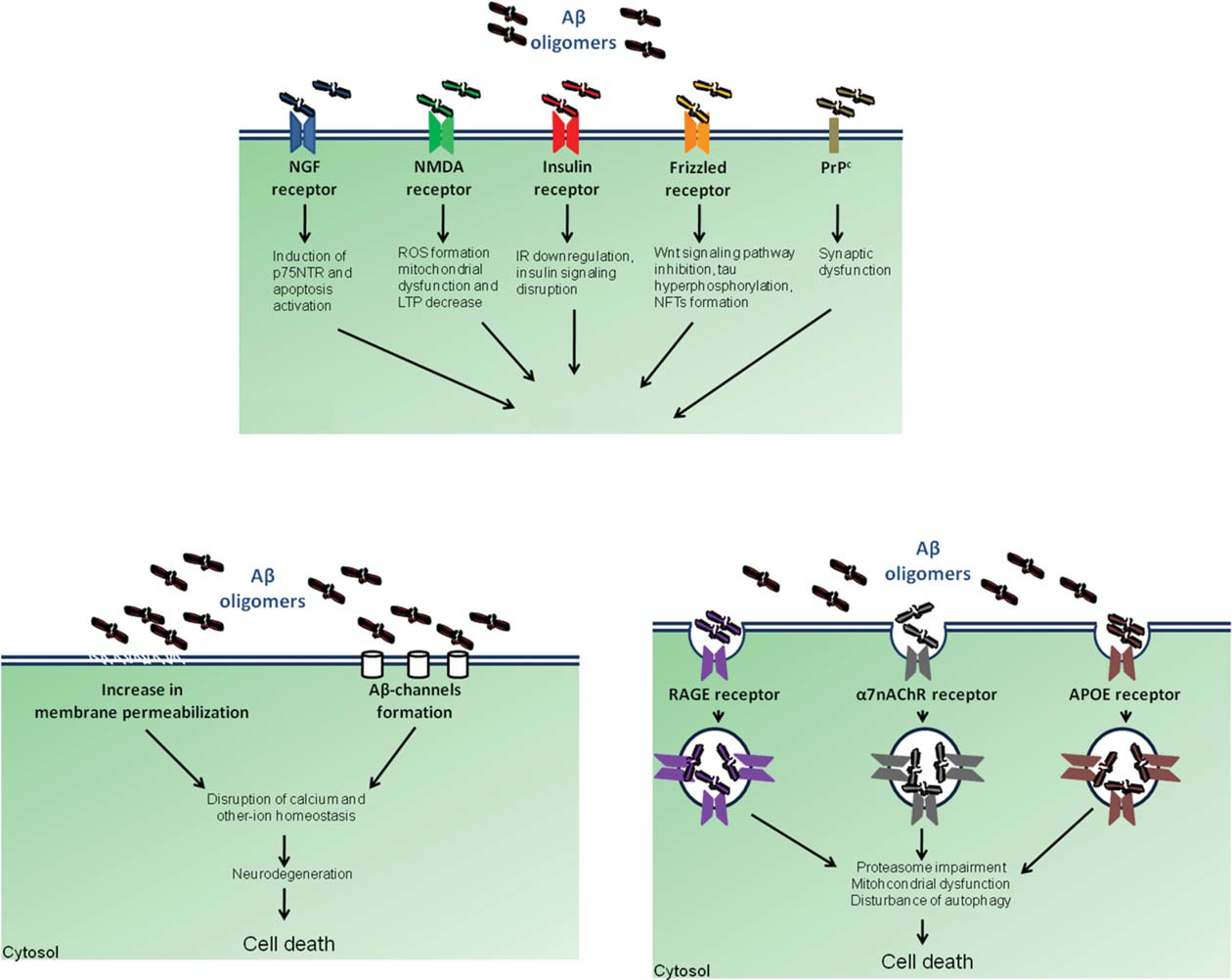 3) Intracellular actions
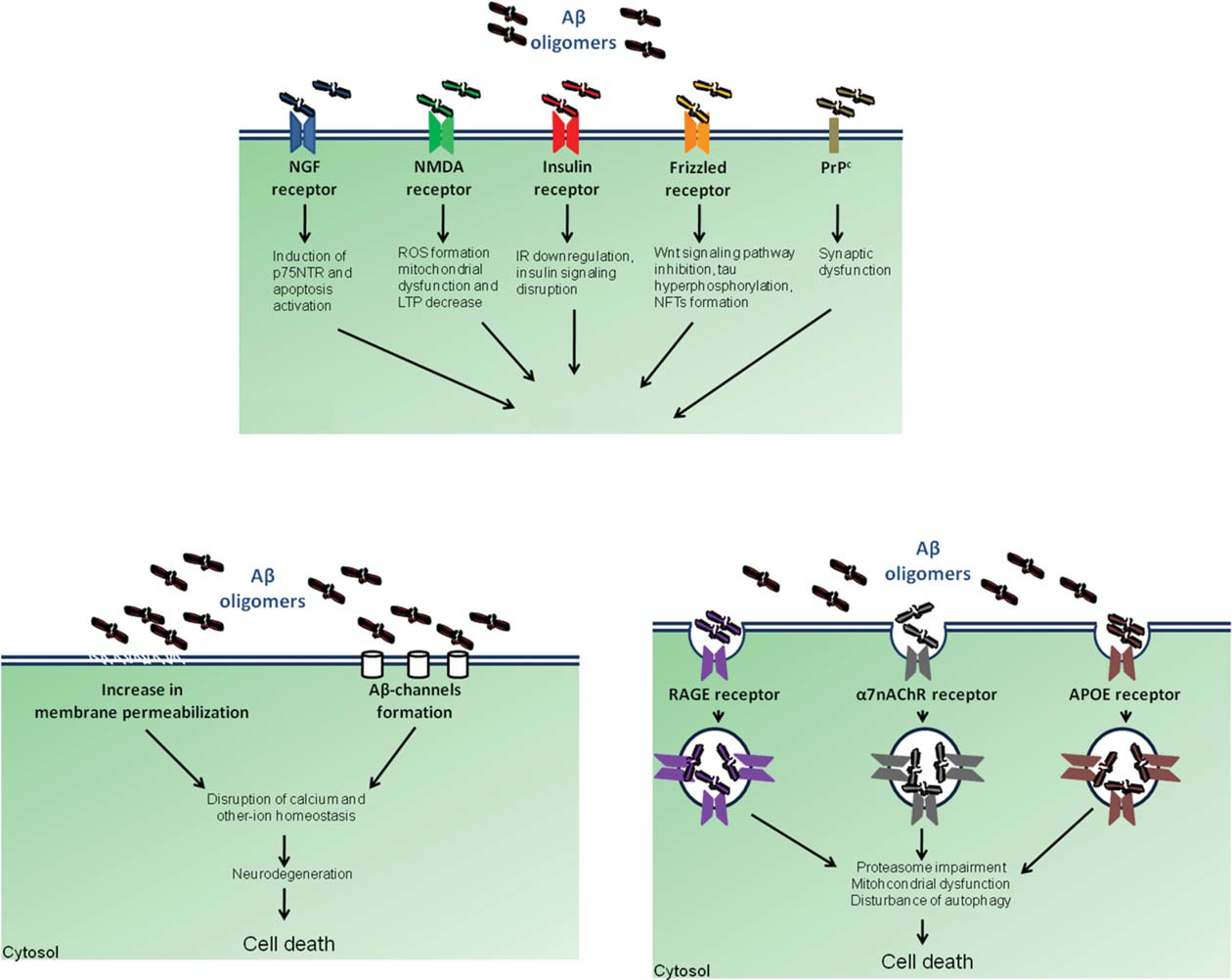 Neuronal receptors
Impairs their endocytic trafficking:
Synaptic dysfunction
Kayed and Reeves, 2013, Journal of AD
[Speaker Notes: 3) i)Intracellular: inhibit proteasome and deubi enz act (UPS)  impairs endocytic trafficking of neuronal receptors  synaptic dysfct
ii) Decrease enz act of cplx II and IV in mito, reduce O2 consumption rate  mito deffetc
iii) Dysfct of lysosomal syst
Combination of hydrophobicity, size and conform of eacg oligo sepcies det its tox a,d the final agg state.
Kayed and Reeves, 2013, Journal of AD]
4) Strategies to interfere with the toxicity associated with oligomers
Therapeutic strategies targeting oligomerization
Stabilization of the native conformer (e.g. chaperones induction: Hsp70 vs α-syn)
Stabilization of the native conformer
Oligomerization
Gadad et al., 2011, Journal of AD; Lotz and Legleiter, 2013, J Mol Med
[Speaker Notes: Oligomers therefore constitute a valuable target to interfere with the toxicity associated with amyloidoses]
Therapeutic strategies targeting oligomerization
Stabilization of the native conformer
β-sheet breaker or blocker: peptide-based inhibitor, small synthetic peptides or molecules
Oligomerization
E.g. Methylene blue vs Aβ: phase II, promising
Gadad et al., 2011, Journal of AD; Lotz and Legleiter, 2013, J Mol Med
[Speaker Notes: 2)Breaker or blocker modified core seq of the target: affinity to native mono and unable to form a, ordered beta sheet struct should prevent form og oligom (ex: insertion of Pro in the seq: conform constraints
Inhib of inducing agents (pathological chaperones)]
Therapeutic strategies targeting oligomerization
Stabilization of the native conformer
β-sheet breaker or blocker
Decrease the amount of monomers: RNAi or antisens oligonucleotide (under investigation)
Gadad et al., 2011, Journal of AD; Lotz and Legleiter, 2013, J Mol Med
Therapeutic strategies targeting oligomerization
Stabilization of the native conformer
β-sheet breaker or blocker
Decrease the amount of monomers
Post-translational modifications (e.g. acetylation – phosphorylation – sumoylation –ubiquitination – palmitoyaltion - …)
Interfere with aggregation propensity and proteolysis
Gadad et al., 2011, Journal of AD; Lotz and Legleiter, 2013, J Mol Med
Therapeutic strategies targeting oligomerization
Stabilization of the native conformer
β-sheet breaker or blocker
Decrease the amount of monomers
Post-translational modifications
Active and passive immunization
Oligomerization
Ab vs Aβ decreases aggregation and pathology (cross BBB): clinical trials (e.g. bapineuzumab, solanezumab, gantenerumab)
Injection of synthetic Aβ peptide in mice: reduced pathology
Gadad et al., 2011, Journal of AD; Lotz and Legleiter, 2013, J Mol Med
[Speaker Notes: Solanezumab, a humanized monoclonal antibody that binds amyloid, failed to improve cognition or functional ability, doody et al., 2014, N Engl J Med]
A chaperone to block oligomer’s toxicity
Hsp90 vs A53T α-synuclein
SEC: Superdex 200 10/300 column
SDS-PAGE
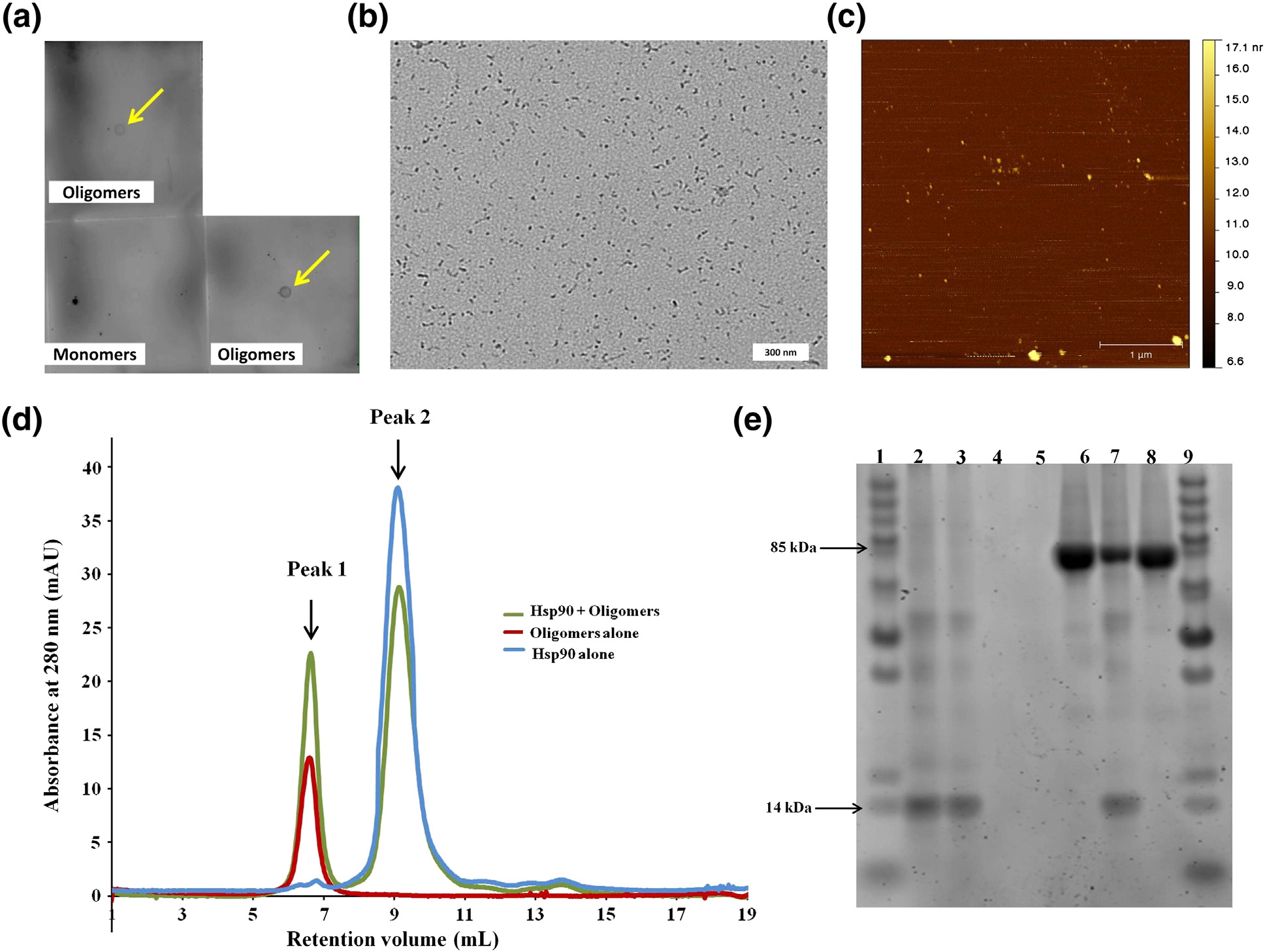 O
P2
P2
P2
P1
P1
P1
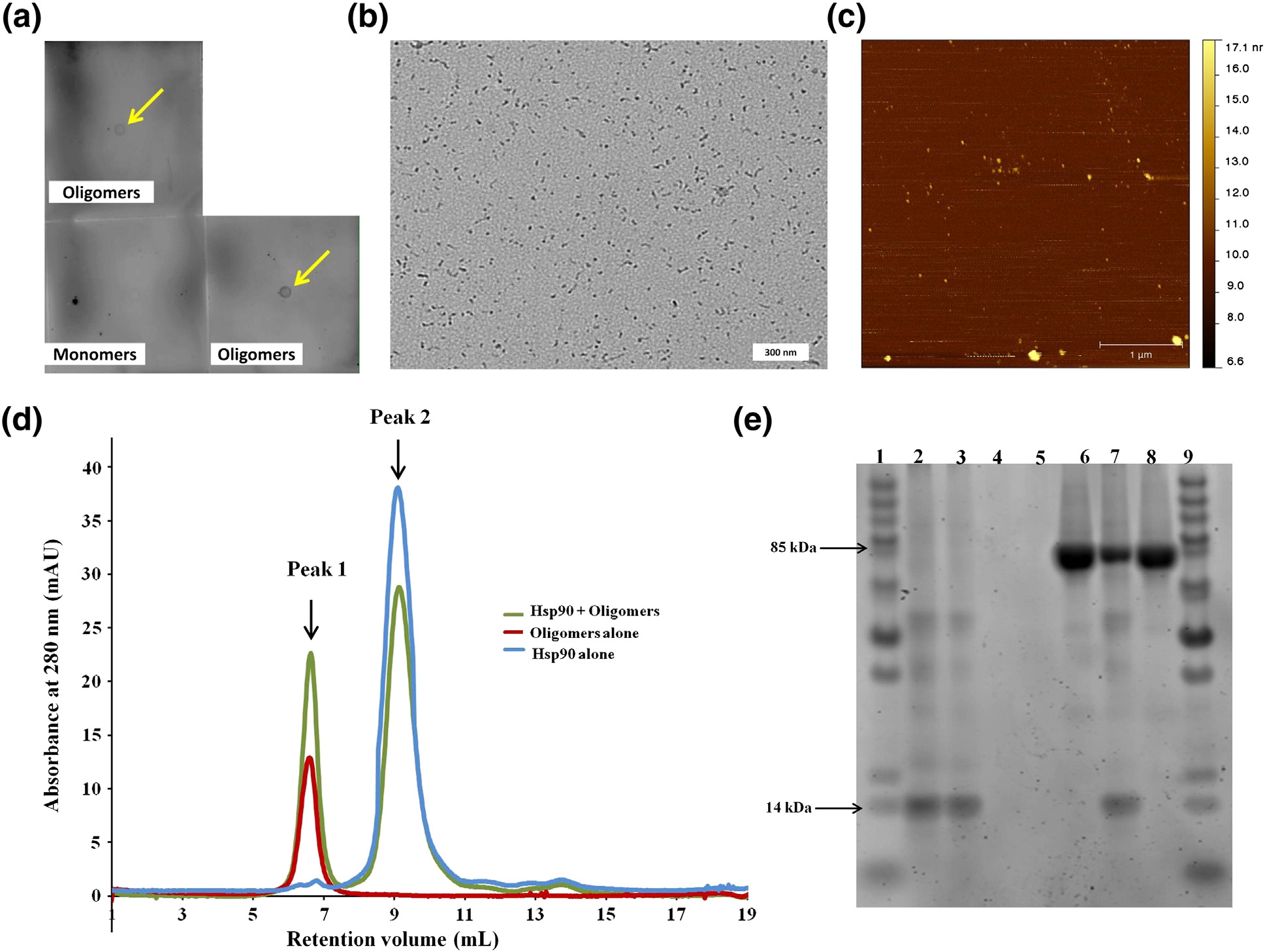 Hsp90
Hsp90
Void volume
Hsp90 + oligomers
oligomers
Oligomers
Hsp90
Co-elution of Hsp90 + oligomers
Hsp90 forms a stable complex with A53T α-synuclein
Daturpalli et al., 2013, J Mol Med
[Speaker Notes: Daturpalli et al., 2013, J Mol Med
Hsp90-A53T alpha-syn: inhibt aggregation in fibrillar struct, indpdp of its Atpase activity: interaction between Hsp90 and A53T directly: stable cplx (SEC)]
A chaperone to block oligomer’s toxicity
Hsp90 vs A53T α-synuclein
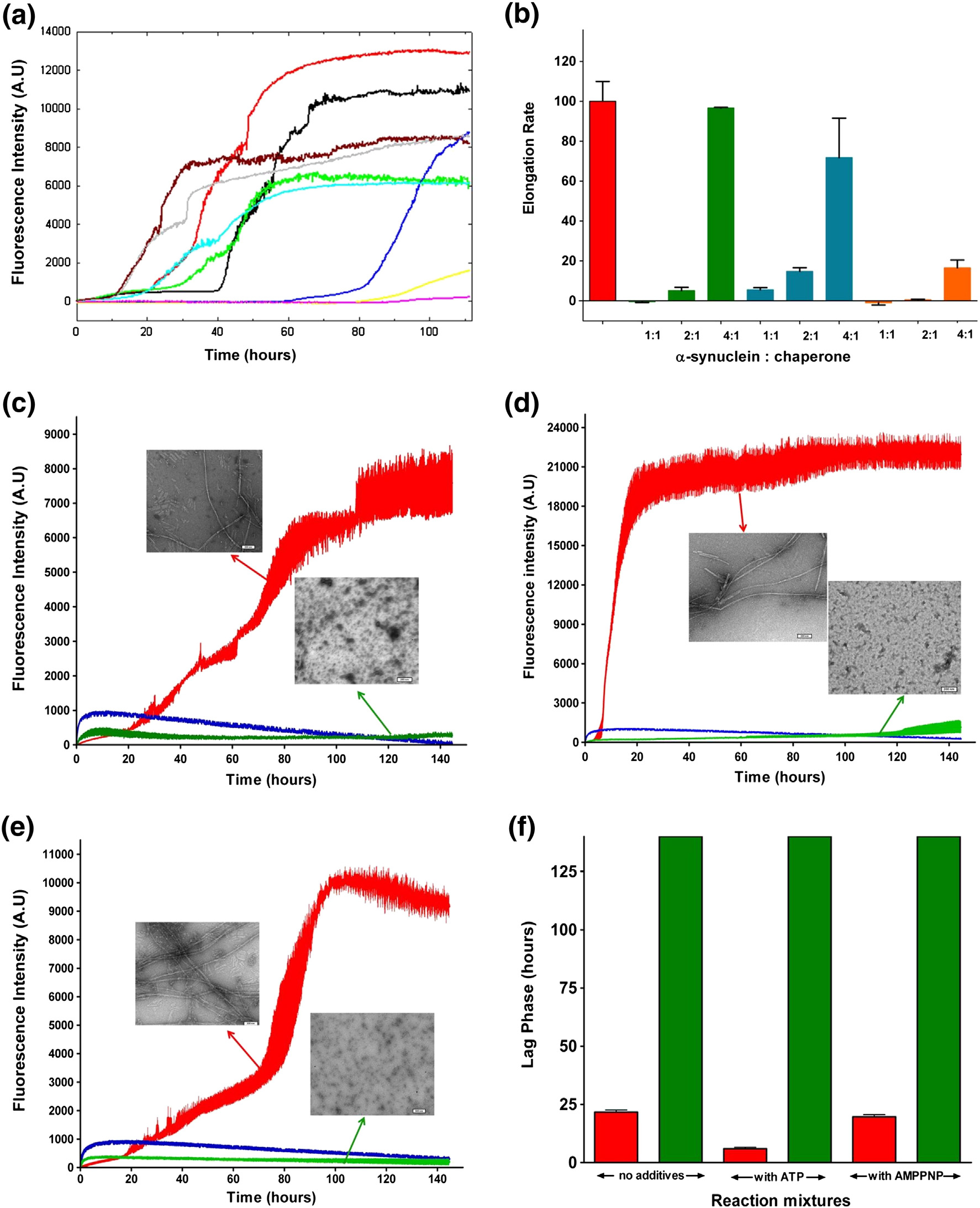 A53T:Hsp90 at 10:1 ratio
A53T:Hsp90 at 2:1 ratio
A53T
Hsp90 inhibits the aggregation of A53T α-synuclein
Daturpalli et al., 2013, J Mol Med
A chaperone to block oligomer’s toxicity
Hsp90 vs A53T α-synuclein
Cell viability
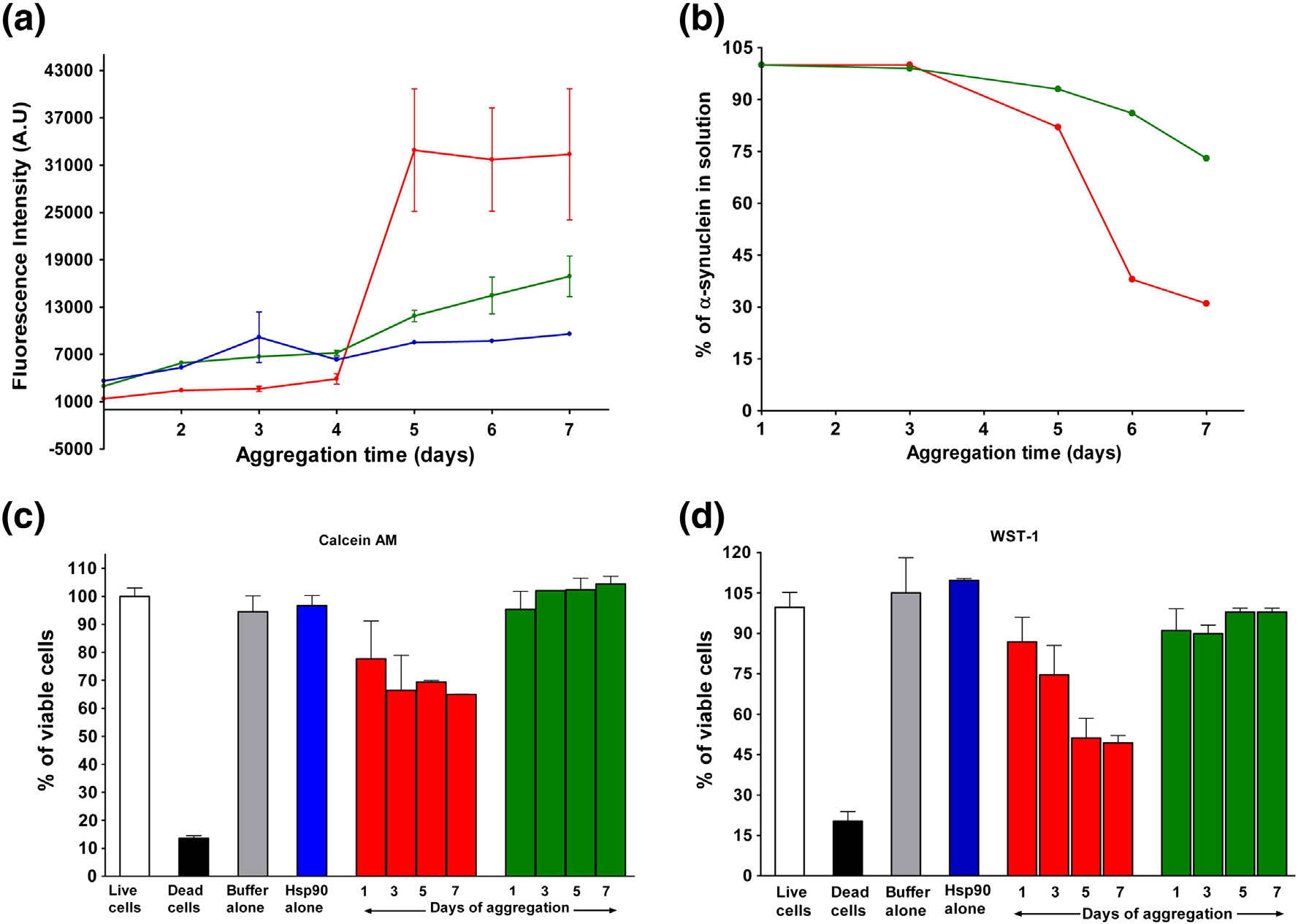 A53T
A53T + Hsp90
Hsp90 decreases cell death induced by A53T α-synuclein
Daturpalli et al., 2013, J Mol Med
A chaperone to block oligomer’s toxicity
Hsp90 vs A53T α-synuclein
Hsp90 forms non-specific hydrophobic interactions with A53T oligomers and preferentially recognizes more structured oligomeric states
This interaction further prevents toxicity by shielding a potential toxic surface, inducing a conformational rearrangement, or stabilizing a specific structure
Daturpalli et al., 2013, J Mol Med
An antibody recognizing many amyloid oligomers
Kayed and Glabe, 2006, Method in Enzymology, Vol. 413: 
Identification of a common anti-oligomer antibody
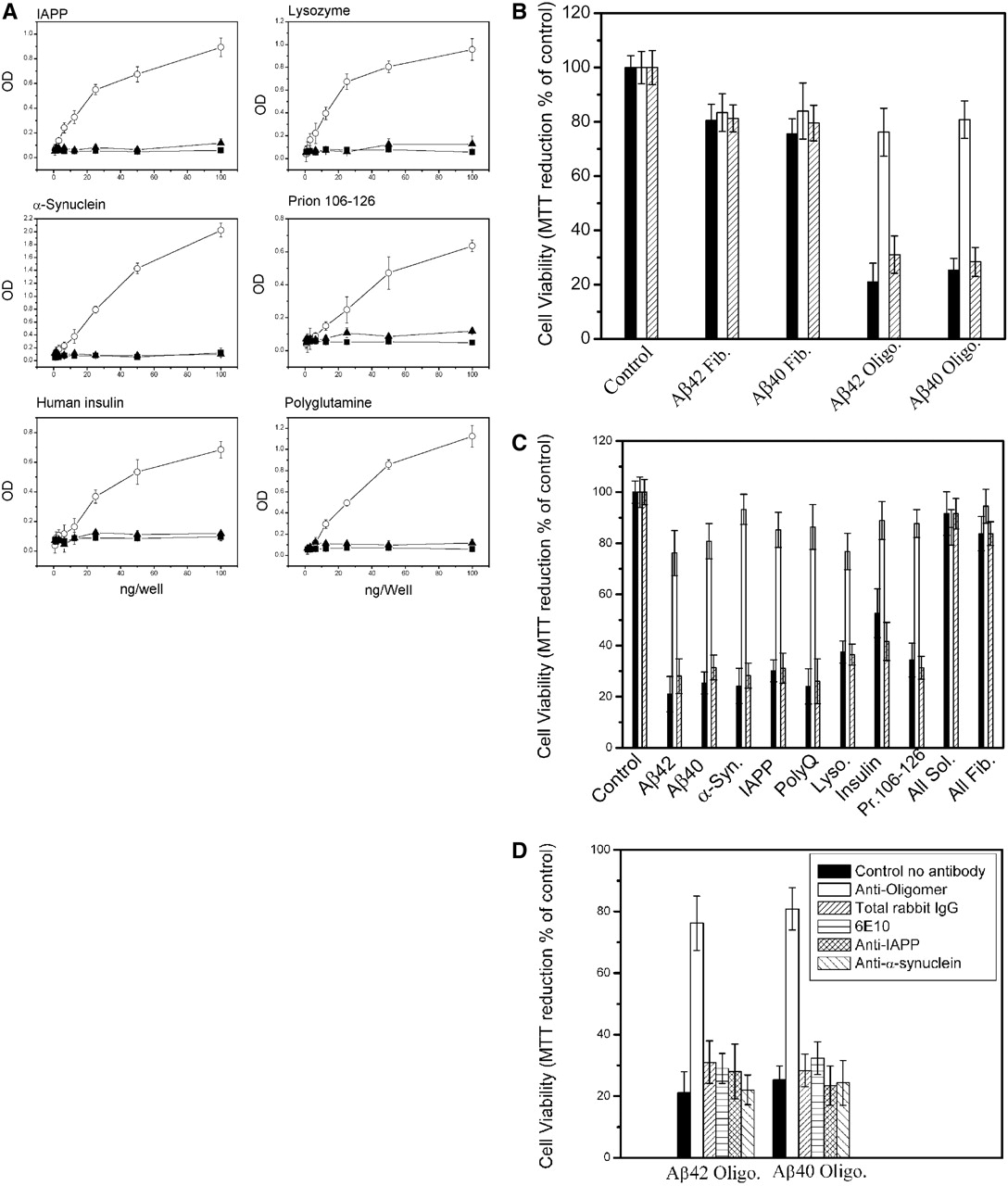 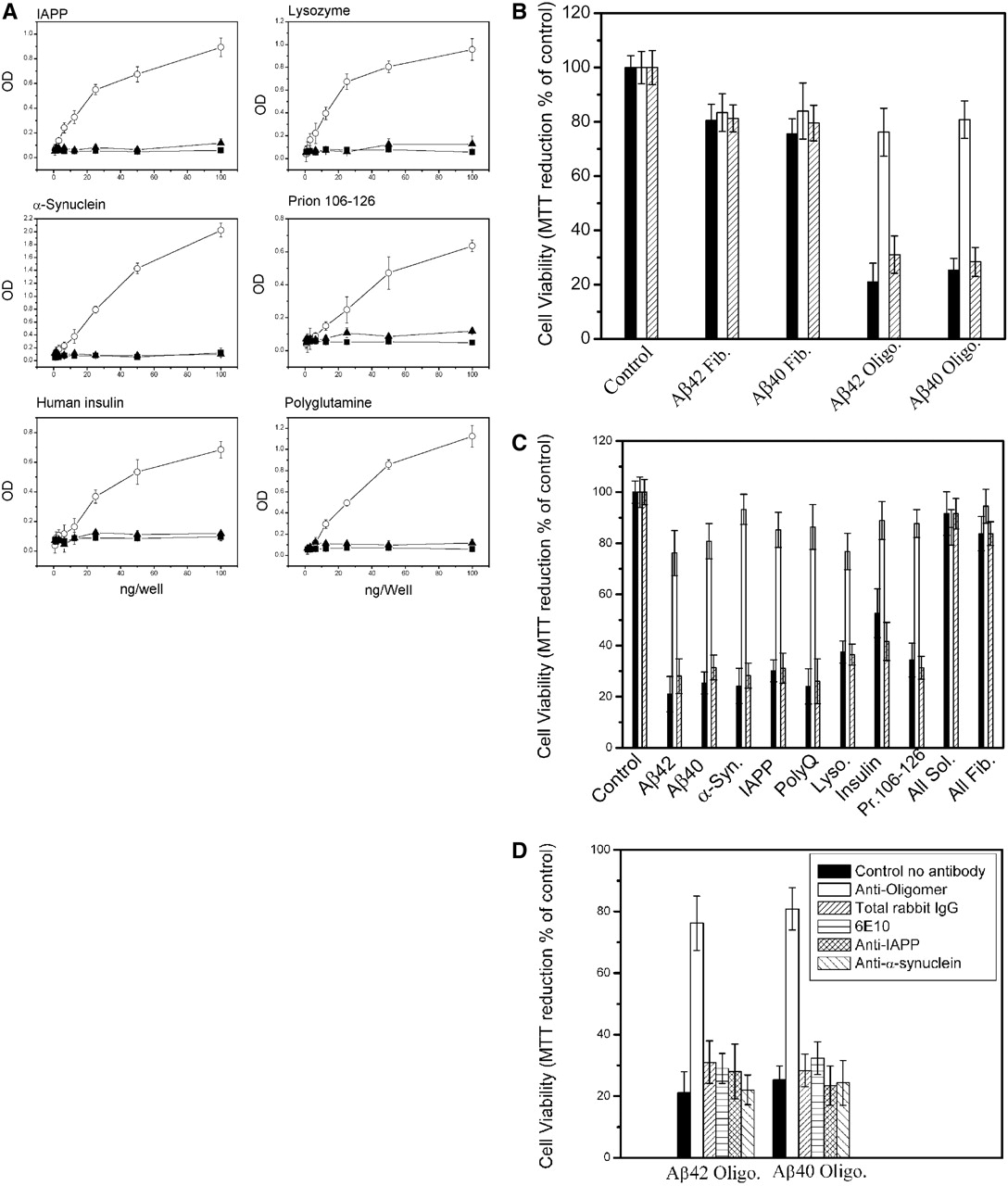 Inhibit oligomer cytotoxicty
Kayed et al., 2003, Science
[Speaker Notes: Also use for oligomer clearance in vivo?]
An antibody recognizing many amyloid oligomers
Kayed and Glabe, 2006, Method in Enzymology, Vol. 413: 
Identification of a common anti-oligomer antibody
Detection, localization and quantification of oligomers in cell and brains  diagnostic
	Good predictor for disease onset and progression

 Block oligomers toxicity in vitro  therapeutic tool via active or passive immunization

 Identify the exact role of oligomers

 Screening of compounds that prevent/reverse oligomer formation

 Identify new amyloidoses?
[Speaker Notes: Also use for oligomer clearance in vivo?]
Conclusions
Amyloidoses: Neurodegenerative and Non-neuropathic diseases
Many different peptides/proteins  One amyloid fold (amyloid fibrils and amyloid plaques)
Conclusions
Amyloidoses: Neurodegenerative and Non-neuropathic diseases
Many different peptides/proteins  One amyloid fold
Via oligomer formation = toxic species?
Non fibrillar
Amyloid-like structure 
Antiparallel β-sheet structure
Exposition of hydrophobic patches
Unique common structural motif (common epitope)
Spherical oligomers
Annular oligomers
Protofibrils
Conclusions
Amyloidoses: Neurodegenerative and Non-neuropathic diseases
Many different peptides/proteins  One amyloid fold
Via oligomer formation = toxic species?
Similar mechanism of toxicity linked to their particular structural features
Aberrant interaction with cellular components
Interference with the protein quality control
Membrane disruption
Oxidative stress, ROS production, mitochondrial dysfunction
Interference with the axonal transport
Apoptosis and neurodegeneration
Conclusions
Amyloidoses: Neurodegenerative and Non-neuropathic diseases
Many different peptides/proteins  One amyloid fold
Via oligomer formation = toxic species?
Valuable targets to interfere with the toxicity associated with these pathologies
1) Oligomerization inhibition via:
Stabilization of the native state, reducing the amount of protein production, β-sheet breaker/blocker, post-translational modifications,…
2) Direct interaction to oligomers via:
 Passive/active immunization, chaperone induction,…
[Speaker Notes: So complexity of number of species, structure, mechanism of toxicity, conditions to form and study  what does really happen, are oligomer are really the most toxic specie?]
Thank you for your attention
Calcium and Apoptosis
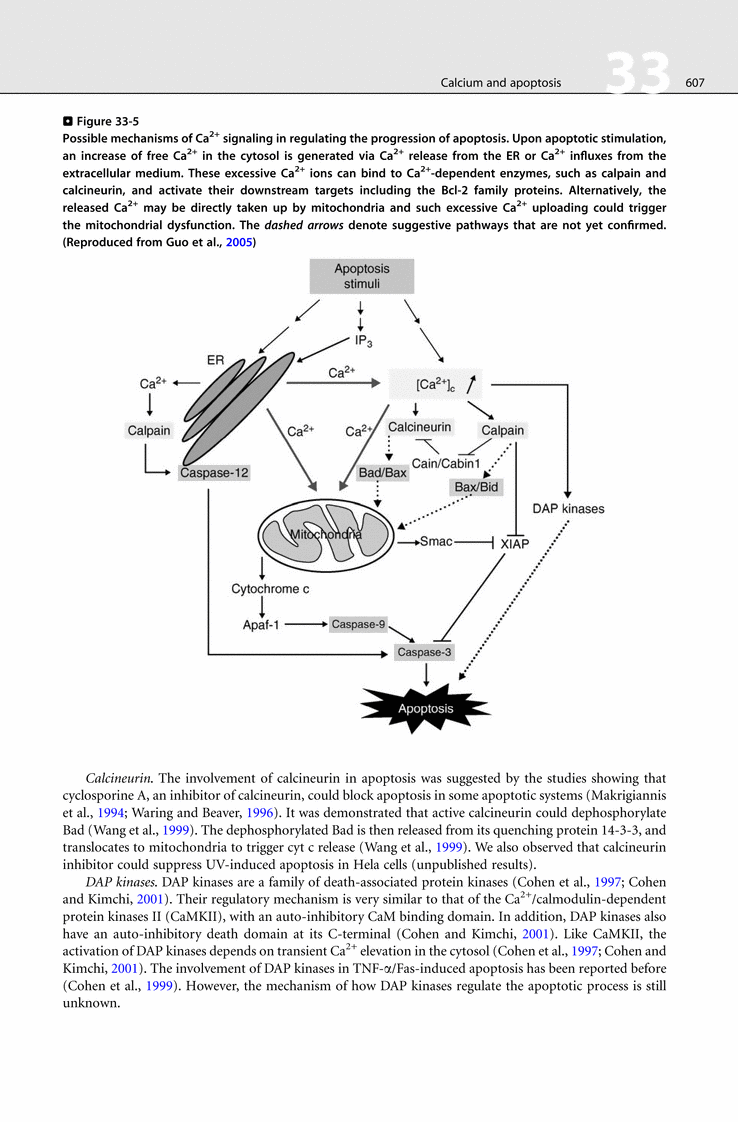 Guo et al., 2009, Handbook of Neurochemistry and Molecular Neurobiology